ACI REF
Introduction to OpenFlow 
and Why it Matters to You

https://github.com/downloads/mininet/mininet/mininet-2.0.0-113012-amd64-ovf.zip
[Speaker Notes: Welcome to the mid-morning session of the University of Oklahoma, Advanced CyberInfrastructure - Research and Education Facilitators mid-morning presentation!]
ACI REF
Introduction to OpenFlow 
and Why it Matters to You
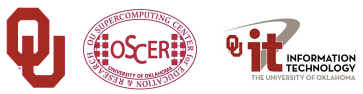 [Speaker Notes: This talk is presented by the University of Oklahoma, the OU Supercomputing Center for Education and Research (OSCER), as well as the University of Oklahoma Information Technology (IT) department.]
Goals of the Presentation
Arm you with a basic understanding of computer networks so that you can provide justification for your “unique” requirements to your fellow IT staff.
Provide you with a common set of nomenclature that you can use when conversing with research peers regarding data exchange.
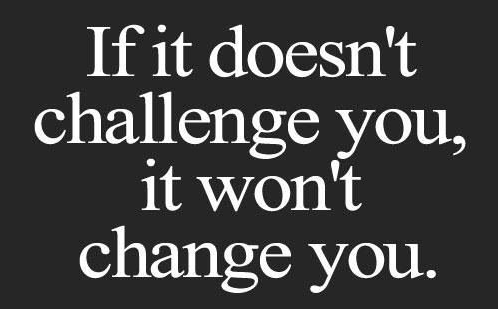 [Speaker Notes: As an overview, we will discuss:

	The Evolution of the “Science DMZ”, as well as the definition of a Science DMZ.

	Software Defined Networking, as well as the components that make up an SDN.

	And, finally, deep-dive into OpenFlow and discuss the role within a Science DMZ.]
Overview
The Evolution of the Science DMZ
Software Defined Networking and its Components
OpenFlow and Why it Matters
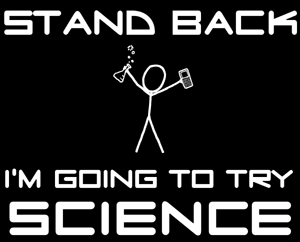 [Speaker Notes: As an overview, we will discuss:

	The Evolution of the “Science DMZ”, as well as the definition of a Science DMZ.

	Software Defined Networking, as well as the components that make up an SDN.

	And, finally, deep-dive into OpenFlow and discuss the role within a Science DMZ.]
The Definition of Science DMZ
Wikipedia Definition:

“The term Science DMZ refers to a computer subnetwork that is structured to be secure, but without the performance limits that would otherwise result from passing data through a stateful firewall. The Science DMZ is designed to handle high volume data transfers, typical with scientific and high-performance computing, by creating a special DMZ to accommodate those transfers. It is typically deployed at or near the local network perimeter, and is optimized for a moderate number of high-speed flows, rather than for general-purpose business systems or enterprise computing.”
			
			http://en.wikipedia.org/wiki/Science_DMZ_Network_Architecture
[Speaker Notes: Here is a long, boring definition of Science DMZ courtesy of Wikipedia.]
The “Wordly” of Science DMZ
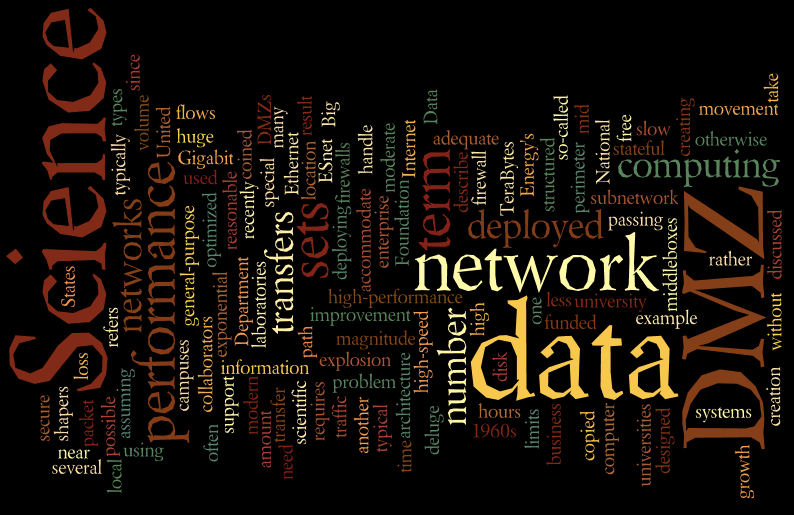 [Speaker Notes: Here is a Wordle visualization of the same definition…]
The Evolution of Science DMZ
Corporate Environment:
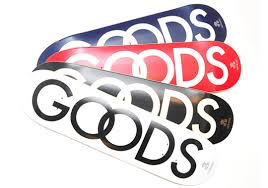 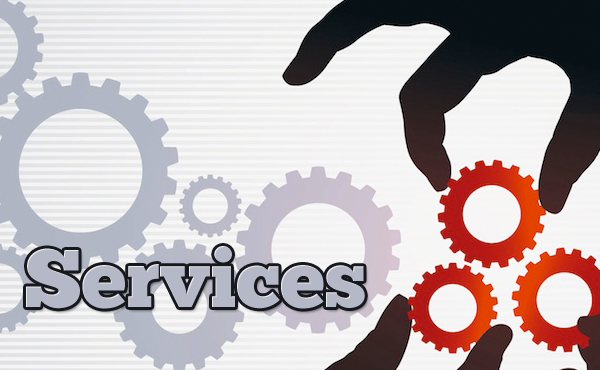 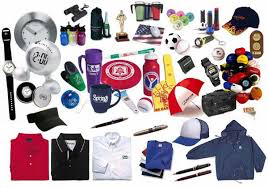 Offer Goods 
and Services
[Speaker Notes: Now let’s talk about how Science DMZ’s came about…

First, let’s touch on the corporate environment.

The items that are most important to our corporate counterparts are the goods and services that they offer…]
The Evolution of Science DMZ (cont.)
Corporate Environment:
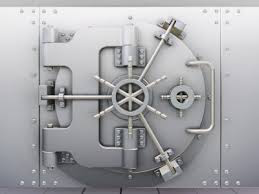 Lock them away in an “online” experience.
[Speaker Notes: Which they make orderable through a secure perimeter.  Think of this as analogous to a bank vault: customers that want to do business with the bank are allowed controlled access to the resources, and are generally only presented with items of interest to them.  Other items (such as bank loans) are available… for the right price.]
The Evolution of Science DMZ (cont.)
Corporate Environment:
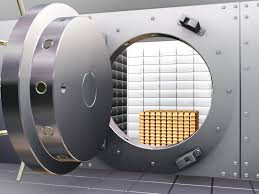 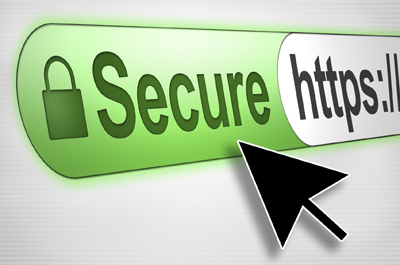 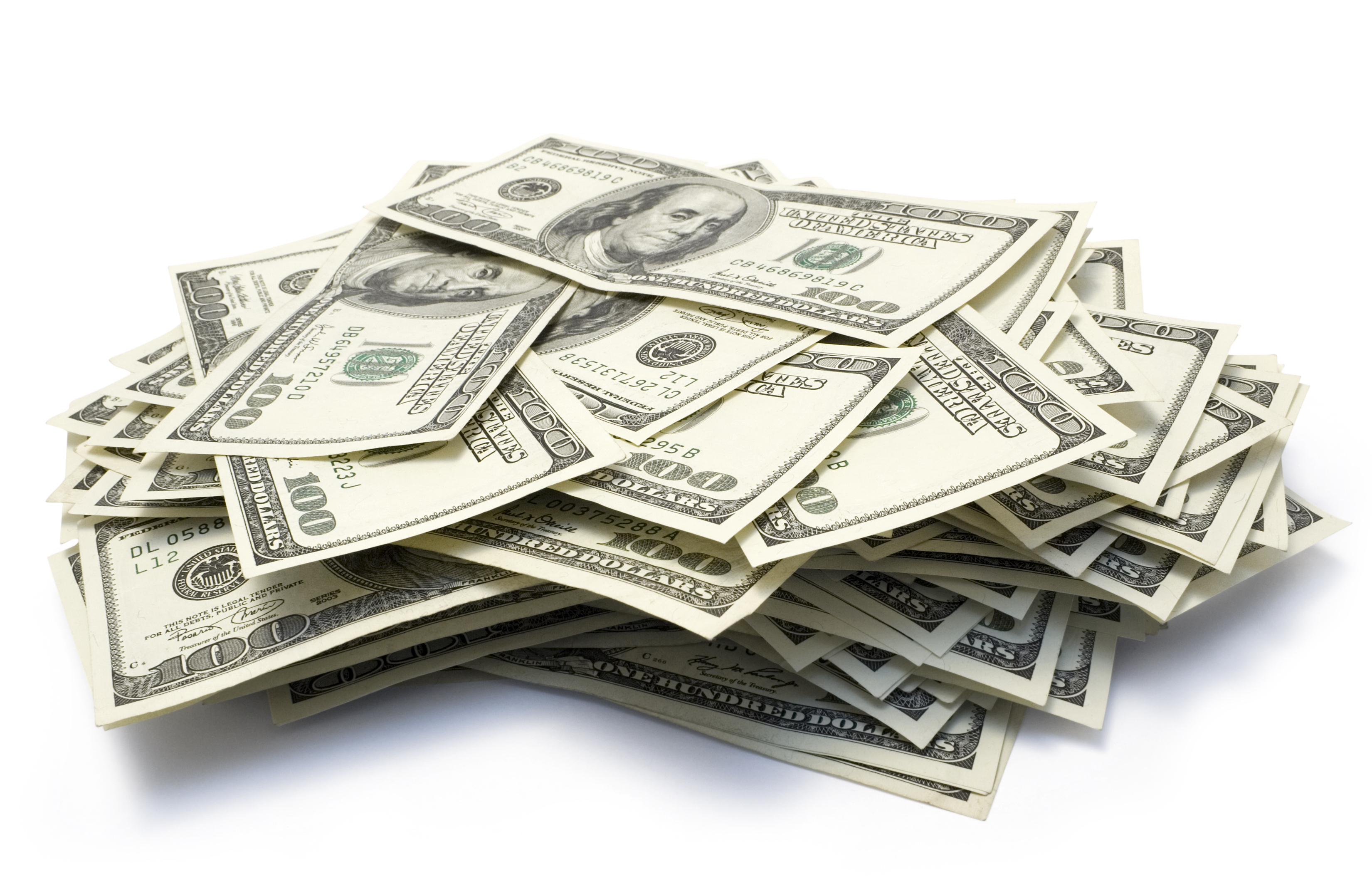 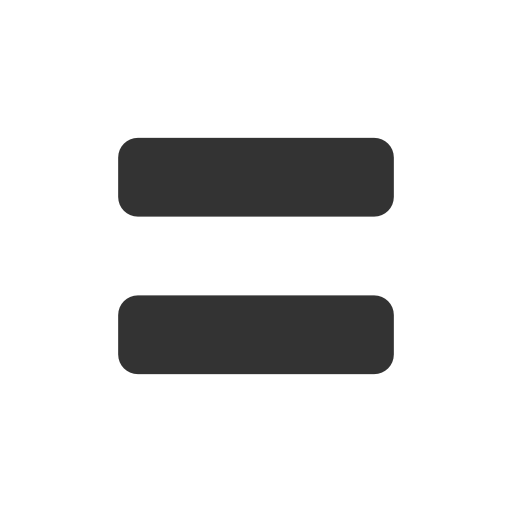 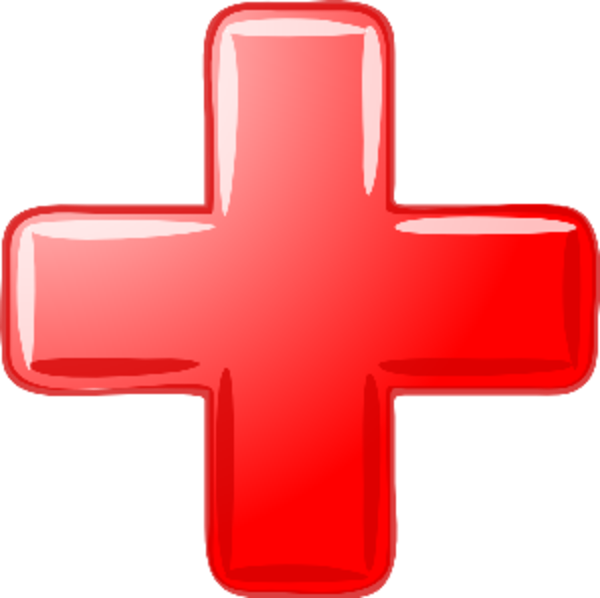 And make them available when someone is willing to pay…
[Speaker Notes: Sticking with our bank vault analogy: with the right methods (e.g. secure protocols), and the right incentives (e.g. “money”), the bank will open the vault and present you with their goods and services.]
The Evolution of Science DMZ (cont.)
Corporate Environment:
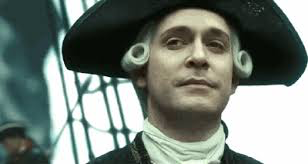 “It’s just good business…”
[Speaker Notes: This is simply good business.]
The Evolution of Science DMZ (cont.)
Academic Environment:
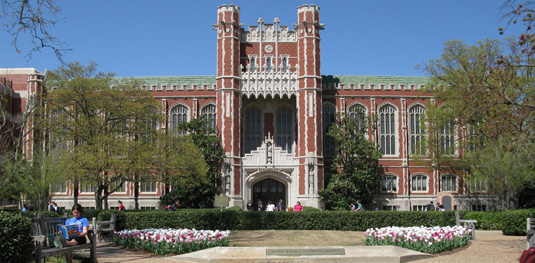 [Speaker Notes: By contrast, let’s discuss the academic environment…]
The Evolution of Science DMZ (cont.)
Academic Environment: A stark contrast…
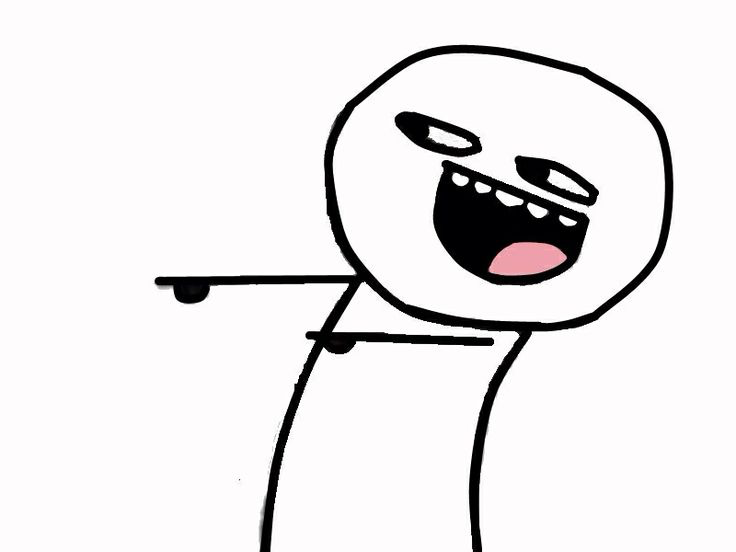 Student
Data
[Speaker Notes: The things that are most important to academia, such as student data (courses taken, grades, date of birth, student ID, FERPA data, etc.)]
The Evolution of Science DMZ (cont.)
Academic Environment: A stark contrast…
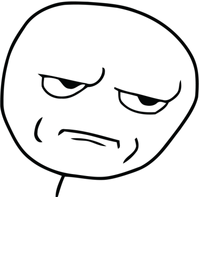 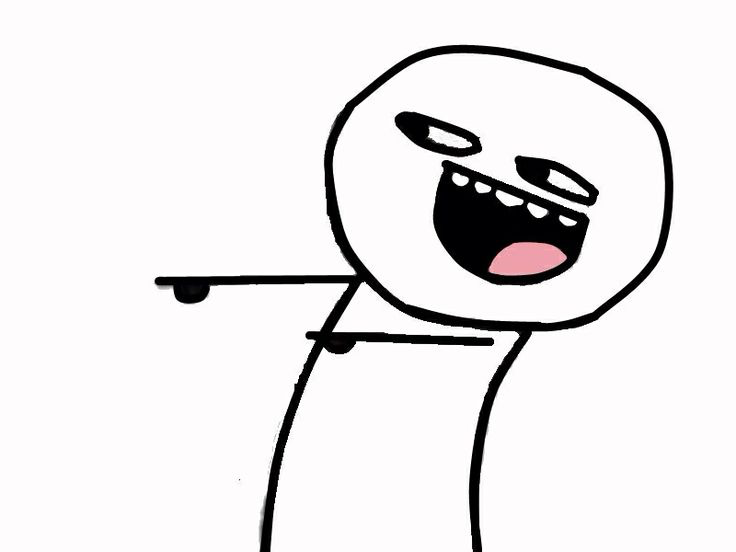 Student
Data
Intellectual
Property
[Speaker Notes: …and intellectual property (such as course material and research data, which could also include human research data susceptible to HIPAA rules)]
The Evolution of Science DMZ (cont.)
Academic Environment: A stark contrast…
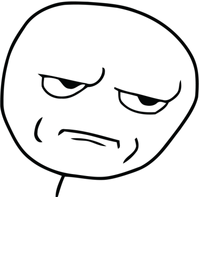 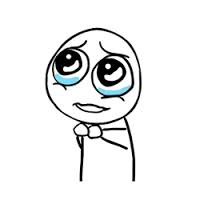 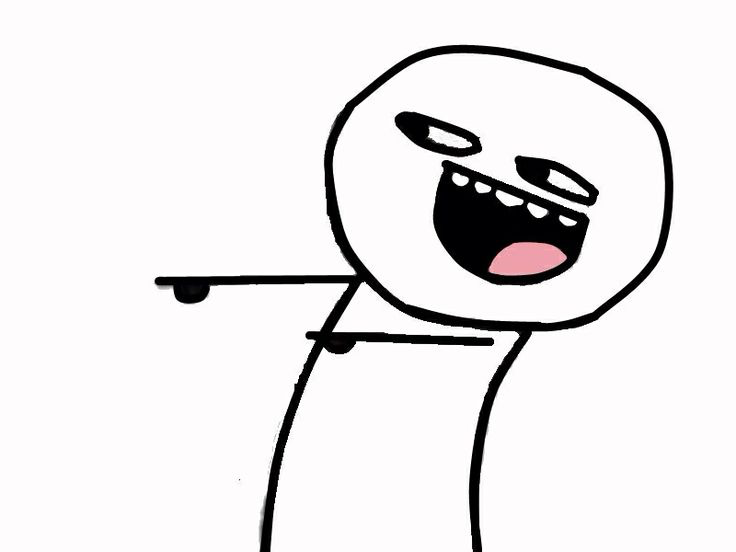 Student
Data
Intellectual
Property
Payroll &
Accounting
[Speaker Notes: As well as human resources, payroll, and accounting information (which could fall under PCI compliance)]
The Evolution of Science DMZ (cont.)
Academic Environment: A stark contrast…
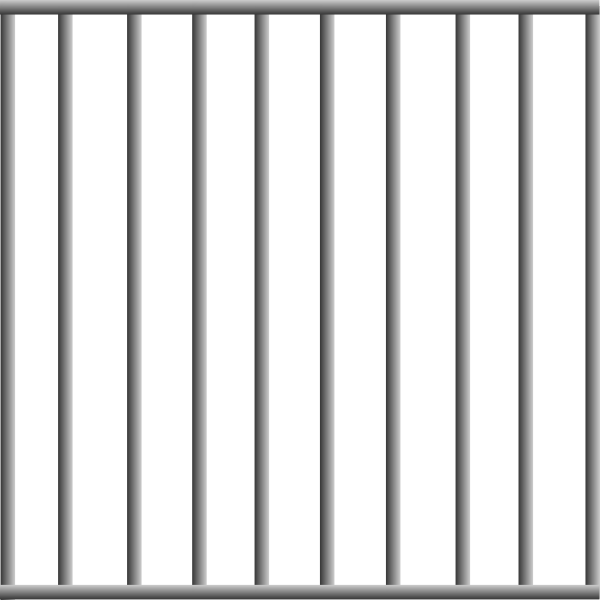 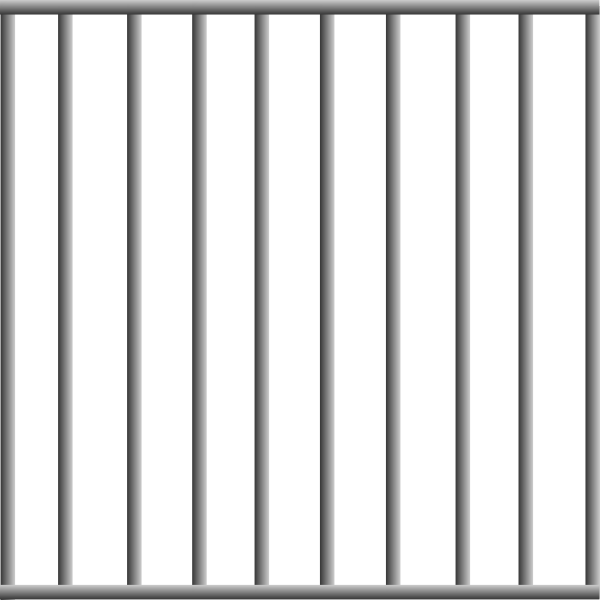 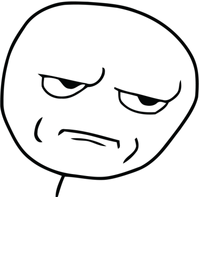 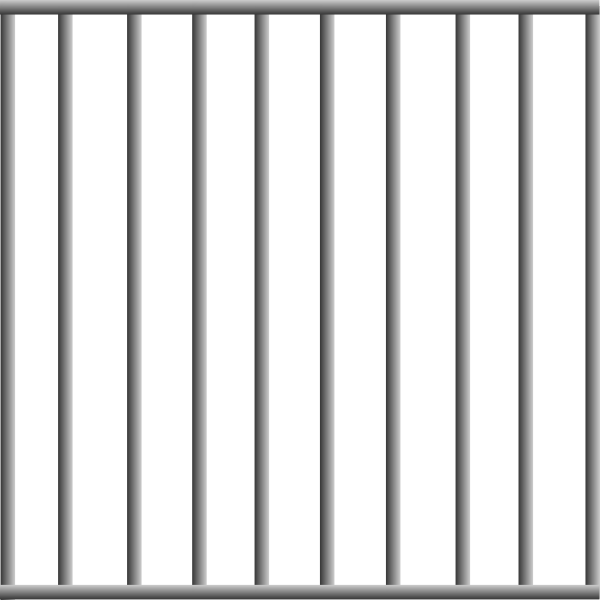 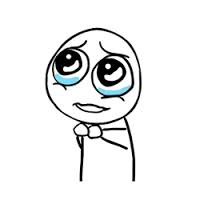 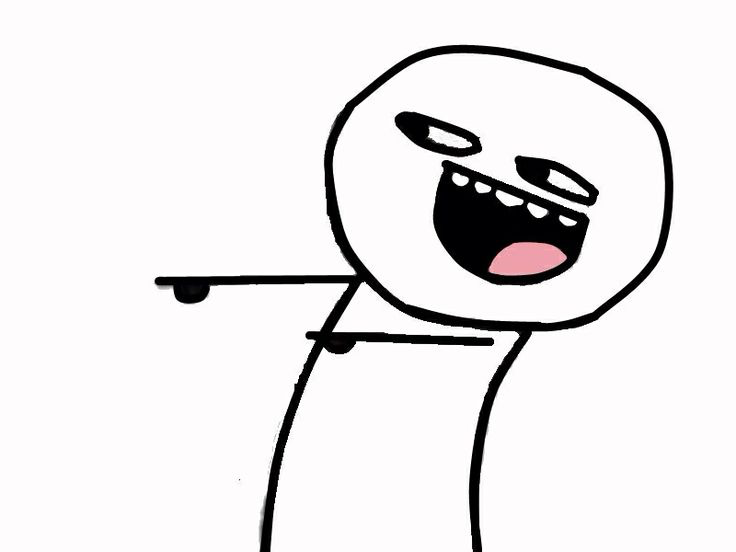 [Speaker Notes: Are locked away, with little or no external access.]
The Evolution of Science DMZ (cont.)
Academic Environment: A stark contrast…
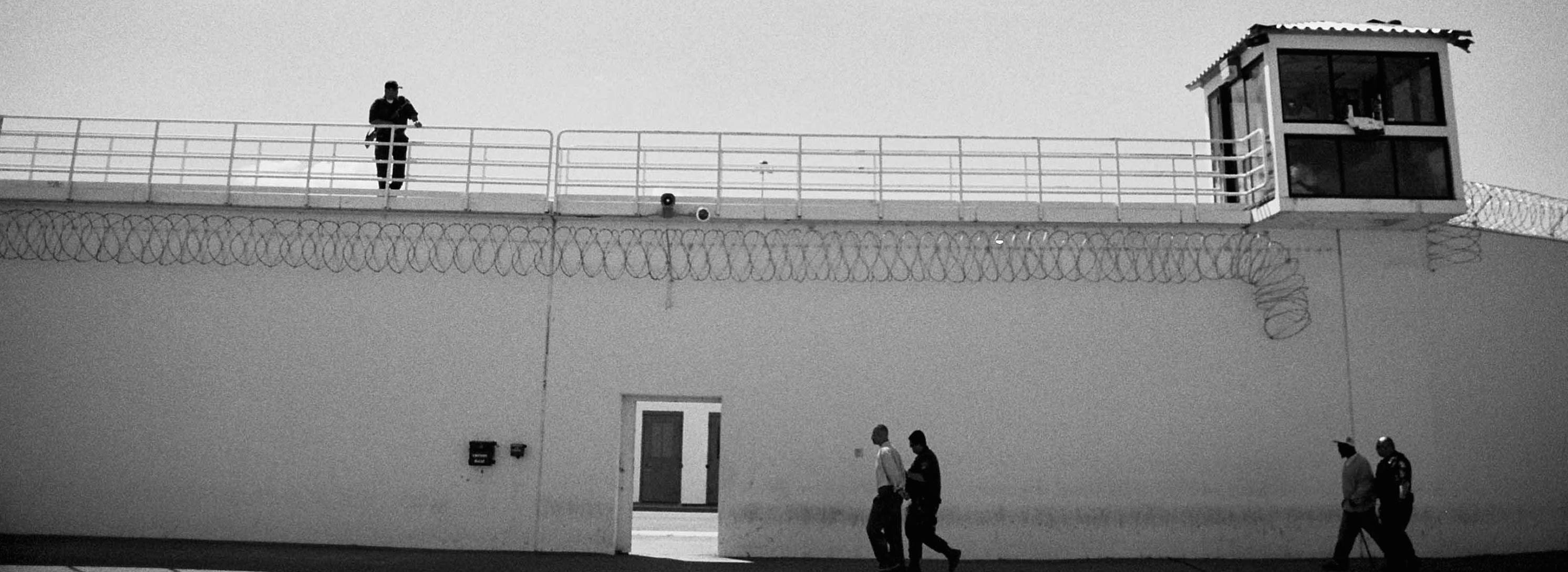 [Speaker Notes: And placed within a “secure” environment.]
The Evolution of Science DMZ (cont.)
Academic Environment: A stark contrast…
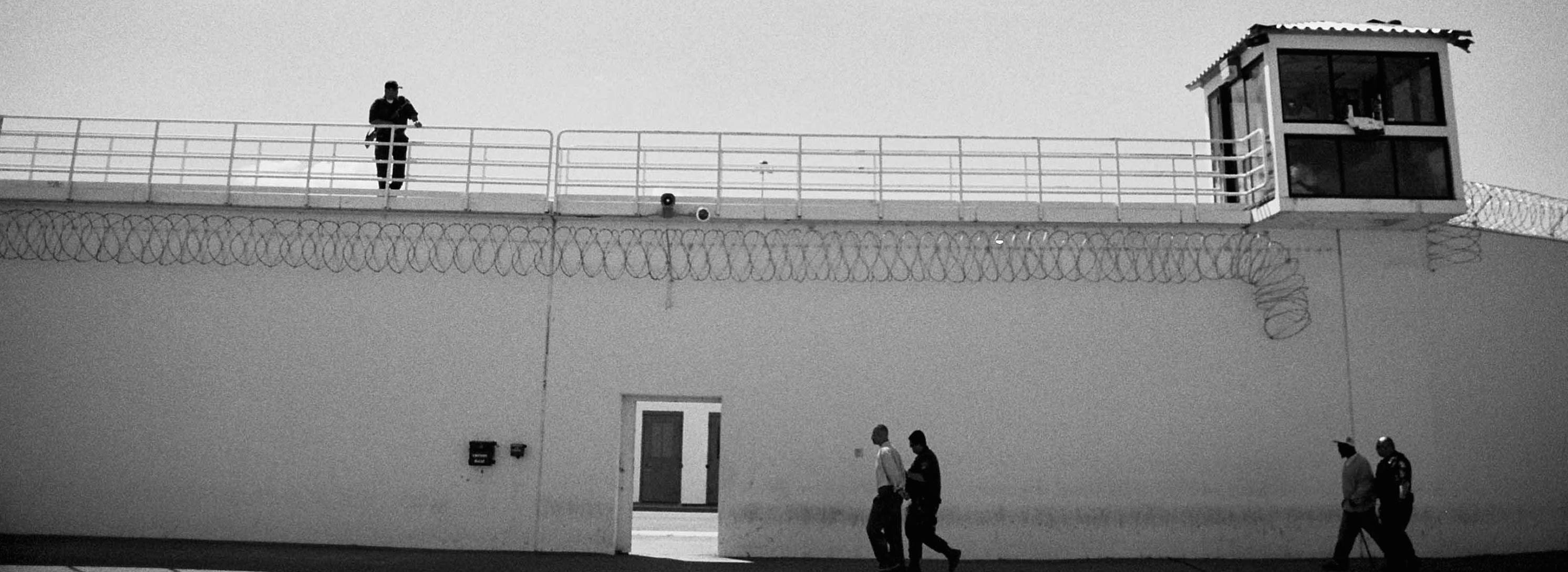 “WAN”
[Speaker Notes: That is defined by Information Technology with funny names like “WAN”]
The Evolution of Science DMZ (cont.)
Academic Environment: A stark contrast…
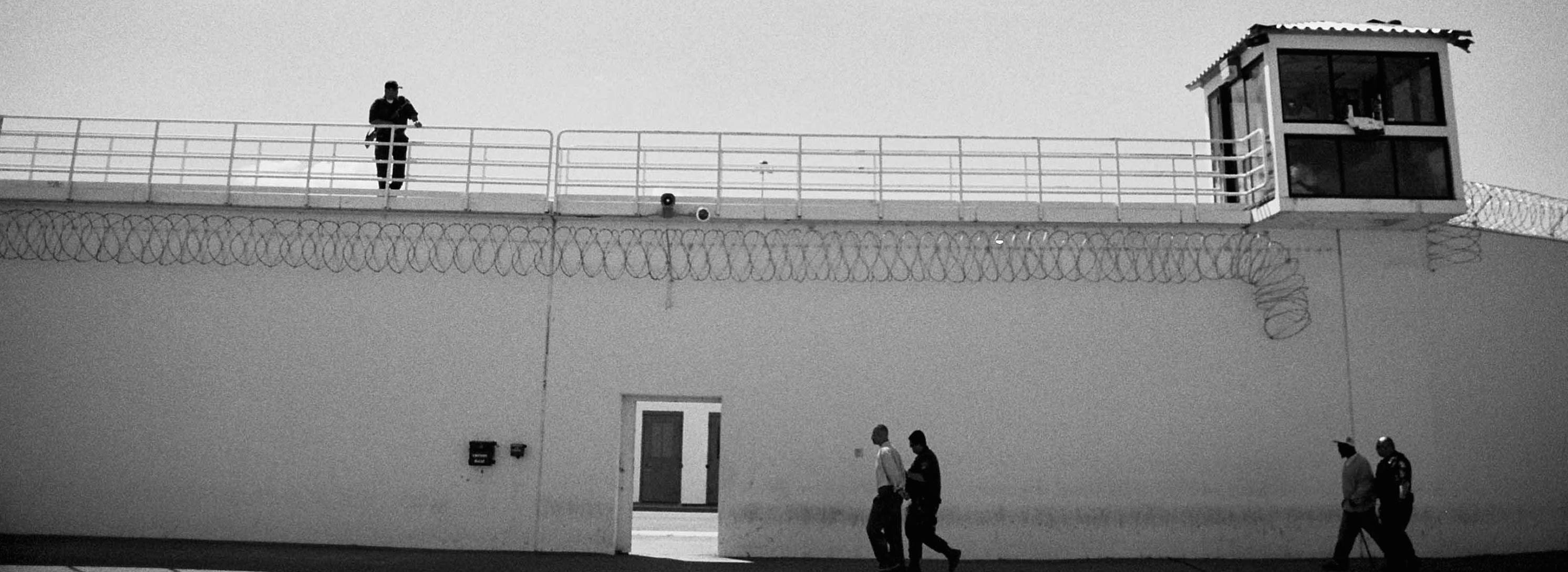 “Firewall”
“WAN”
[Speaker Notes: Or “firewall”…]
The Evolution of Science DMZ (cont.)
Academic Environment: A stark contrast…
Intrusion
Prevention
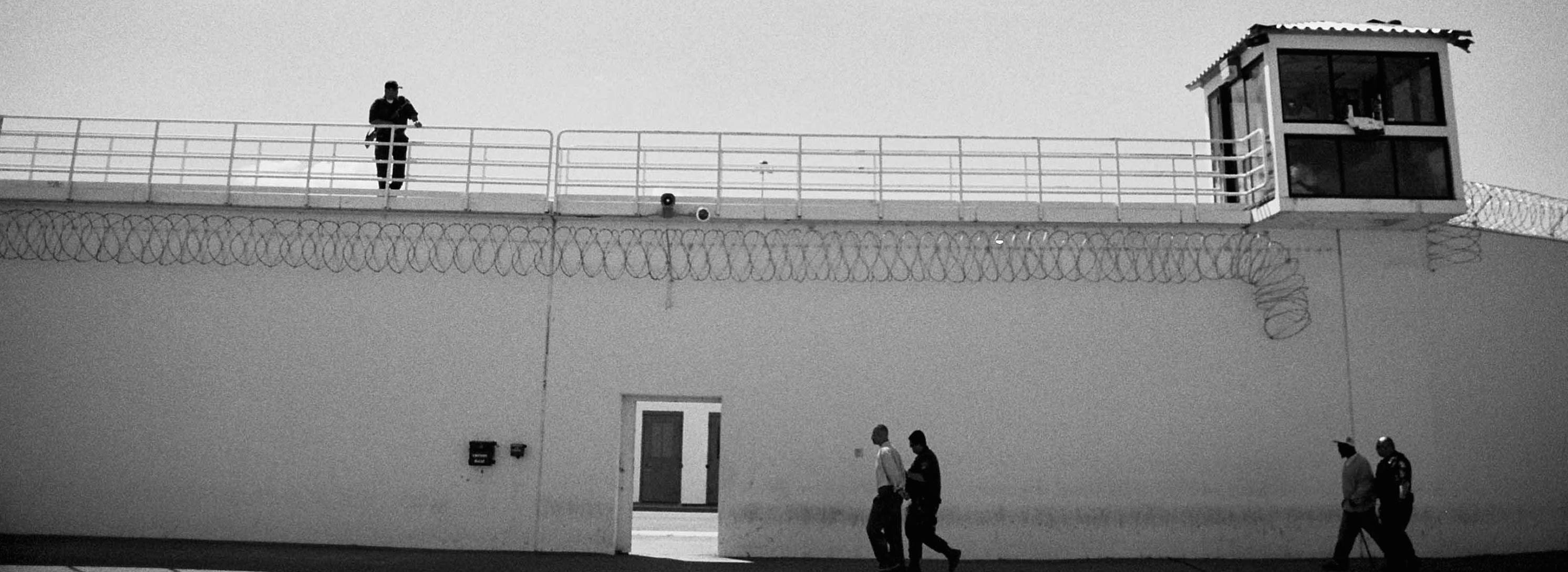 “Firewall”
“WAN”
[Speaker Notes: Or more scary terms like “intrusion prevention”]
The Evolution of Science DMZ (cont.)
Academic Environment: A stark contrast…
Bureaucracy
(aka “Paperwork”)
Intrusion
Prevention
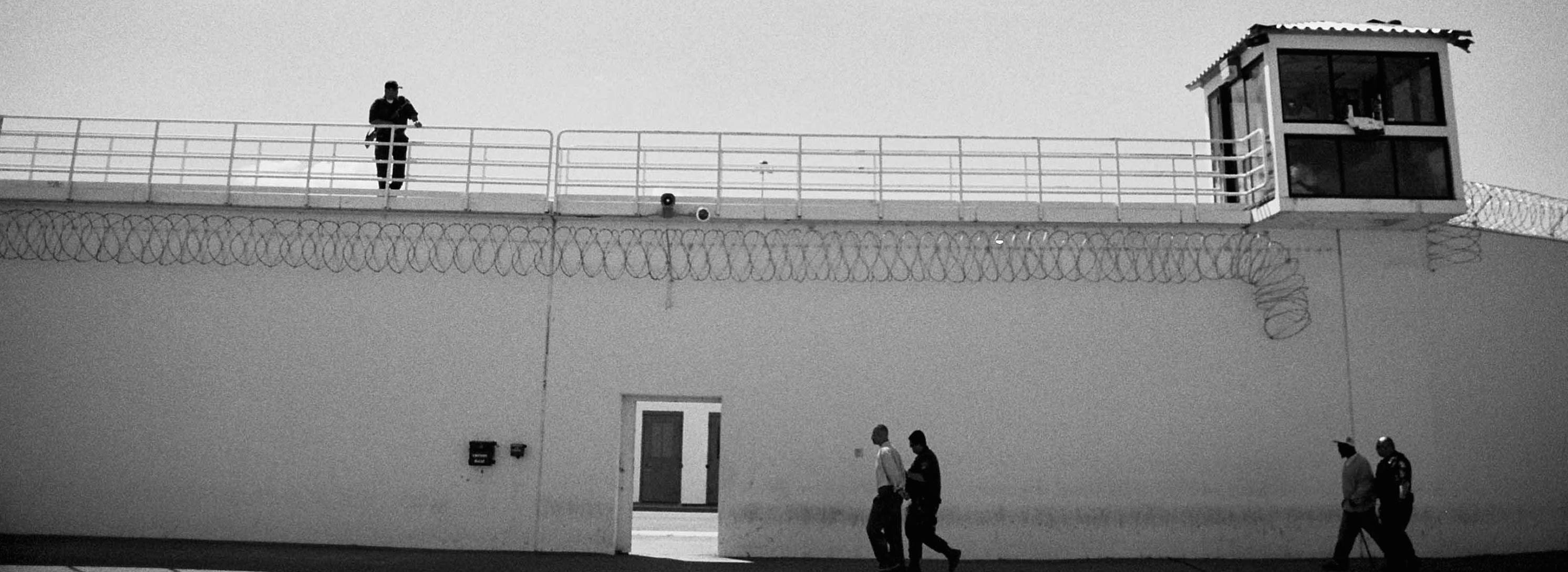 “Firewall”
“WAN”
[Speaker Notes: And they require you to fill out forms or paperwork to gain access to the data held inside, or even to allow your own data to leave the security perimeter.]
The Evolution of Science DMZ (cont.)
Academic Environment: Enter Computational Research…
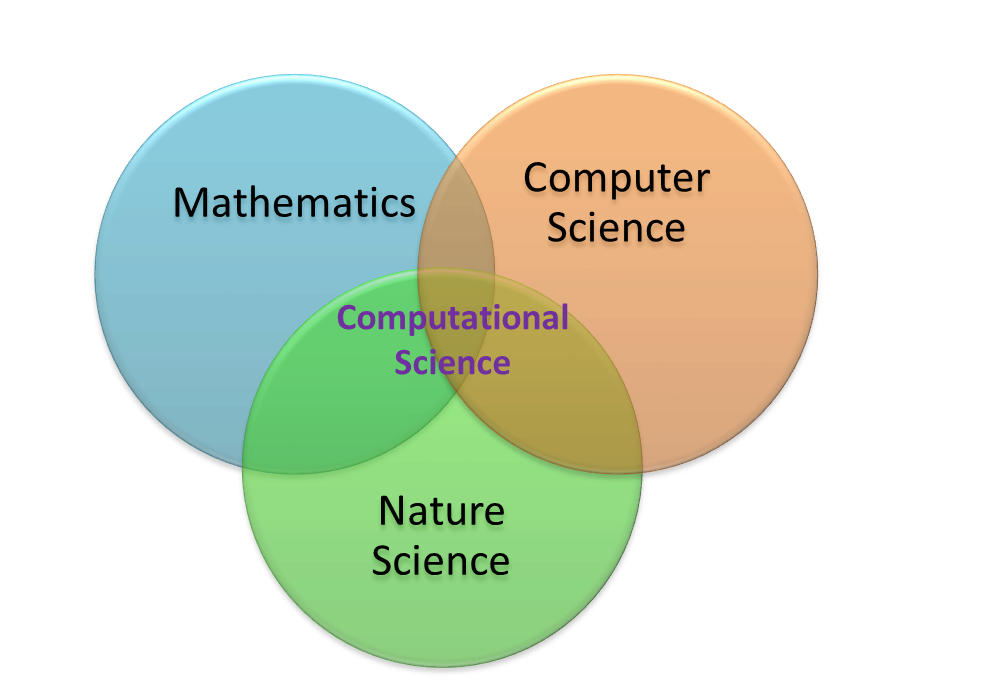 [Speaker Notes: And this presents a challenge to todays computational researcher]
The Evolution of Science DMZ (cont.)
Academic Environment: Computational Research…
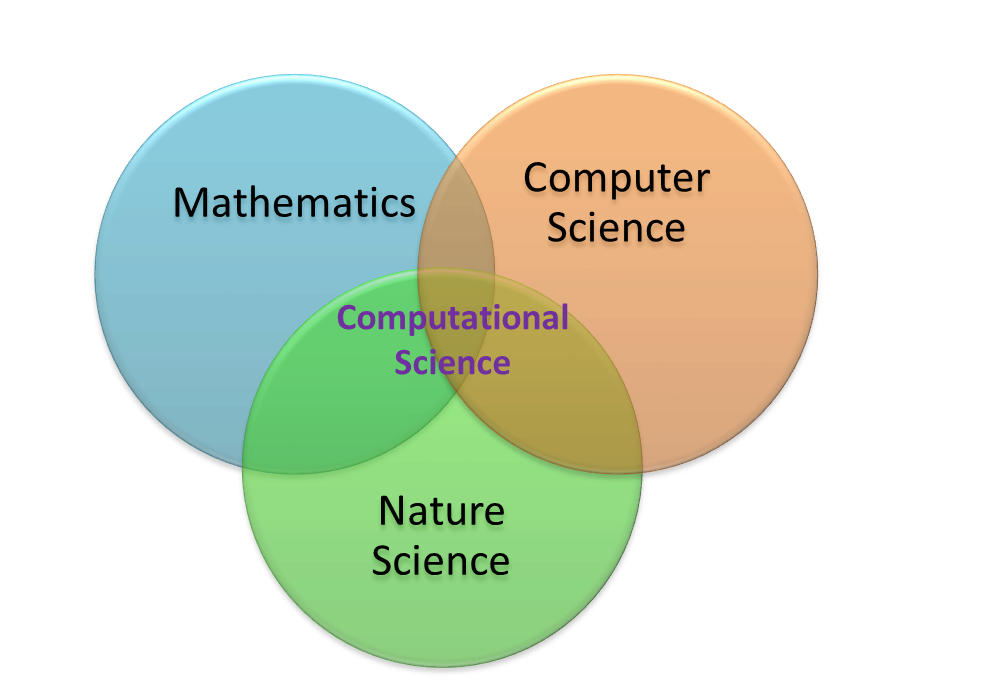 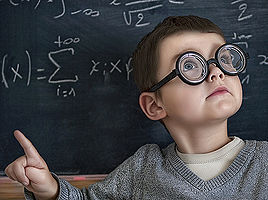 [Speaker Notes: Who may be leveraging mathematical models to generate data sets for things like particle collisions (High Energy Physics) or weather predictions (National Weather Services)]
The Evolution of Science DMZ (cont.)
Academic Environment: Computational Research…
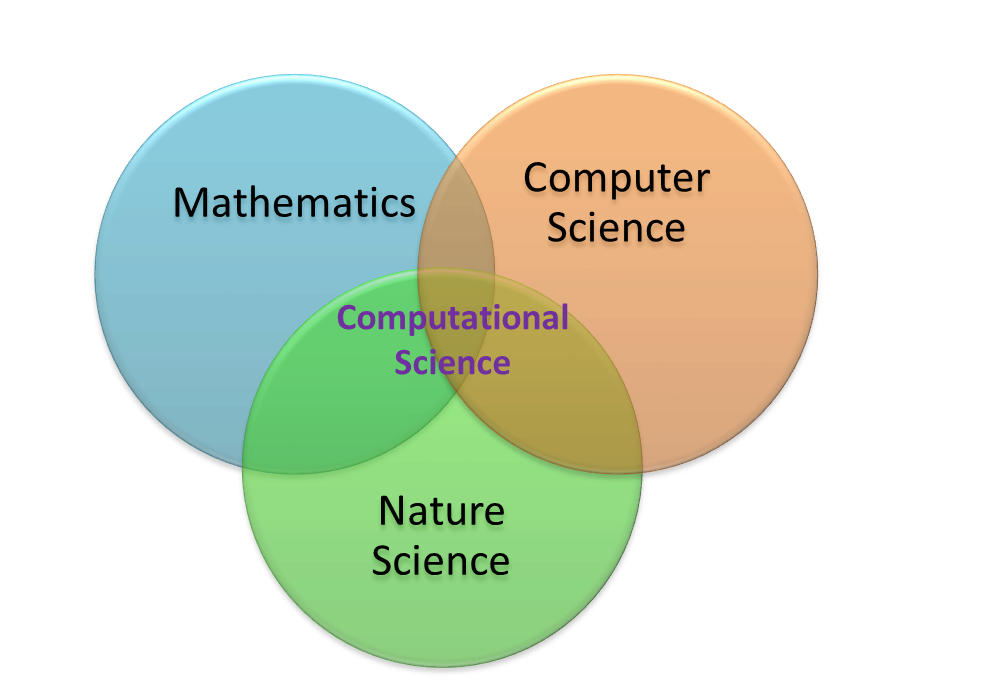 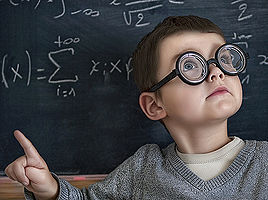 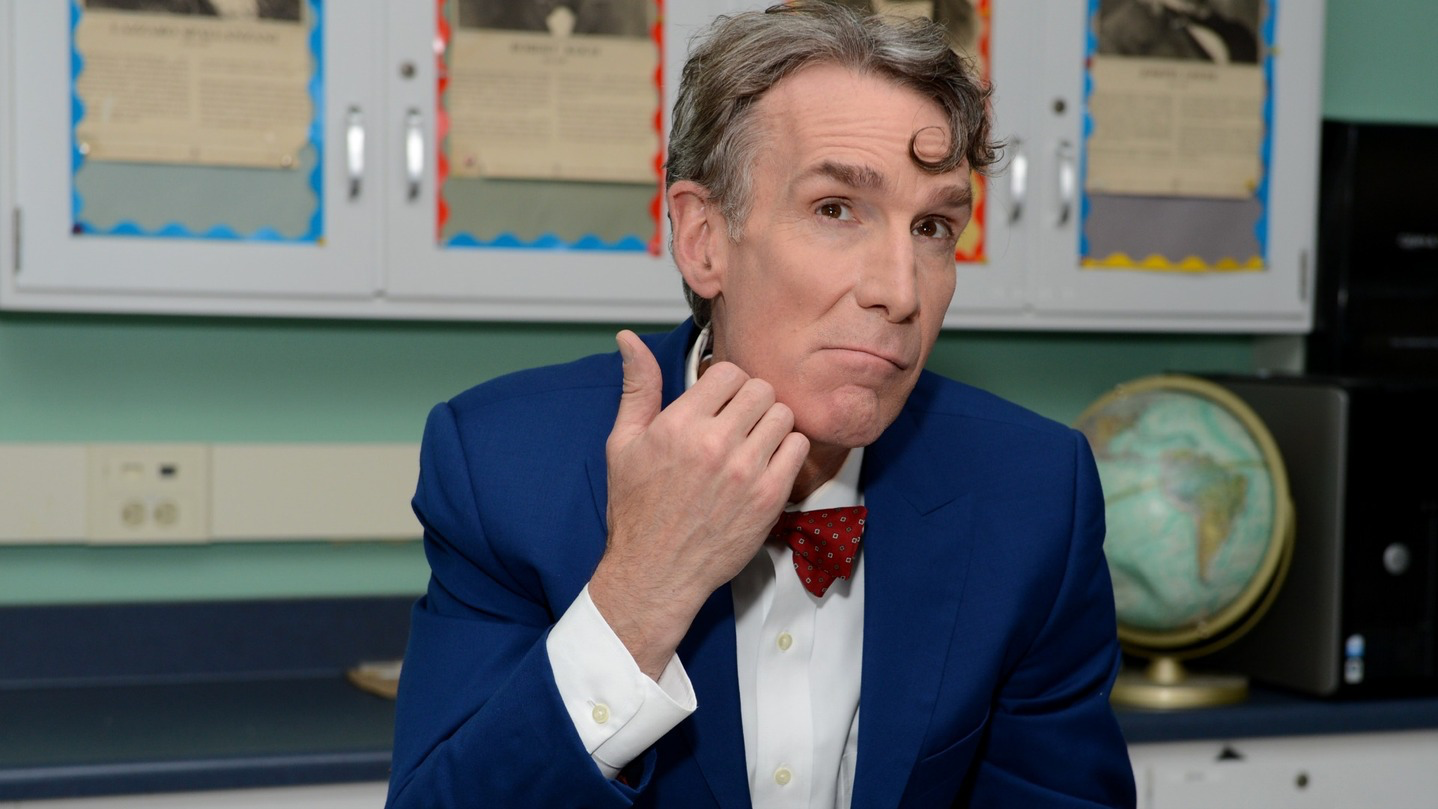 [Speaker Notes: Or gathering biological, zoological, or genomic data in the field to provide categorical classifications, analyze environmental trends, or provide treatment options for diseases.]
The Evolution of Science DMZ (cont.)
Academic Environment: Computational Research…
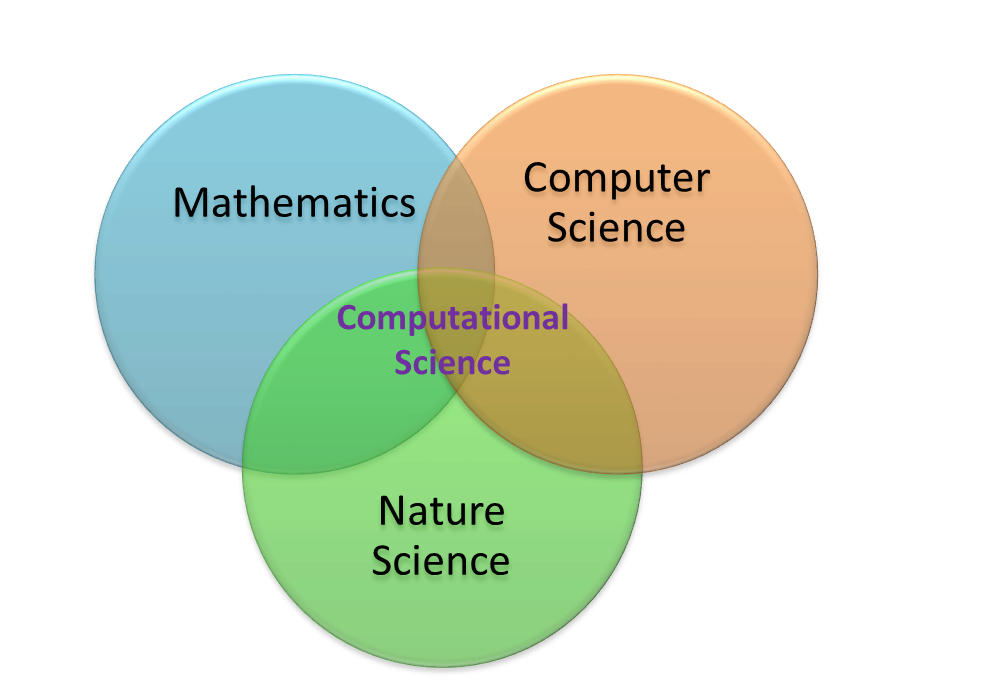 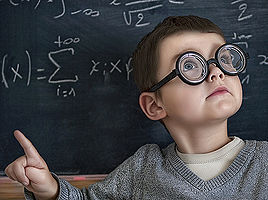 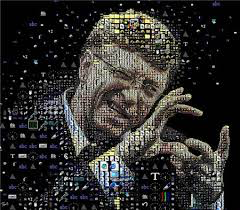 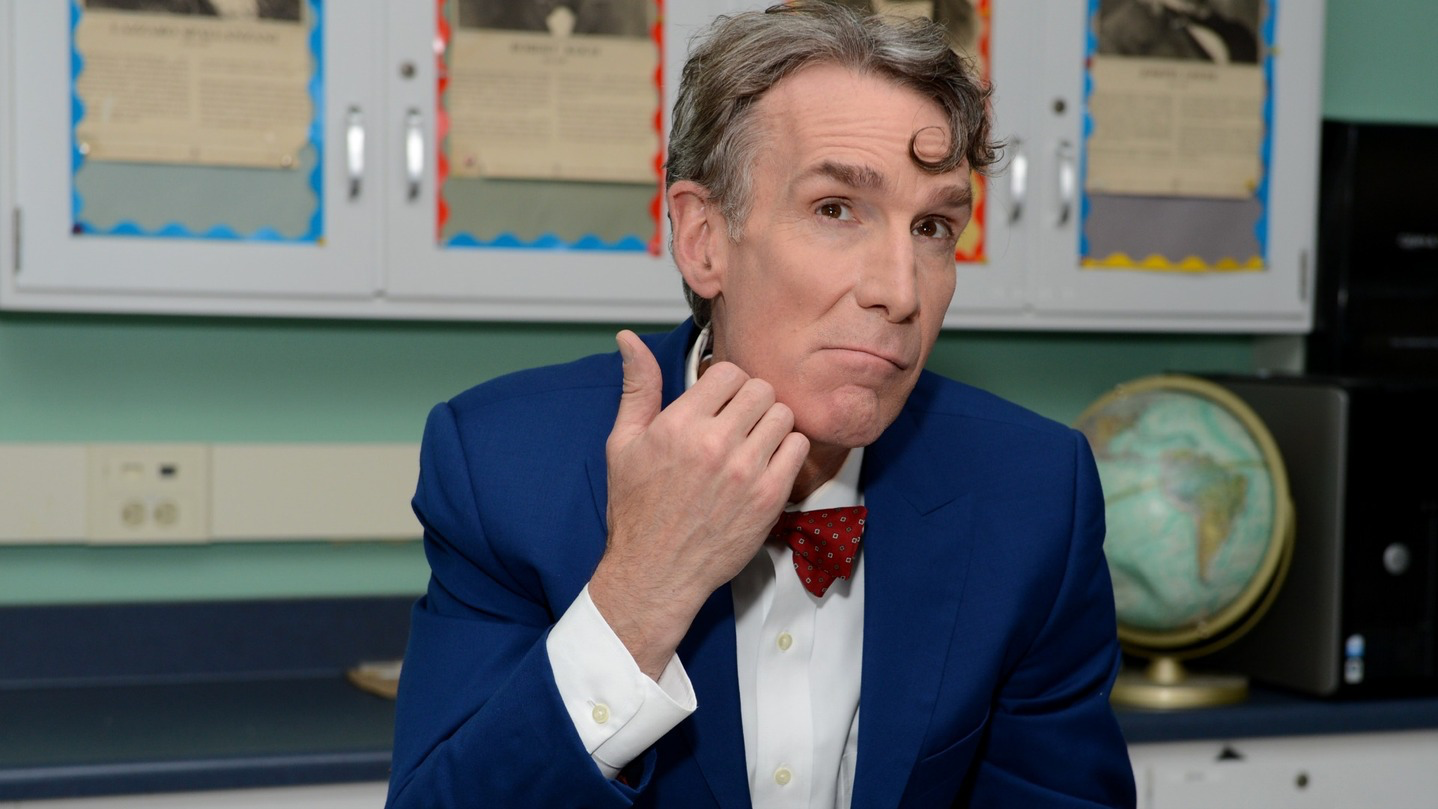 [Speaker Notes: Or even further the advancements of mankind through electronic or programmatic means…]
The Evolution of Science DMZ (cont.)
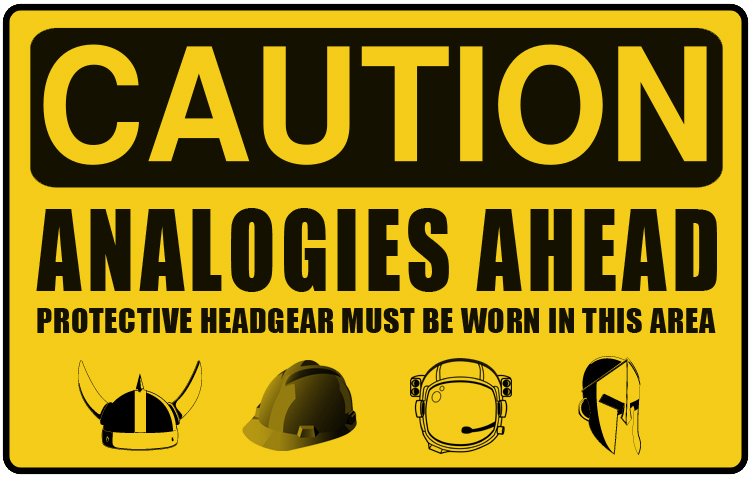 Computational Research…
[Speaker Notes: …but these can create challenges for the more traditional methods of transporting data.]
The Evolution of Science DMZ (cont.)
Computational Research and an Analogy…
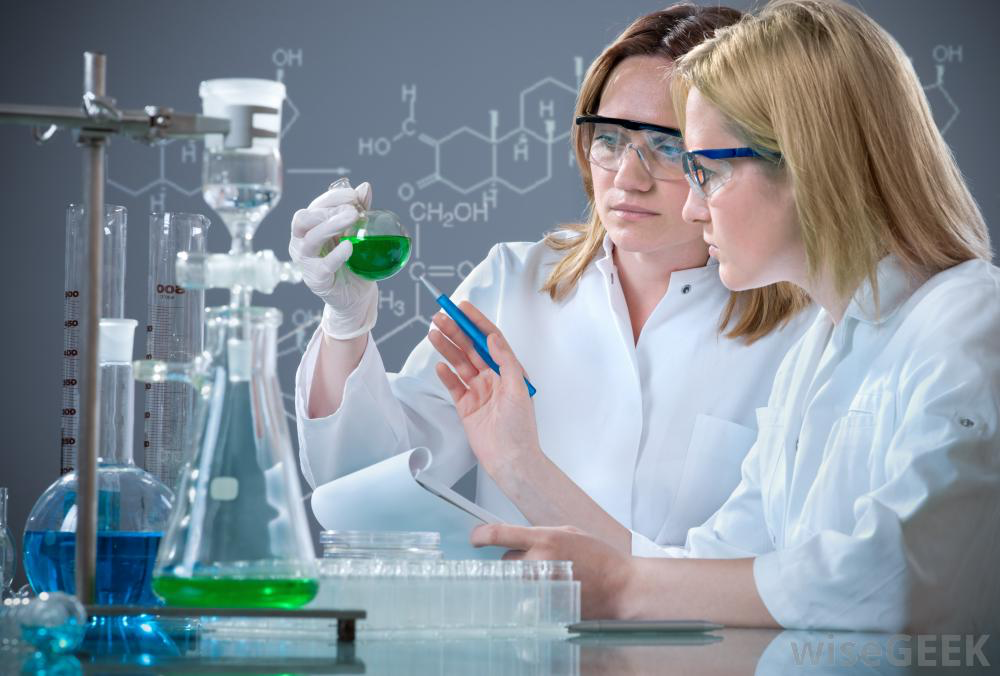 Computational
Research
[Speaker Notes: Imagine, if you will, that data-driven, computational research]
The Evolution of Science DMZ (cont.)
Computational Research and an Analogy…
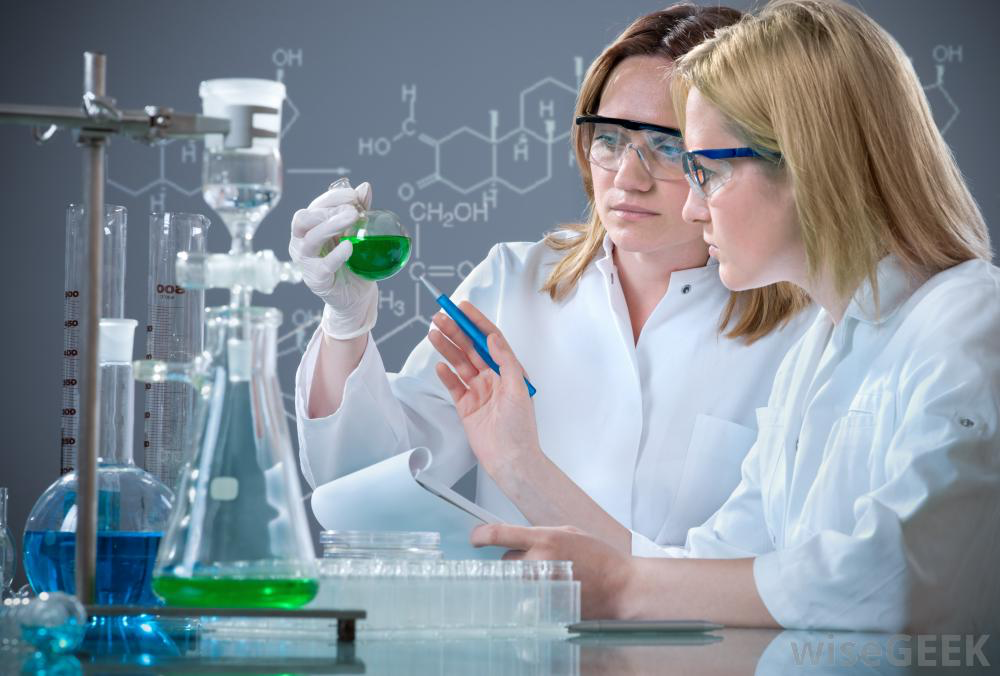 =
Computational
Research
[Speaker Notes: A velociraptor!]
The Evolution of Science DMZ (cont.)
Computational Research and an Analogy…
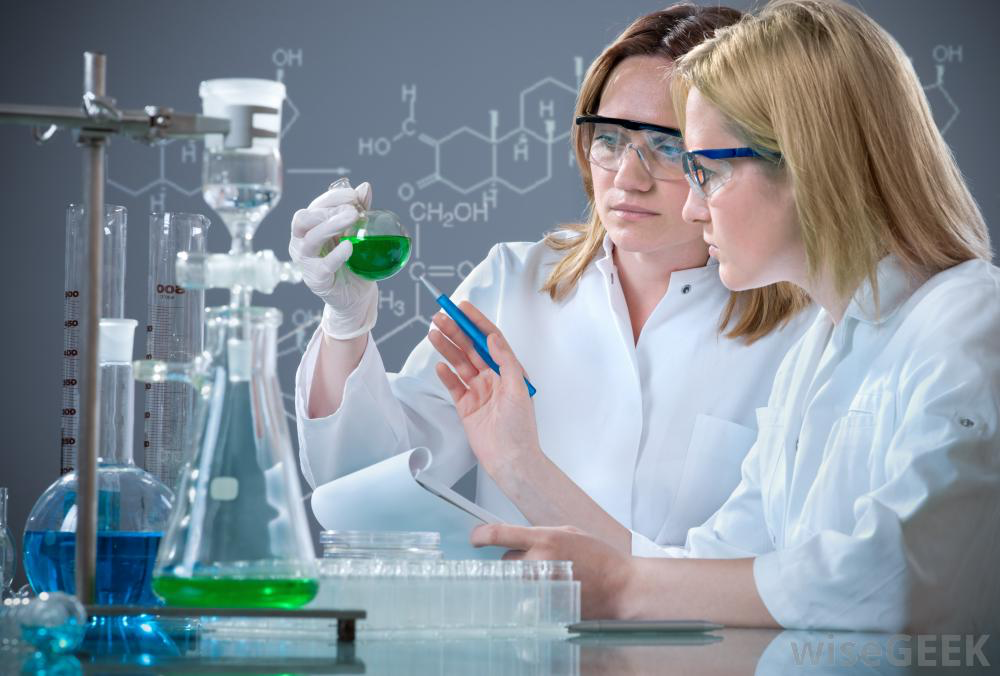 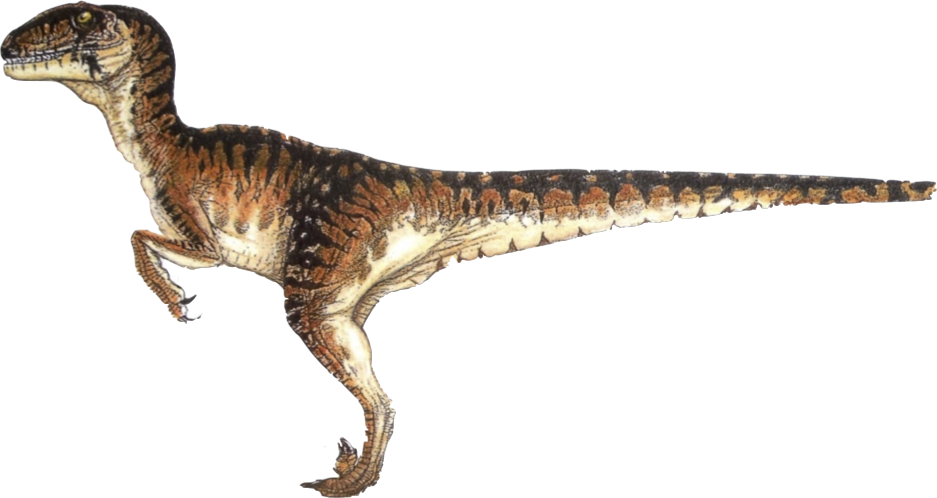 =
Computational
Research
Velociraptor
[Speaker Notes: Add prisoner analogy]
The Evolution of Science DMZ (cont.)
Computational Research and an Analogy…
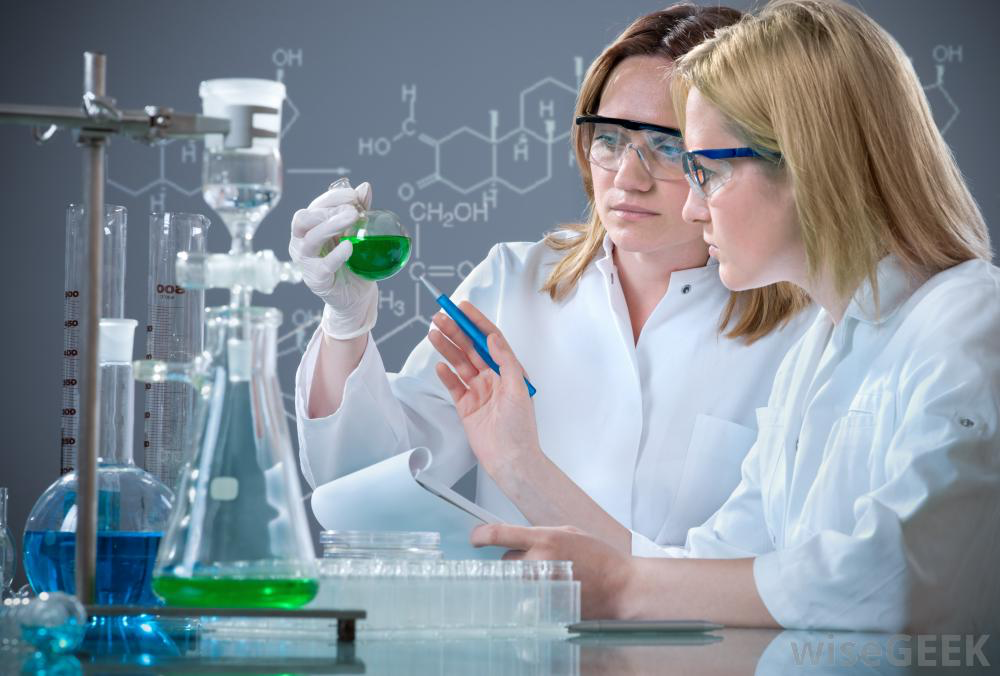 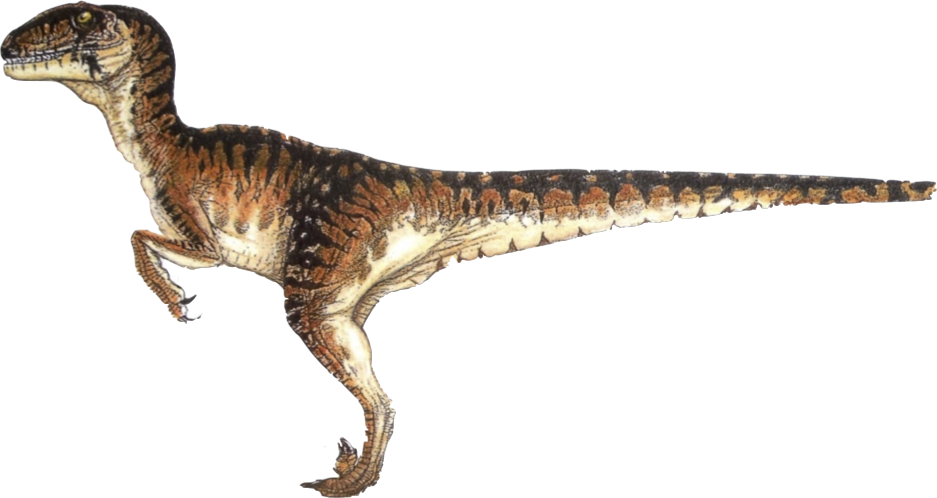 ~
=
Computational
Research
Velociraptor
[Speaker Notes: Well, “approximately”…]
The Evolution of Science DMZ (cont.)
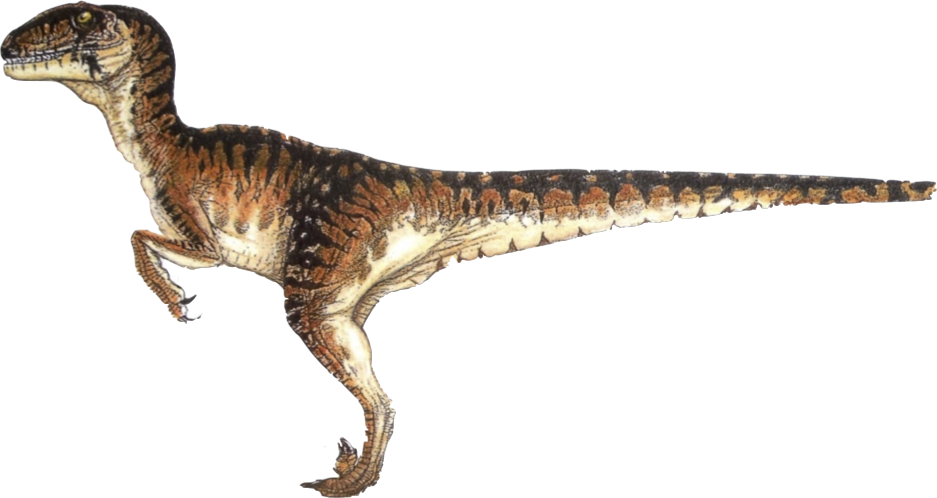 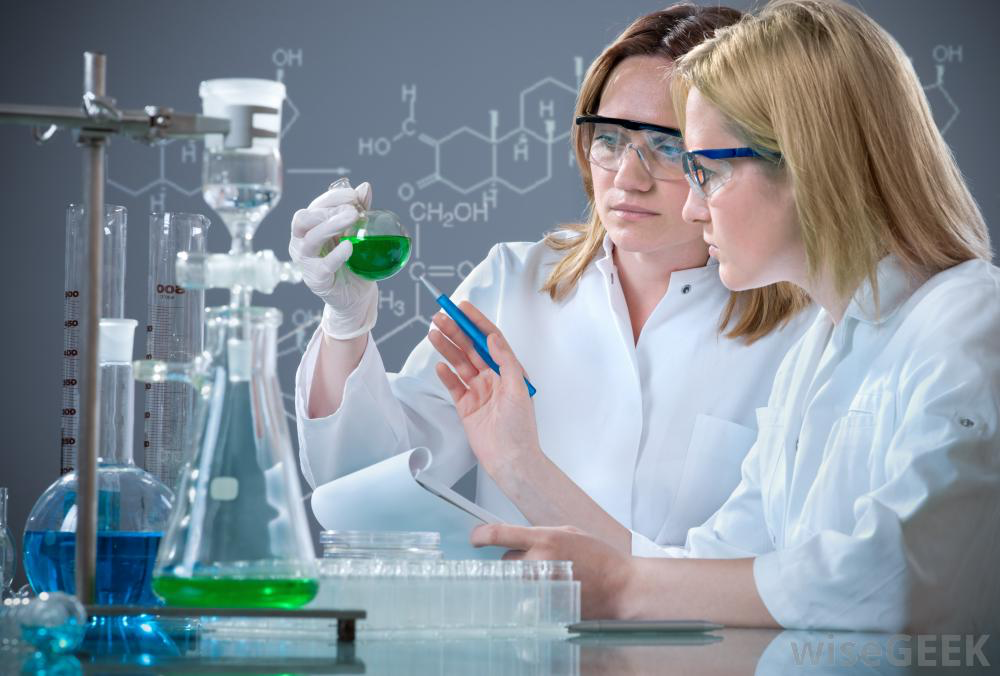 Proof that the analogy is valid…
[Speaker Notes: As proof that this analogy holds true.]
The Evolution of Science DMZ (cont.)
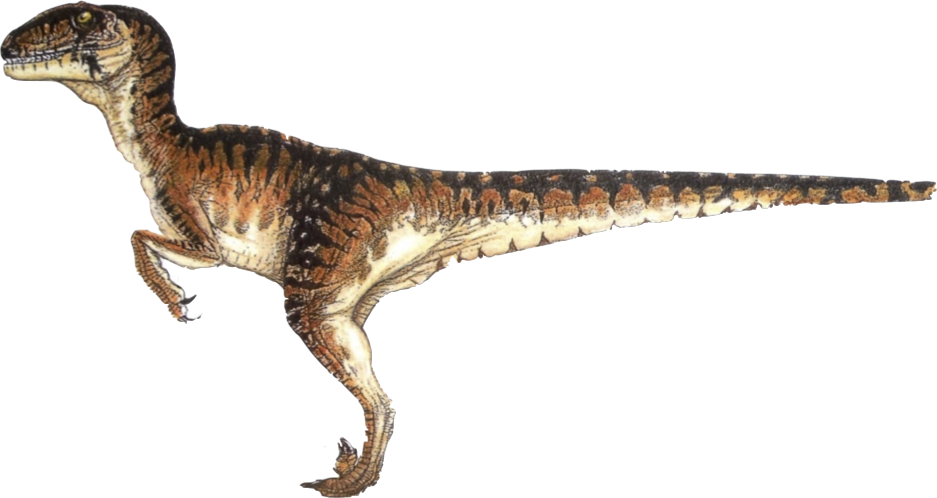 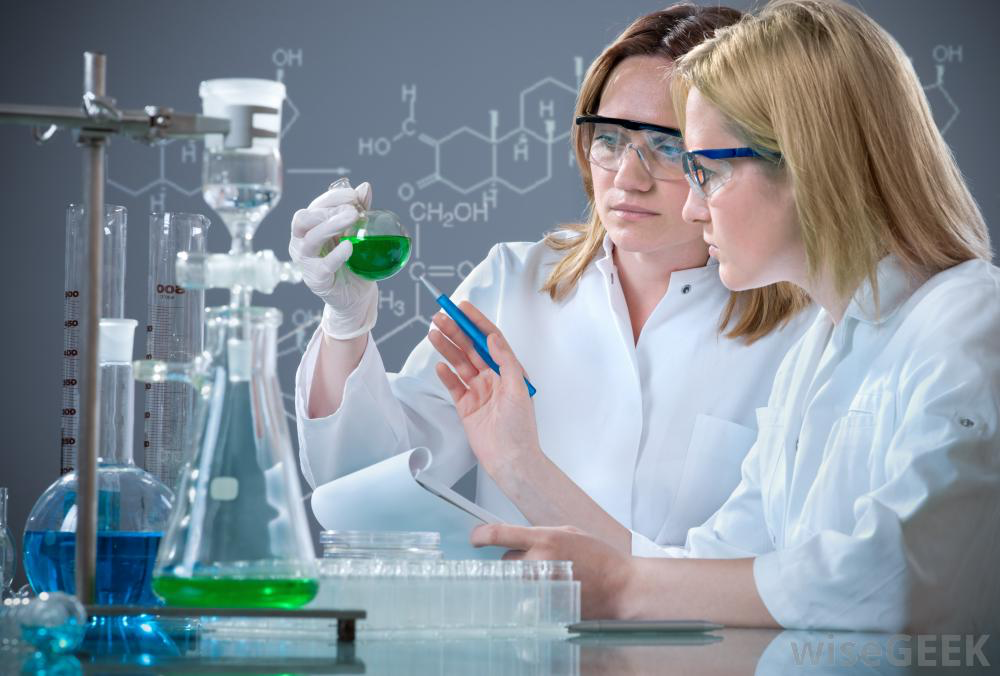 [Speaker Notes: We will use a Venn diagram!]
The Evolution of Science DMZ (cont.)
Agile
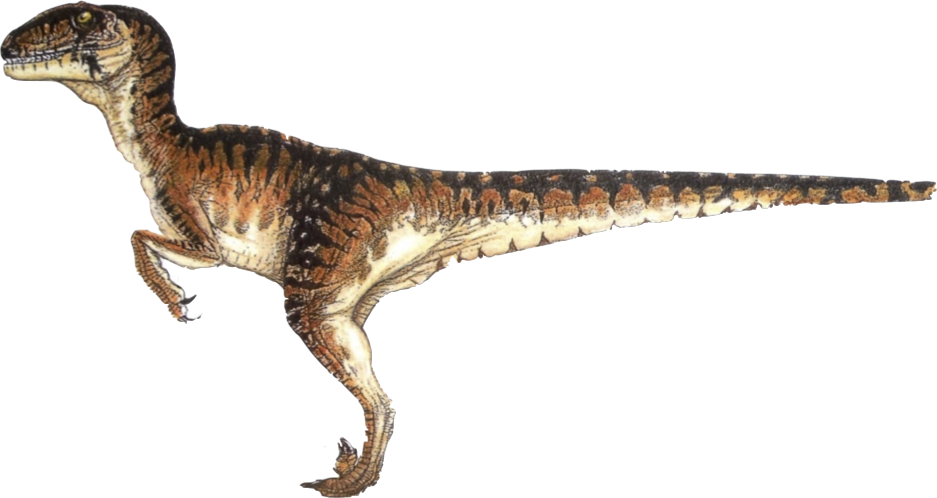 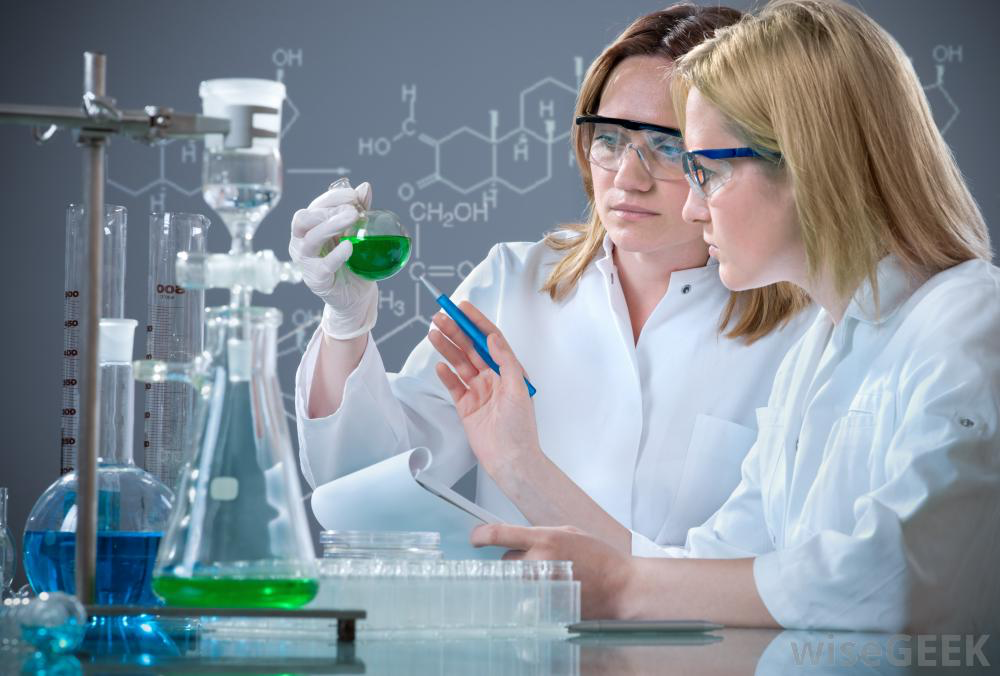 [Speaker Notes: Both computational research and velociraptors are agile.  Each of them need to change their behavior to match environmental constraints.]
The Evolution of Science DMZ (cont.)
Agile
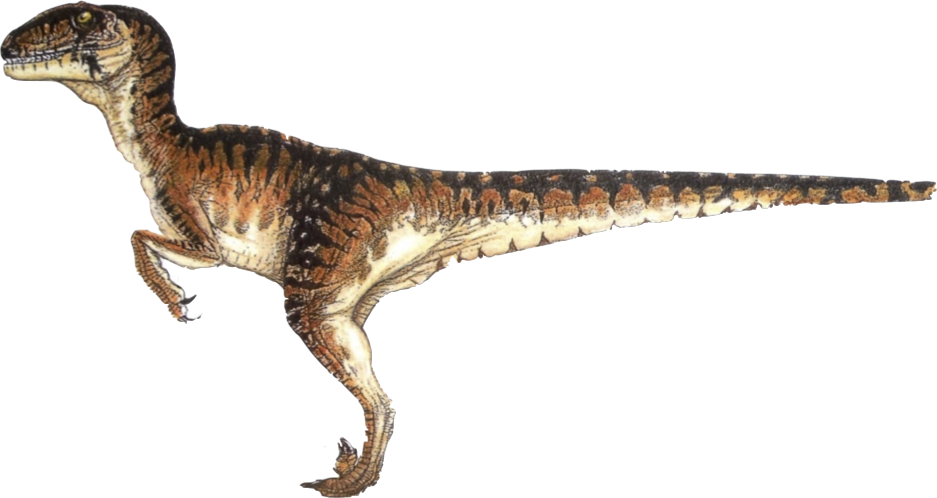 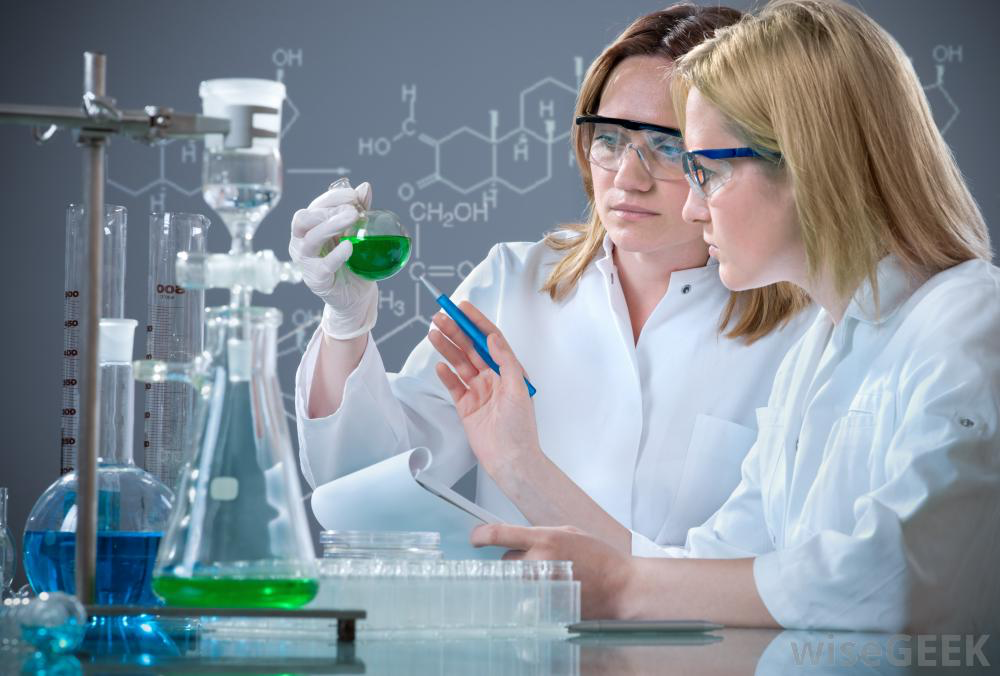 Moves Rapidly
[Speaker Notes: Both tend to move rapidly!]
The Evolution of Science DMZ (cont.)
Agile
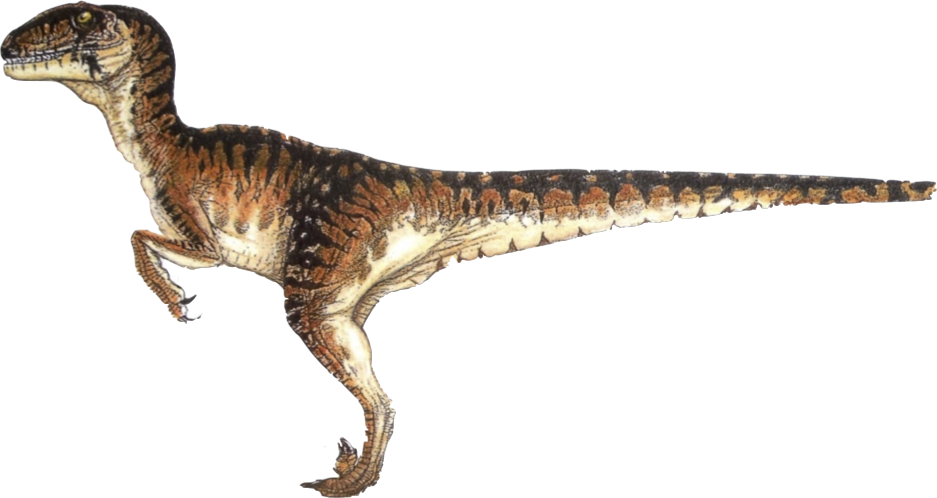 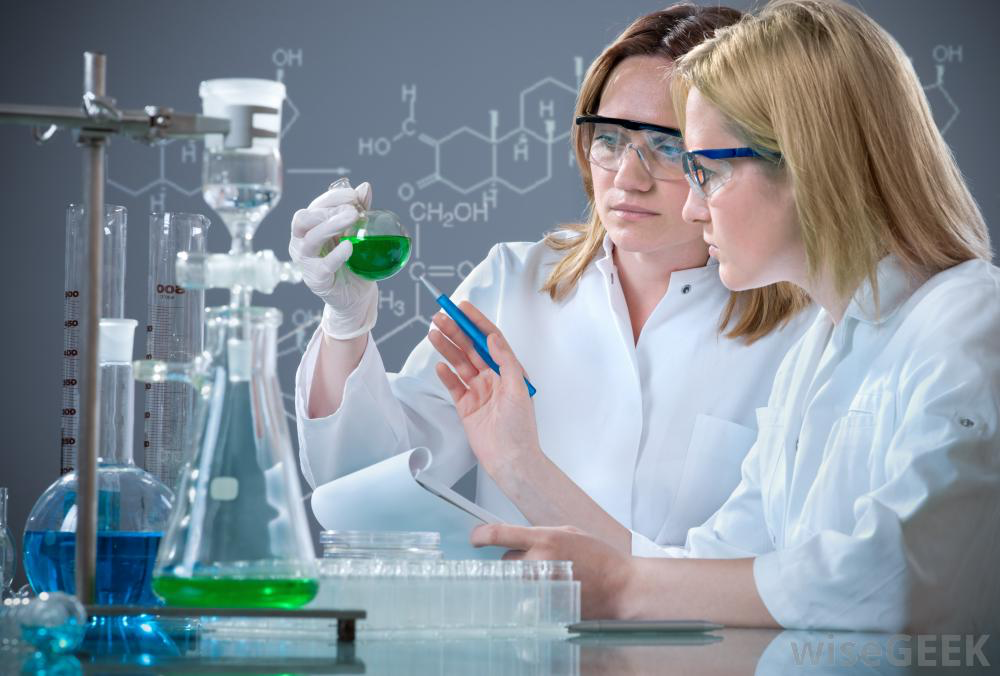 Moves Rapidly
More Effective
   In Groups
[Speaker Notes: Both work more effectively as a group.]
The Evolution of Science DMZ (cont.)
Agile
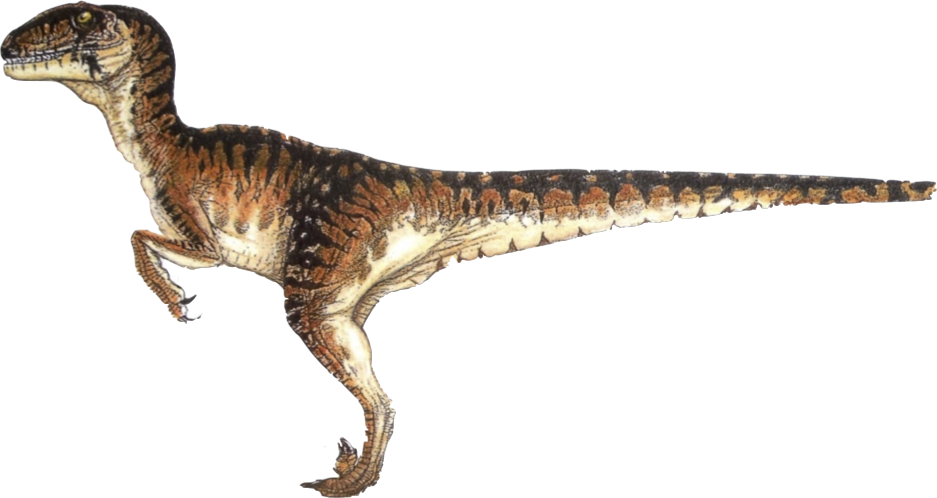 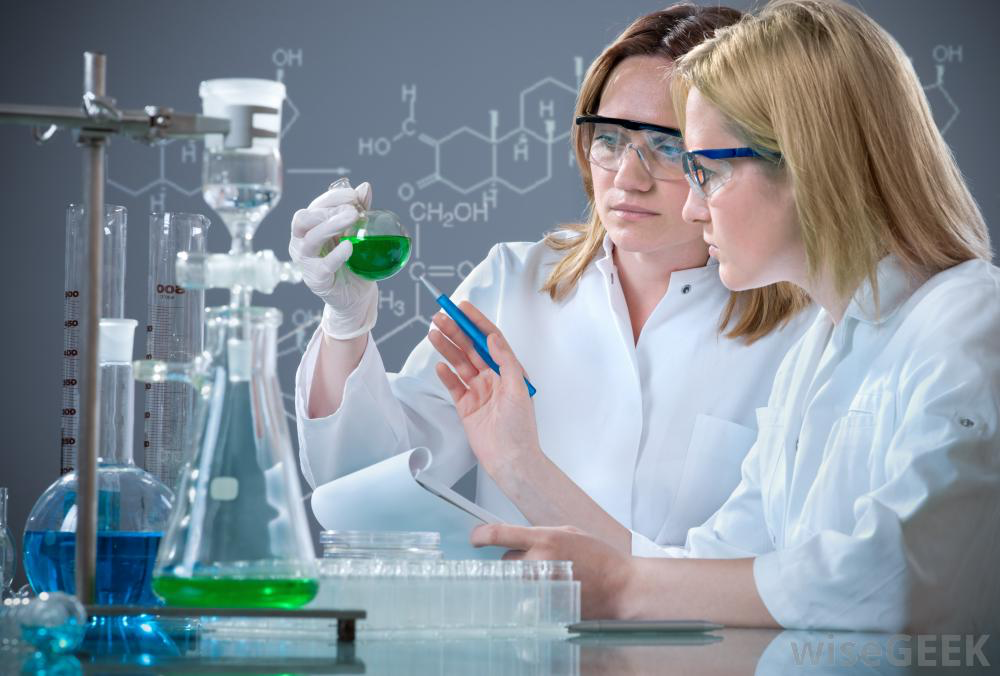 Moves Rapidly
More Effective
   In Groups
Consumes All
Available Resources
[Speaker Notes: And both will consume any (and all) available resources that are presented to them.]
The Evolution of Science DMZ (cont.)
Agile
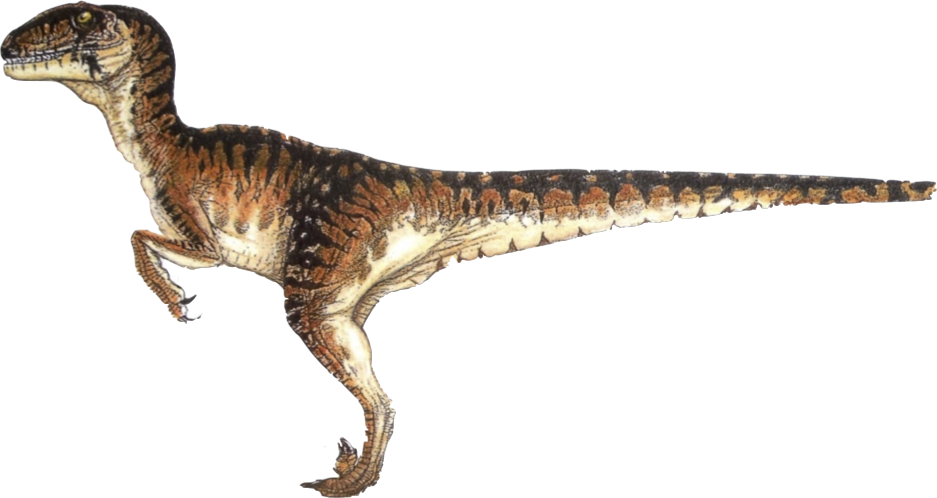 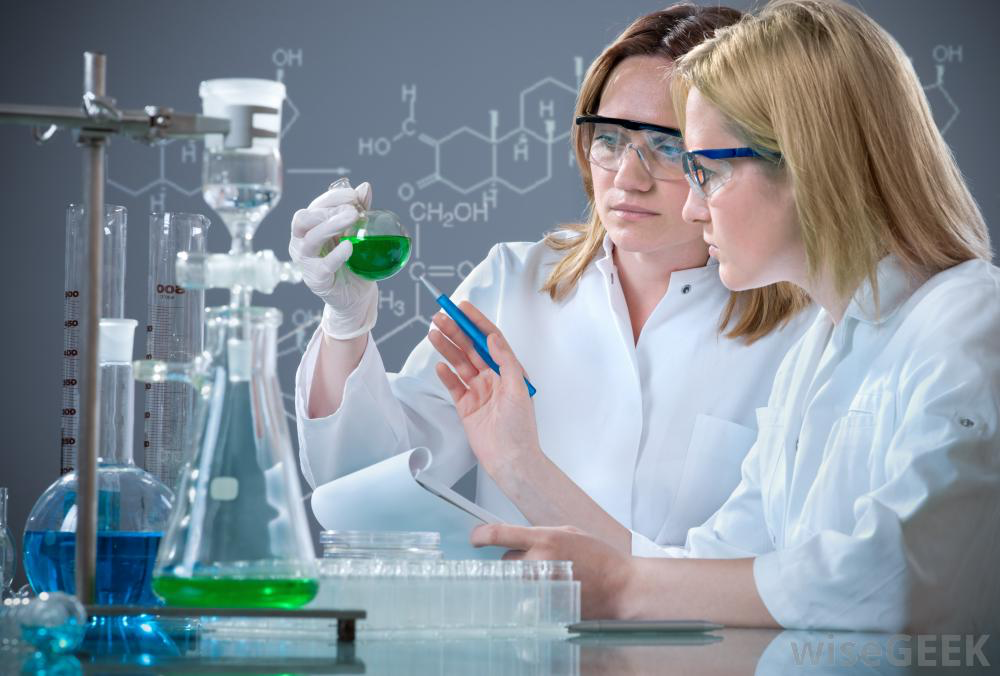 Moves Rapidly
More Effective
   In Groups
Consumes All
Available Resources
Cool!
[Speaker Notes: And both are really, really cool!]
The Evolution of Science DMZ (cont.)
Agile
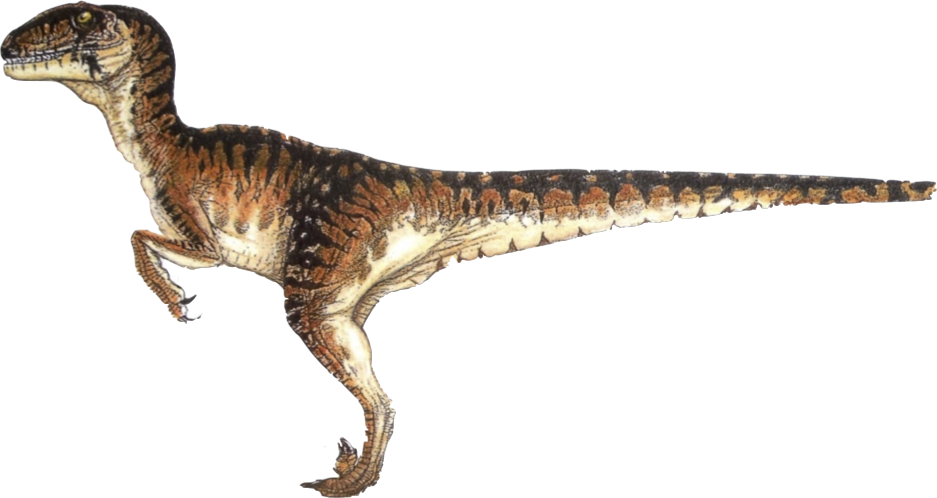 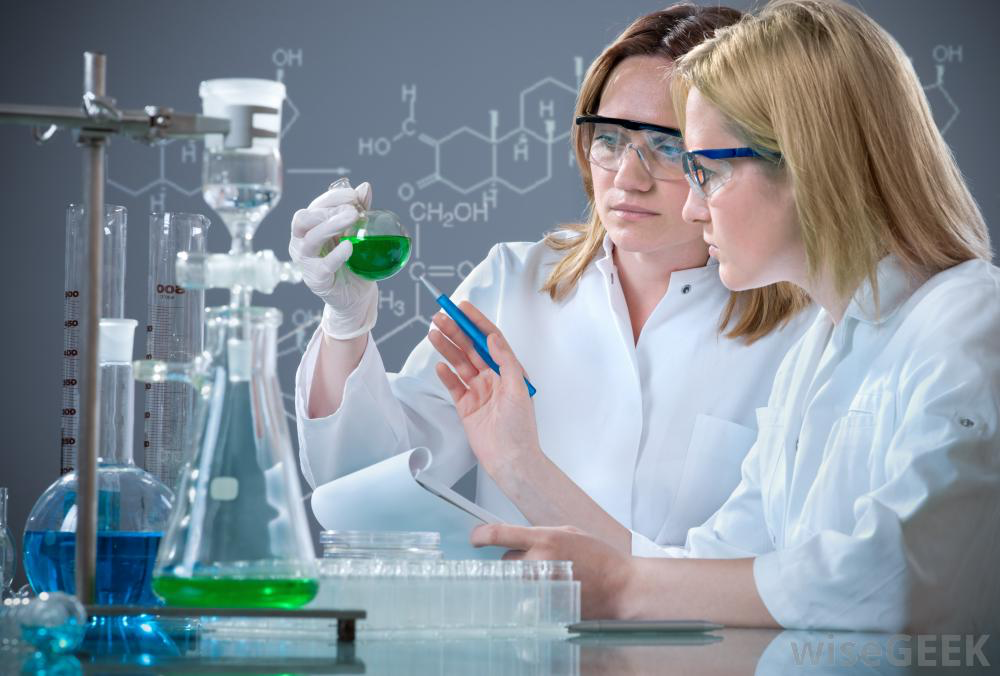 Moves Rapidly
More Effective
   In Groups
Is reptile
Is not reptile
Consumes All
Available Resources
Cool!
[Speaker Notes: But there are a few differences…]
The Evolution of Science DMZ (cont.)
When Computational Science Meets Traditional Networks
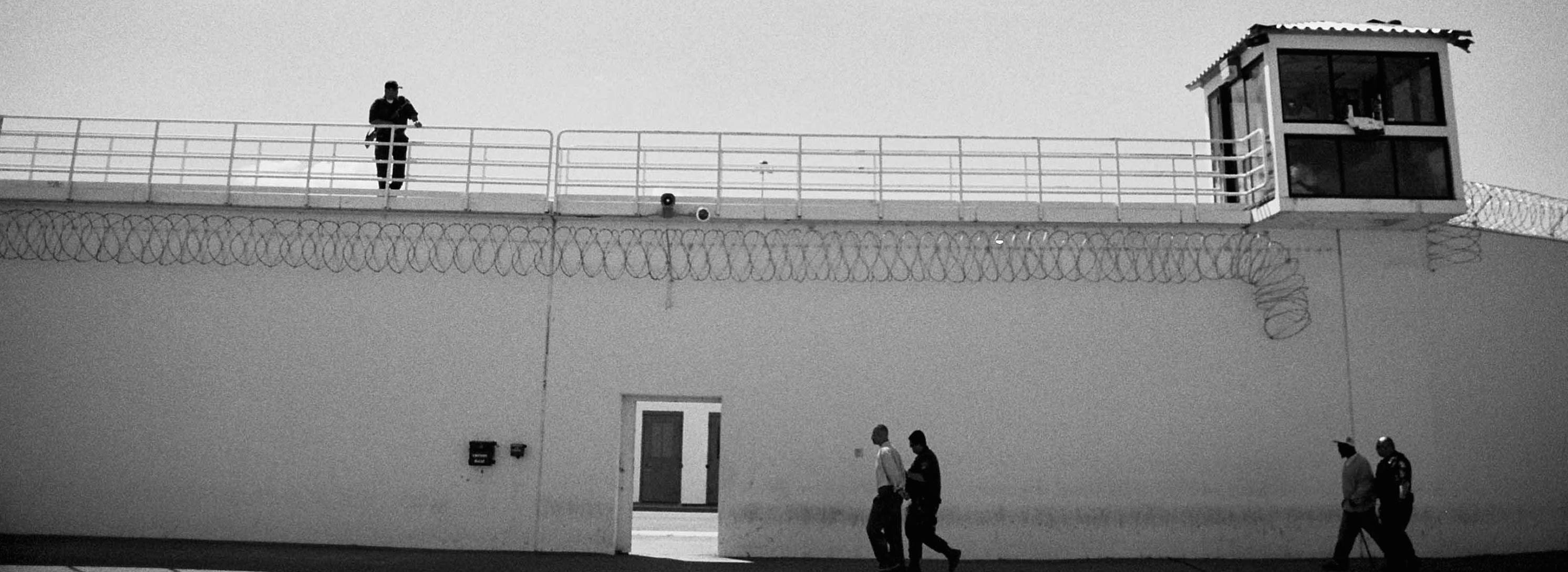 [Speaker Notes: Velociraptor analogy]
The Evolution of Science DMZ (cont.)
When Computational Science Meets Traditional Networks
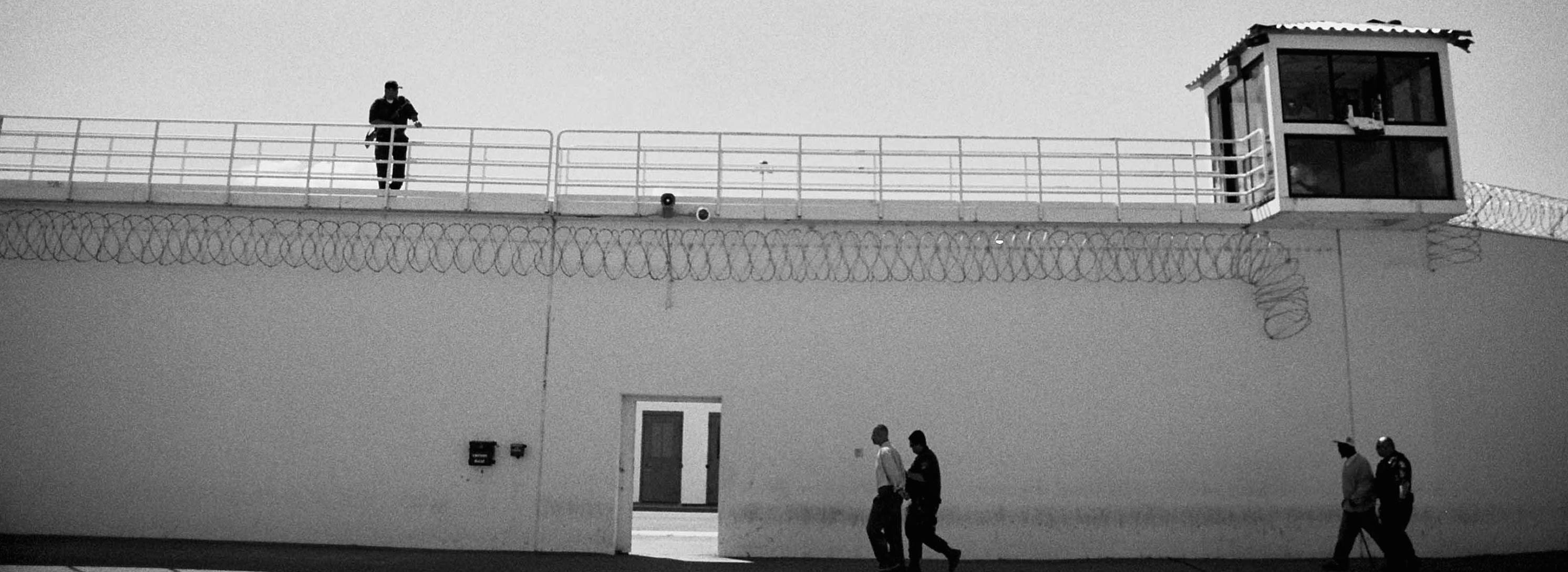 Pardon me good sirs…
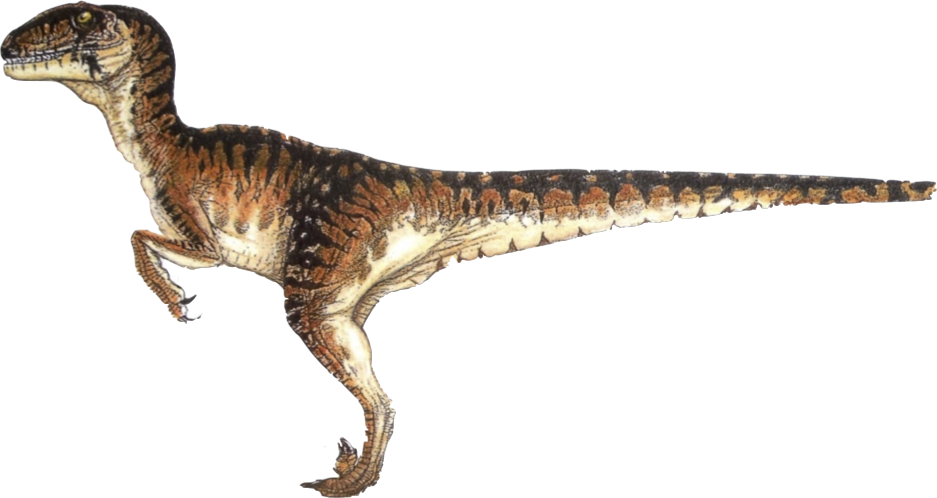 [Speaker Notes: Velociraptor analogy]
The Evolution of Science DMZ (cont.)
When Computational Science Meets Traditional Networks
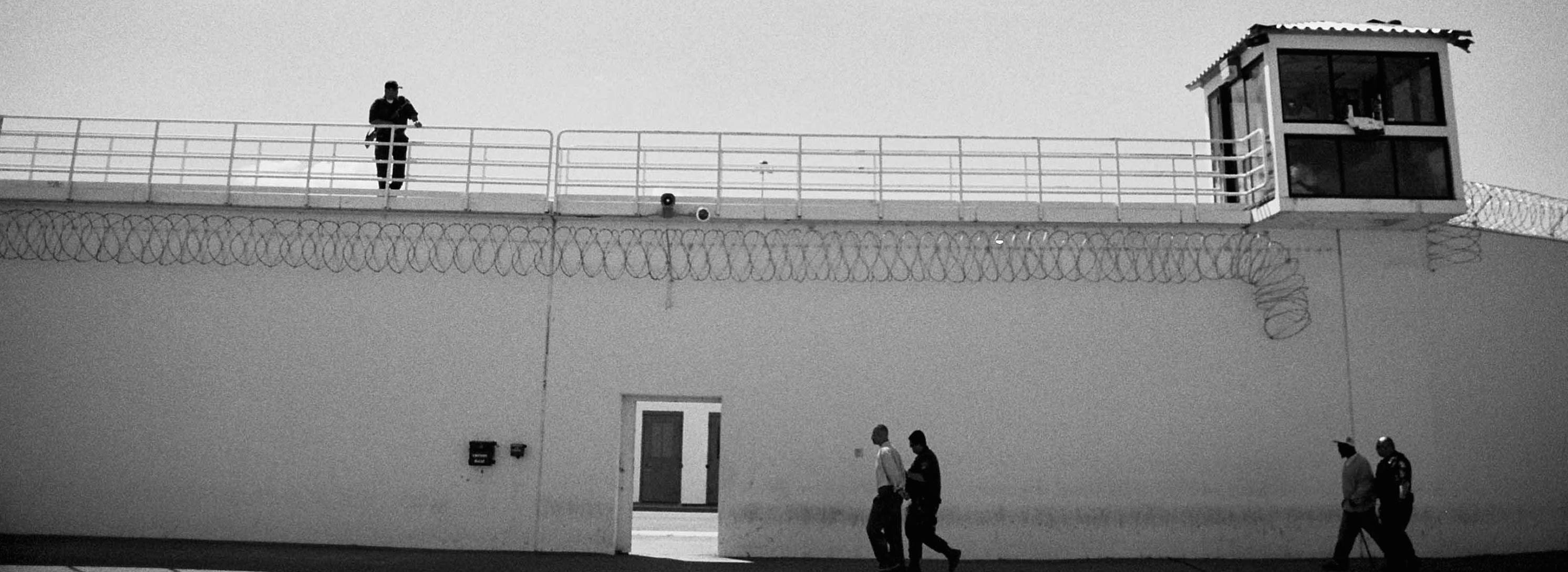 Yes?
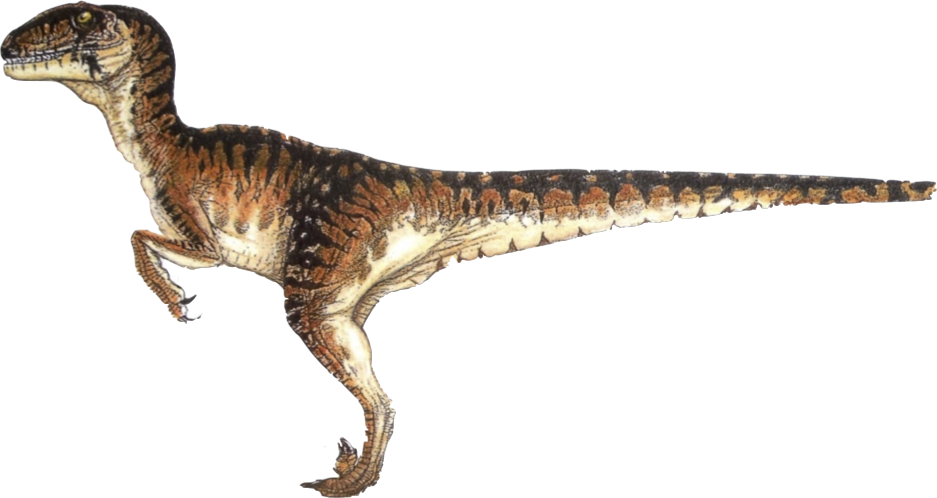 [Speaker Notes: Velociraptor analogy]
The Evolution of Science DMZ (cont.)
When Computational Science Meets Traditional Networks
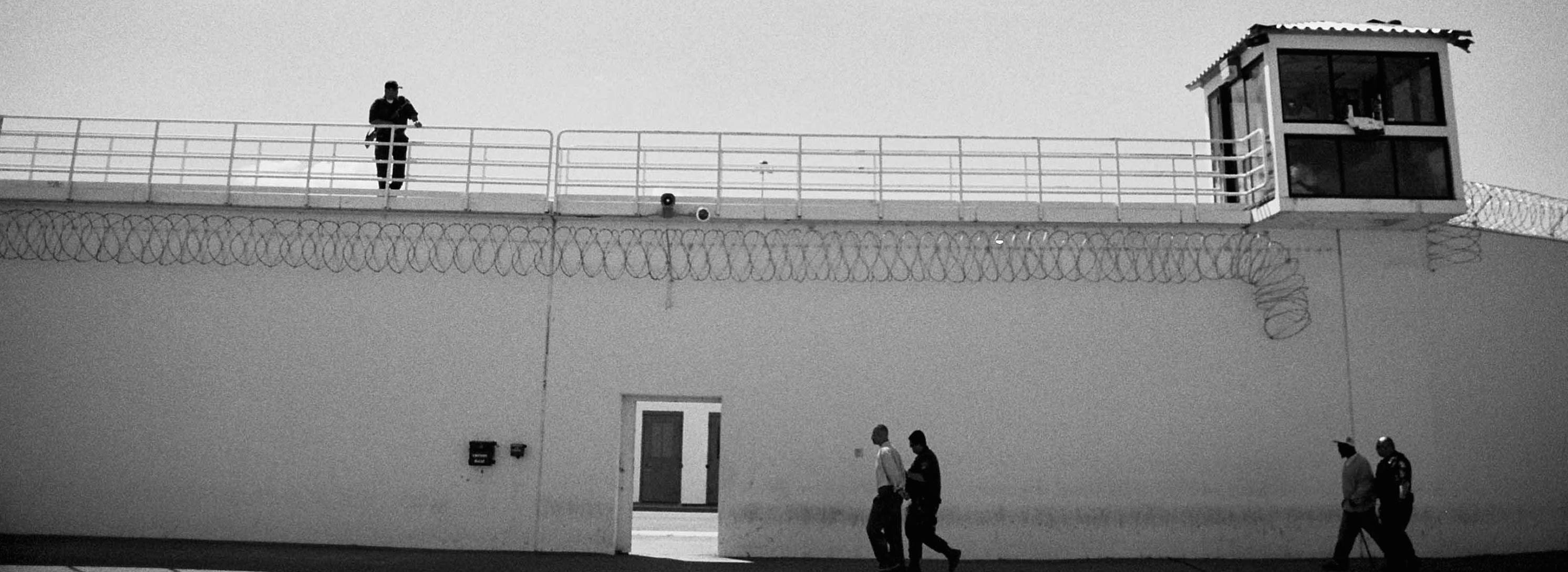 I have some important research data…
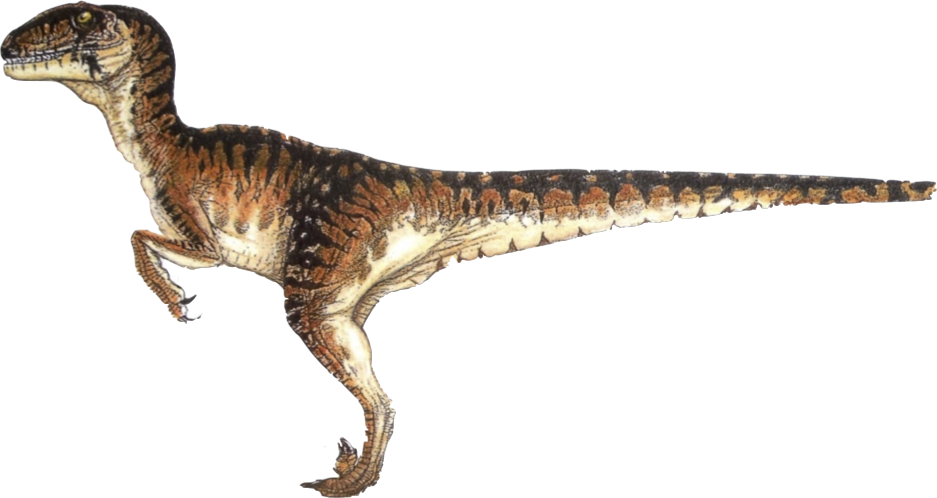 [Speaker Notes: Velociraptor analogy]
The Evolution of Science DMZ (cont.)
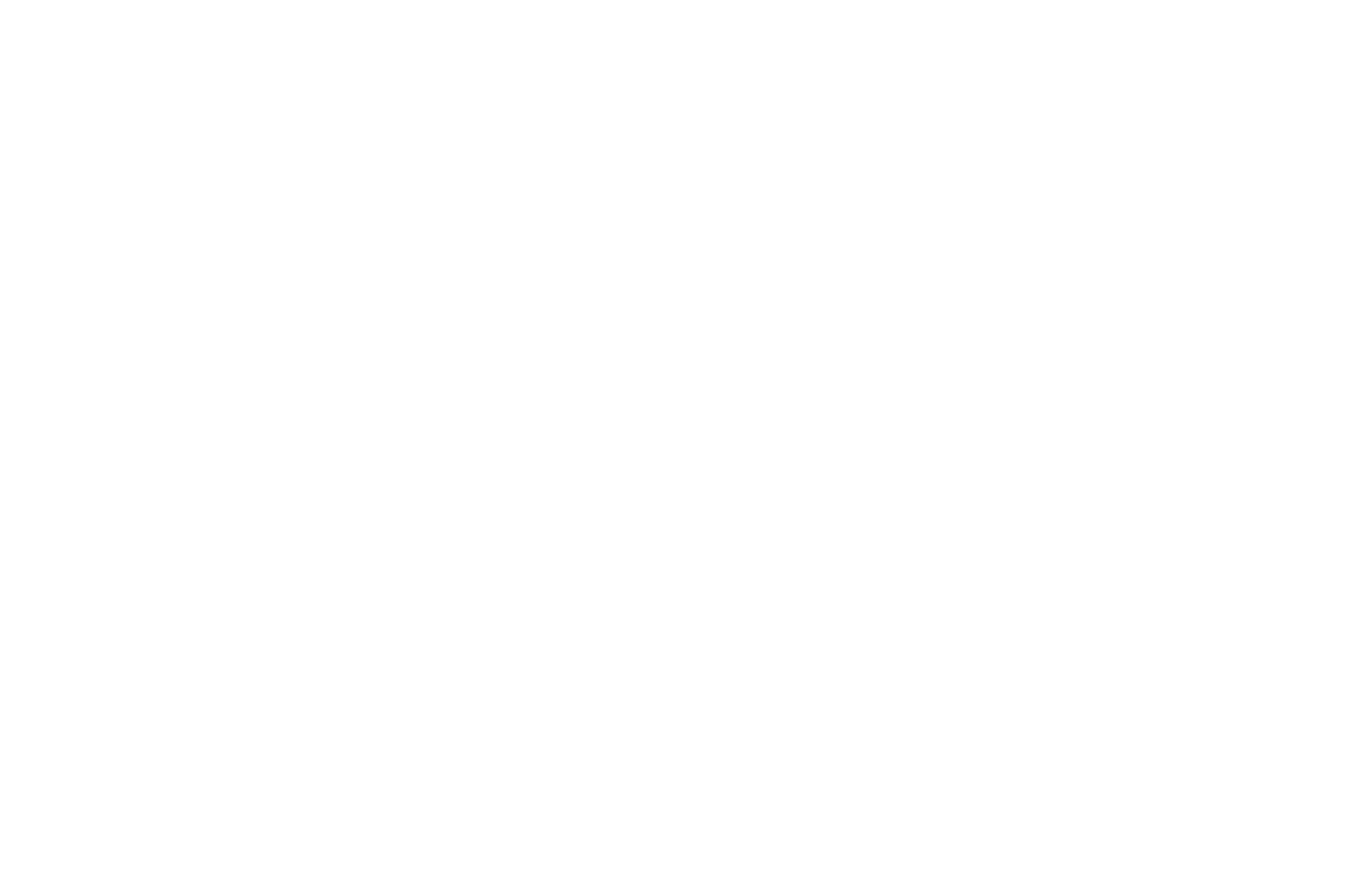 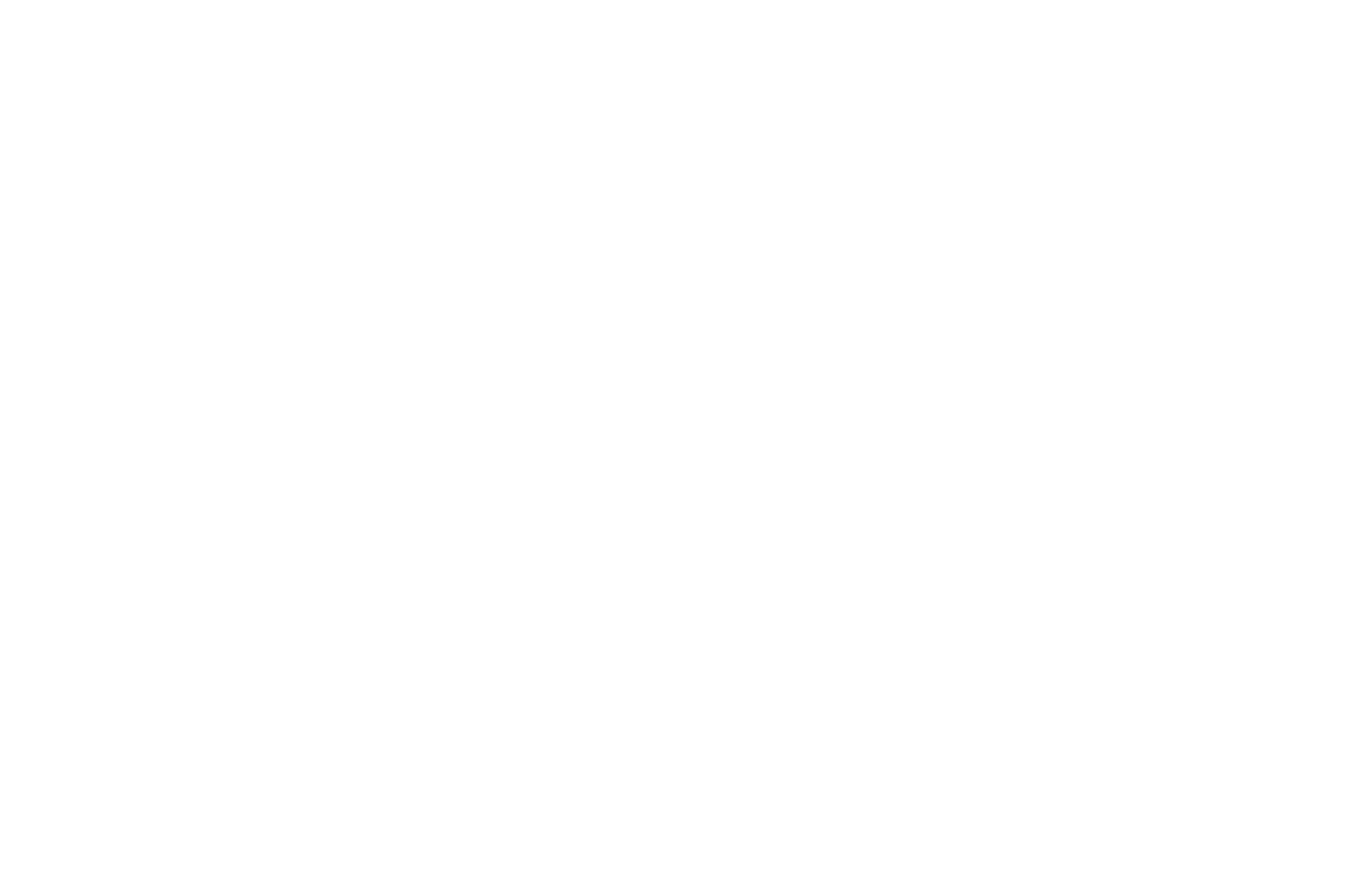 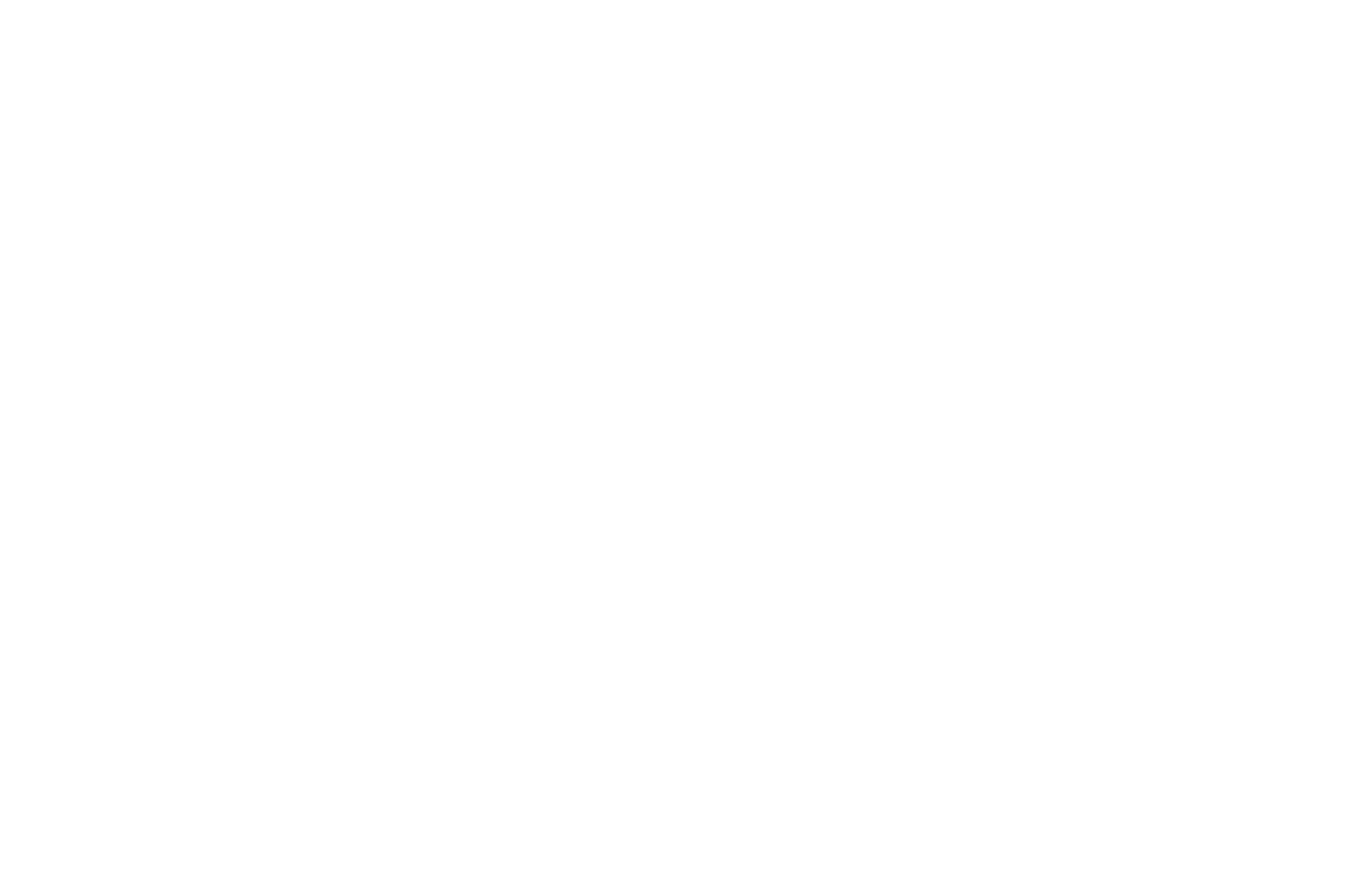 …that is highly important to myself, the educational community, and all of mankind as a whole. It is imperative that this data be reasonably secured; yet, available to my research peers. The datasets are rather large, as they have been collected over a number of years.
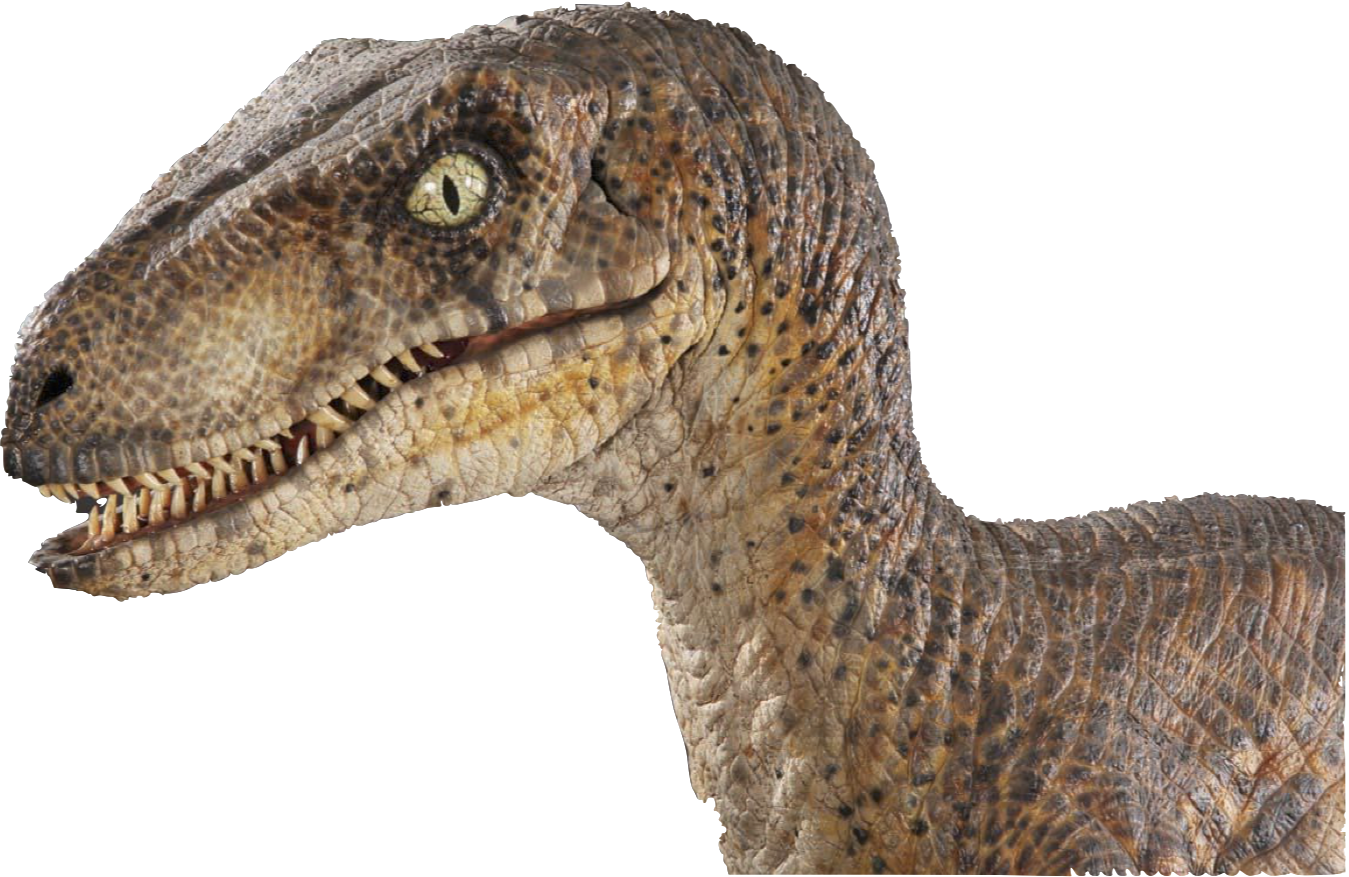 [Speaker Notes: Velociraptor analogy]
The Evolution of Science DMZ (cont.)
Would it be possible to place this in a secure, reliable, flexible, accessible, as well as high performing infrastructure?
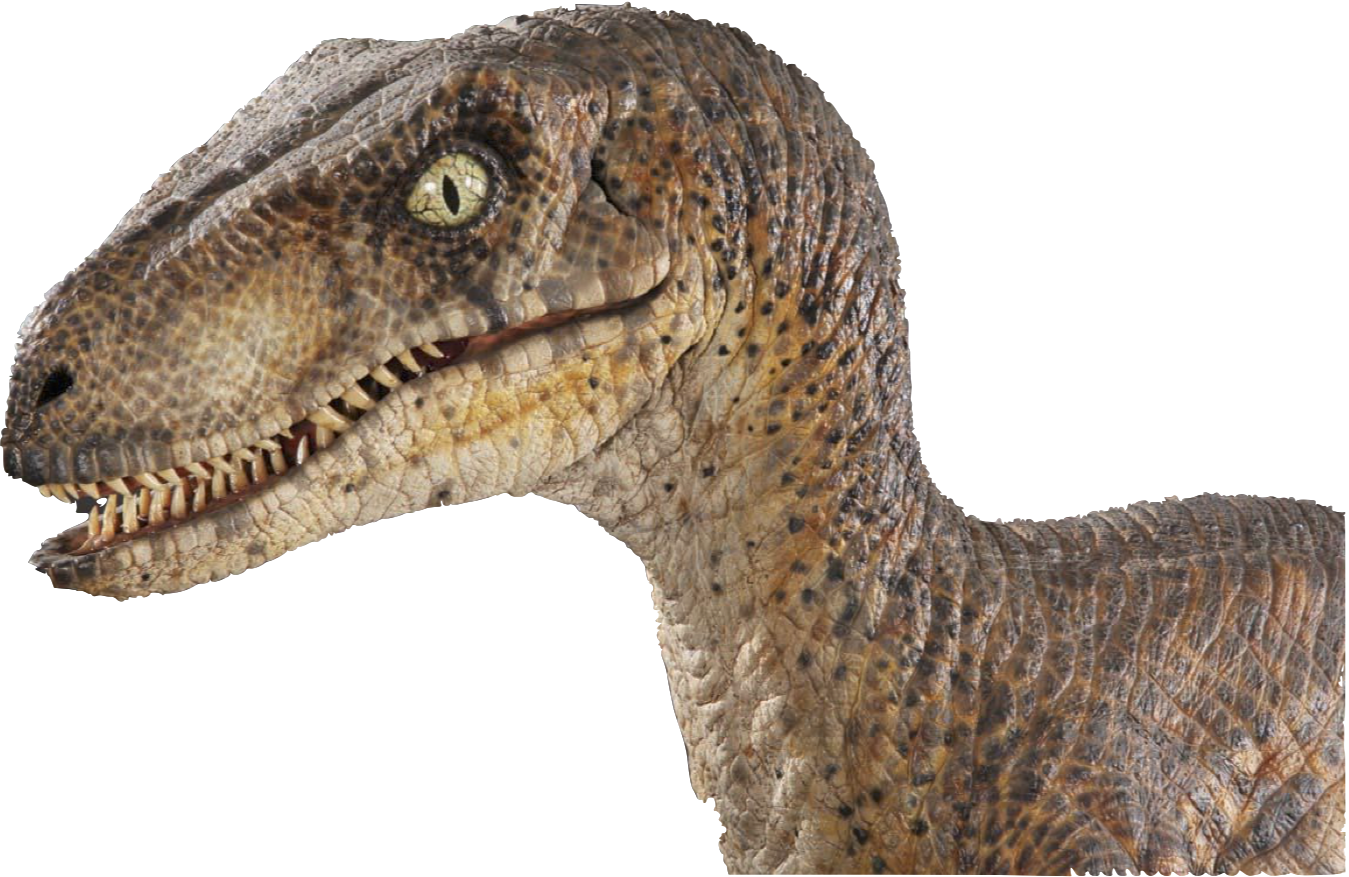 [Speaker Notes: Velociraptor analogy]
The Evolution of Science DMZ (cont.)
When Computational Science Meets Traditional Networks
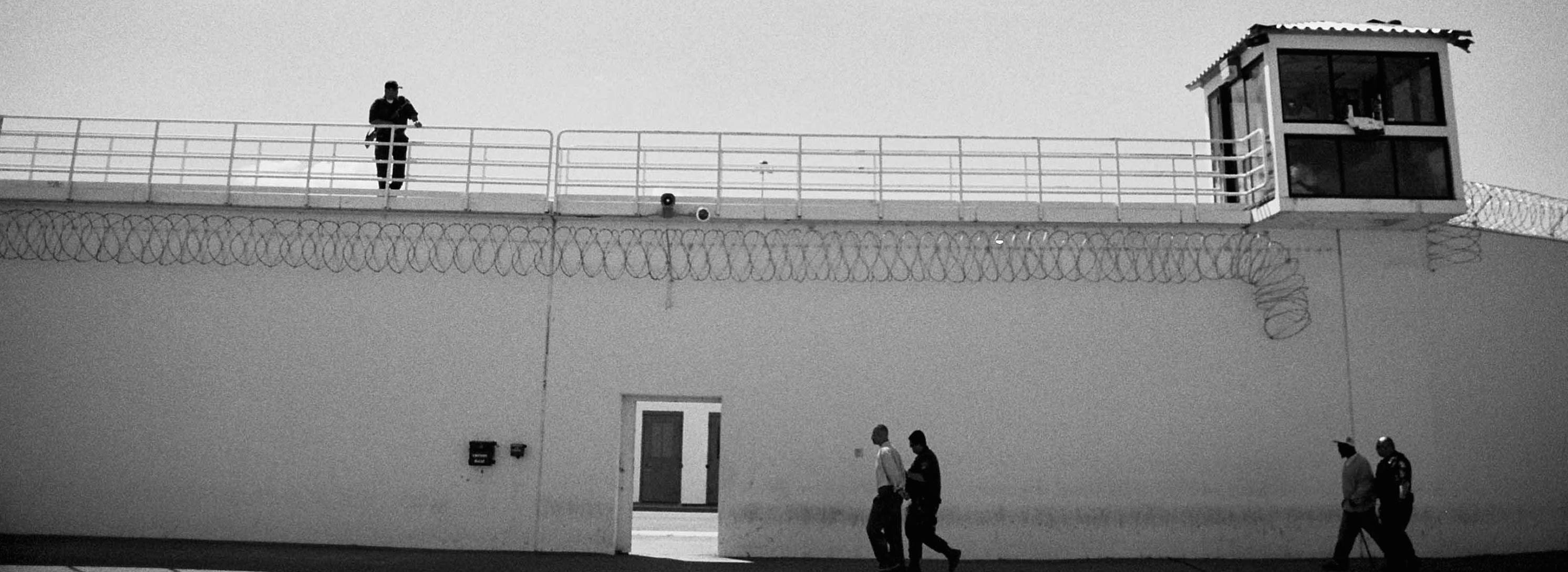 Ummm…
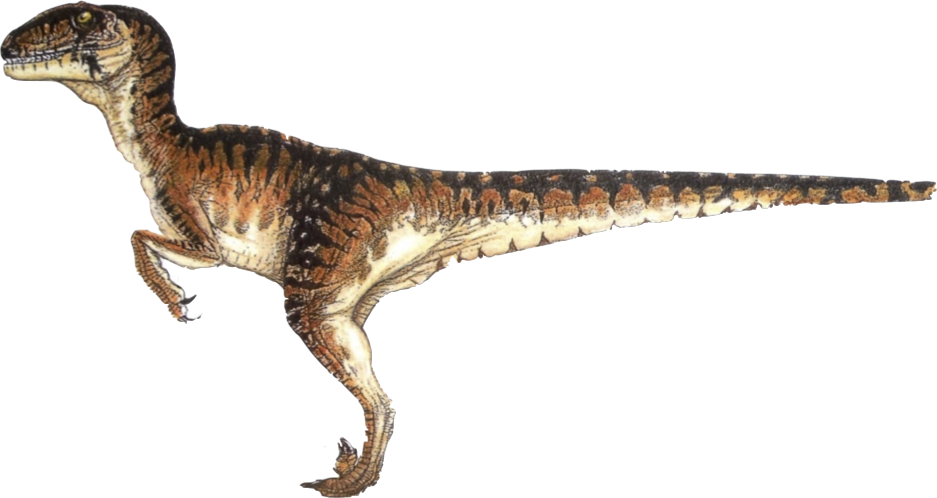 [Speaker Notes: Velociraptor analogy]
The Evolution of Science DMZ (cont.)
When Computational Science Meets Traditional Networks
Lemme check…
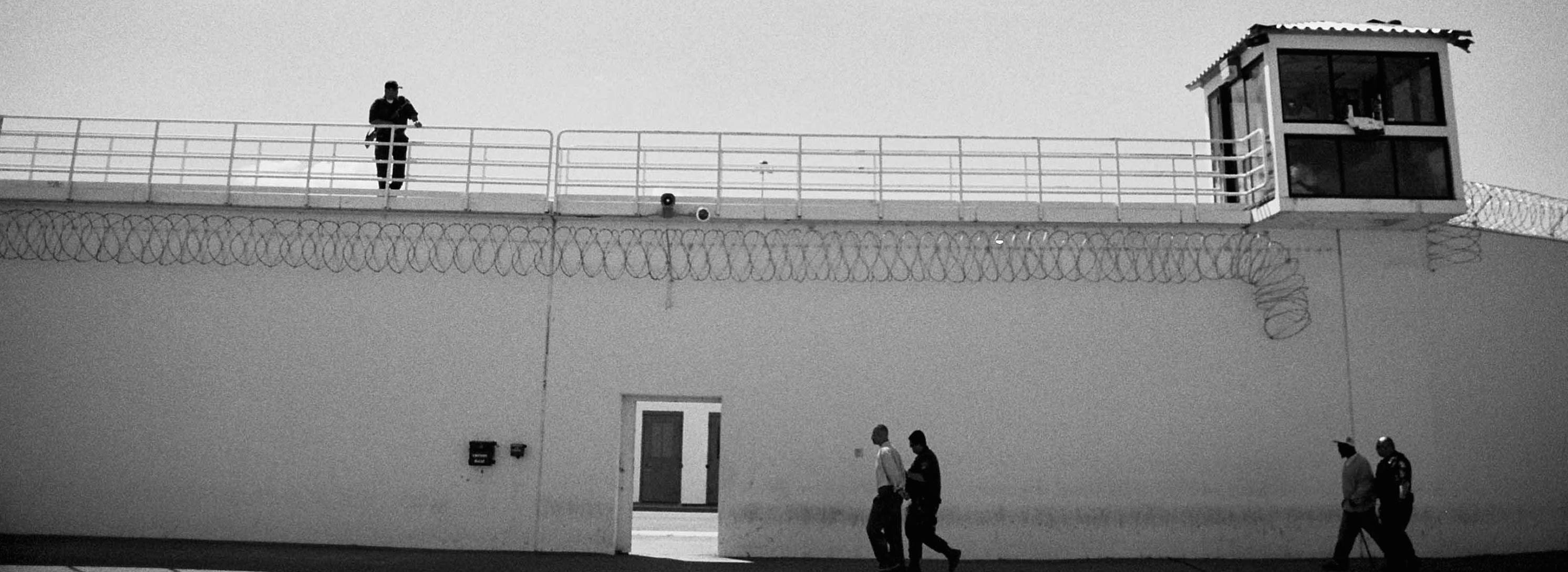 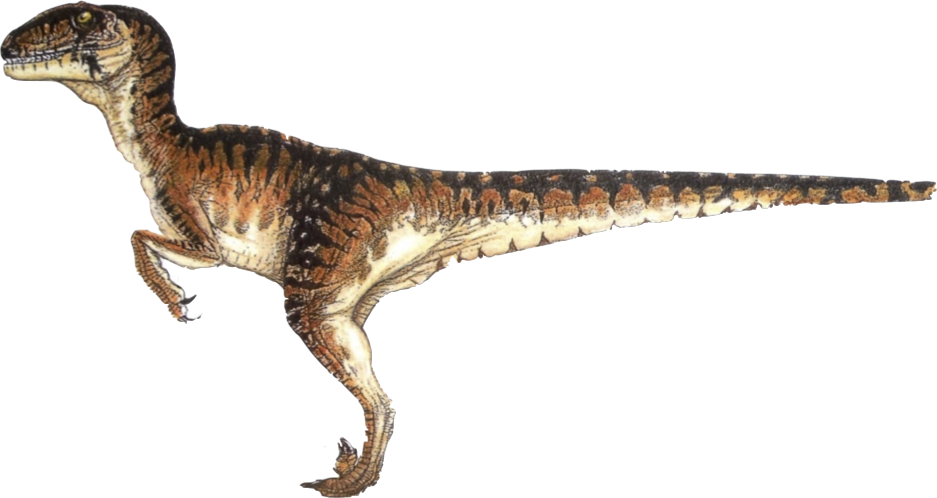 [Speaker Notes: Velociraptor analogy]
The Evolution of Science DMZ (cont.)
When Computational Science Meets Traditional Networks
Hey, Jim!
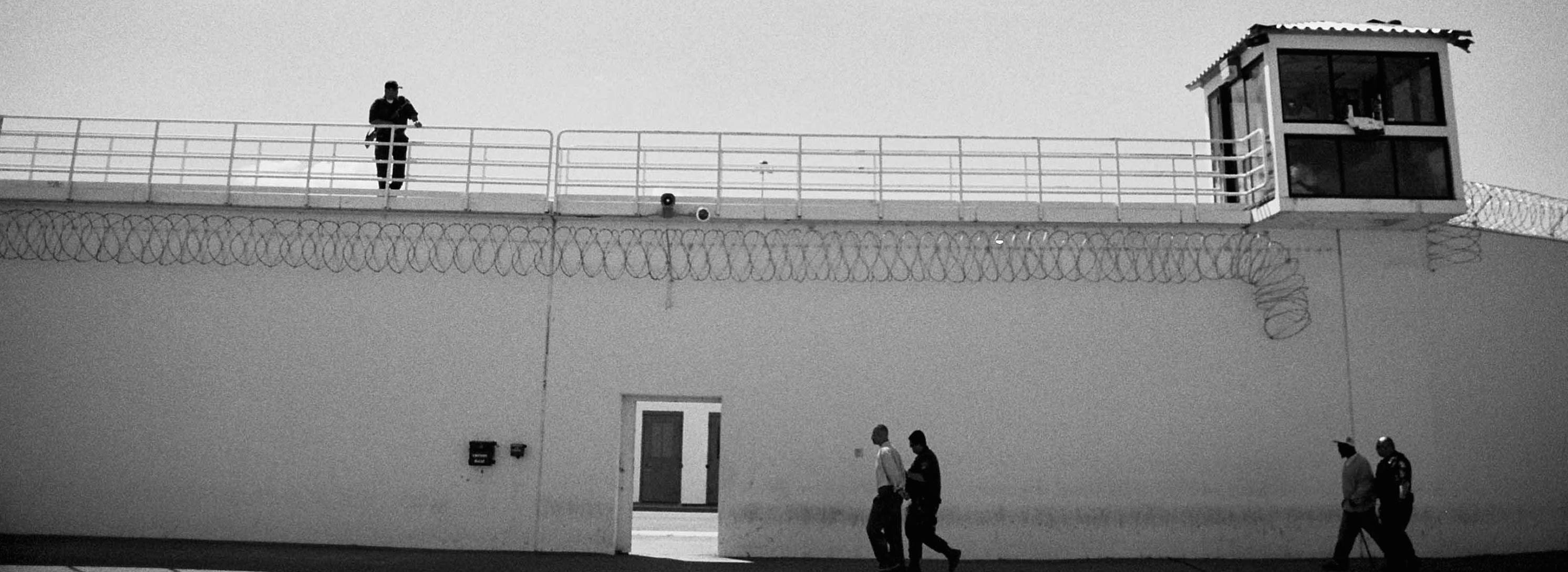 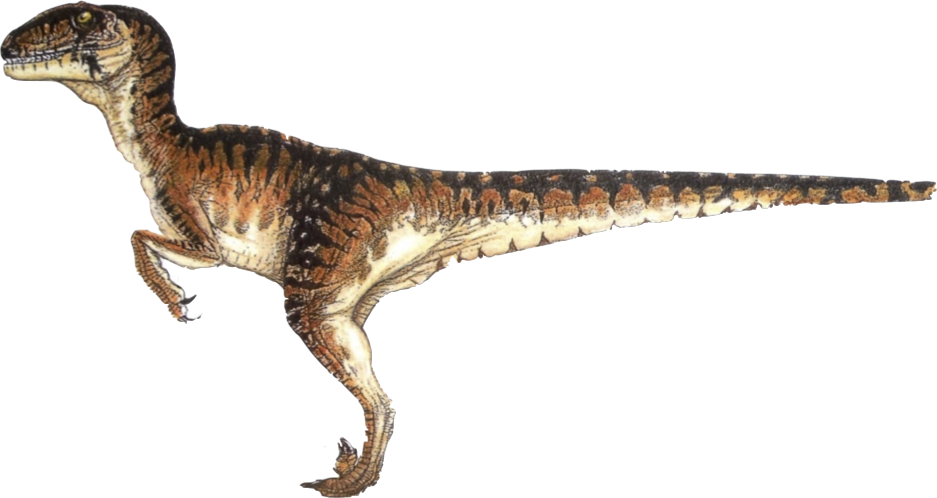 [Speaker Notes: Velociraptor analogy]
The Evolution of Science DMZ (cont.)
When Computational Science Meets Traditional Networks
Yo!
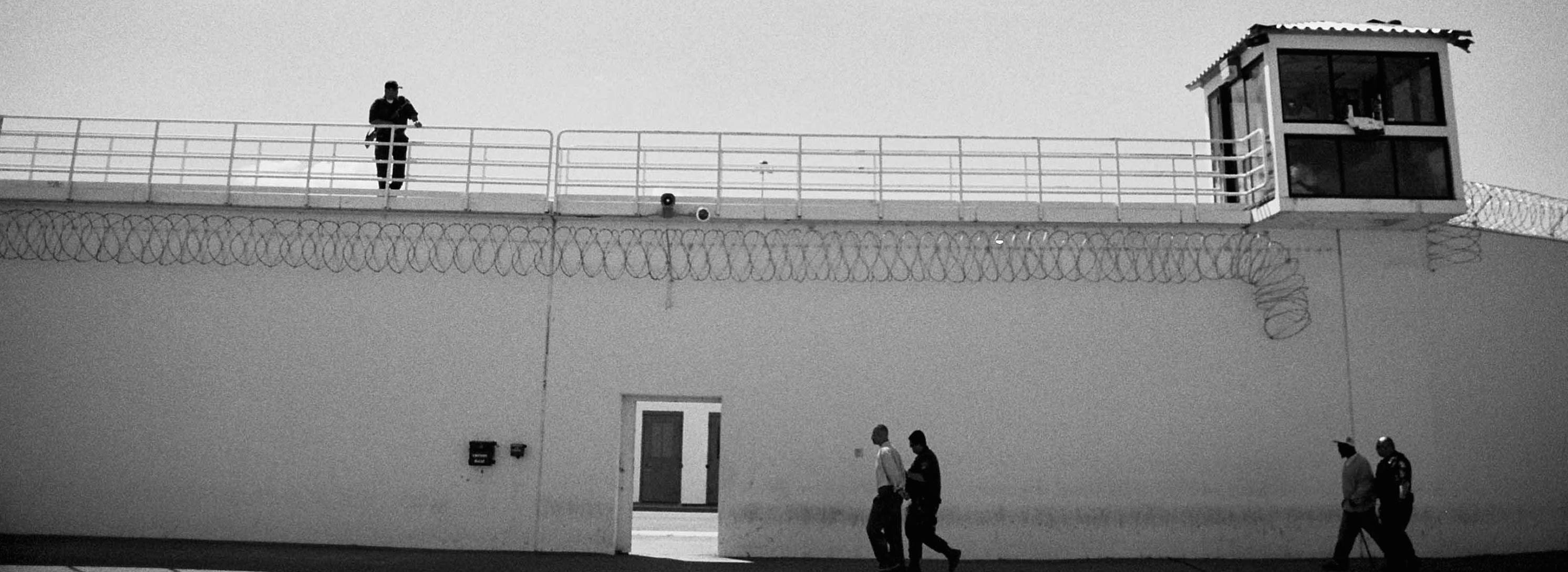 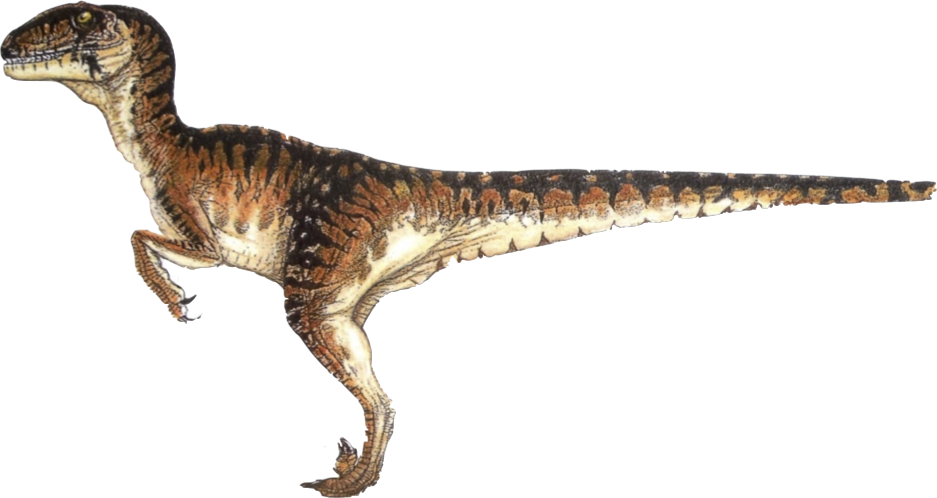 [Speaker Notes: Velociraptor analogy]
The Evolution of Science DMZ (cont.)
When Computational Science Meets Traditional Networks
Gotta guy here.  Says he needs stuff.
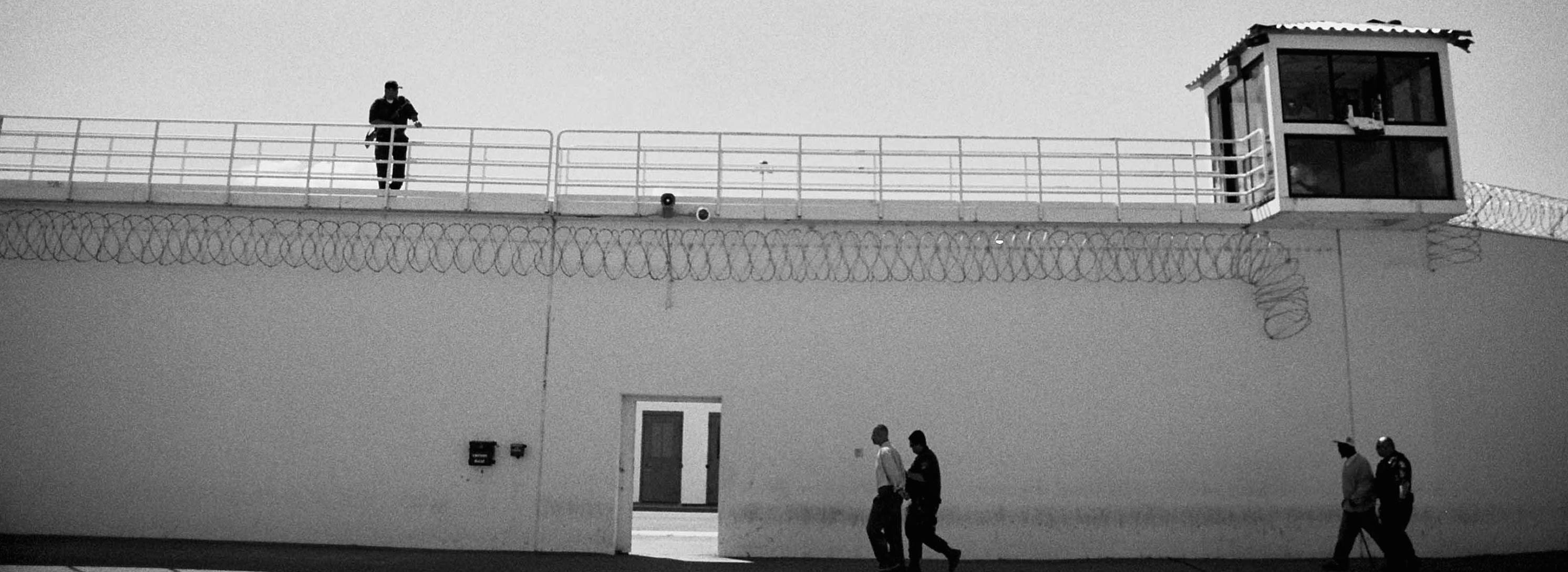 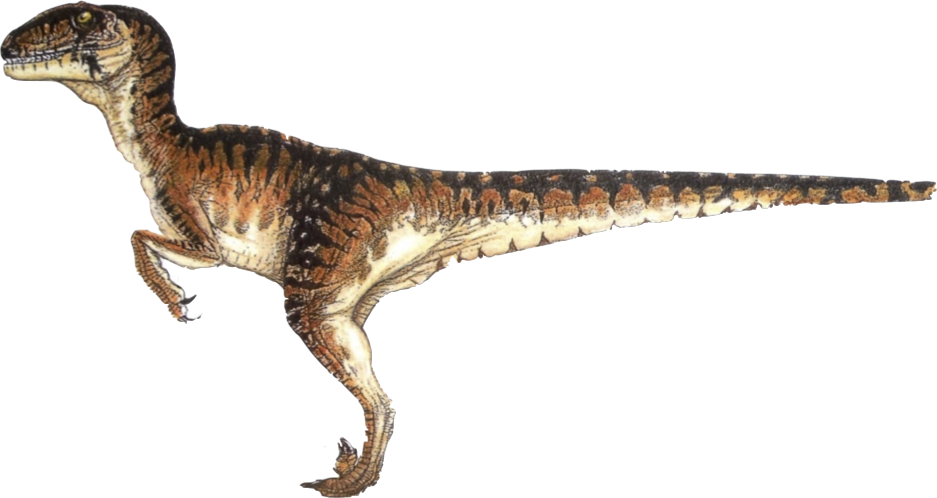 [Speaker Notes: Velociraptor analogy]
The Evolution of Science DMZ (cont.)
When Computational Science Meets Traditional Networks
What kinda stuff?
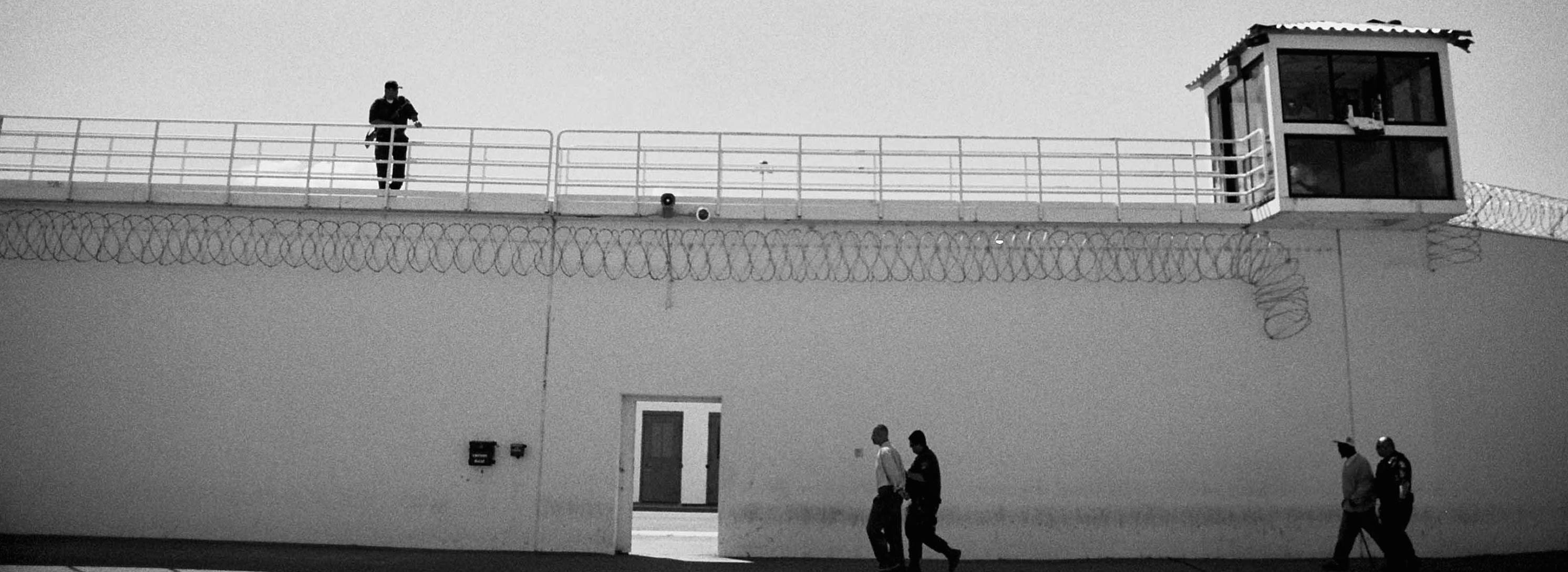 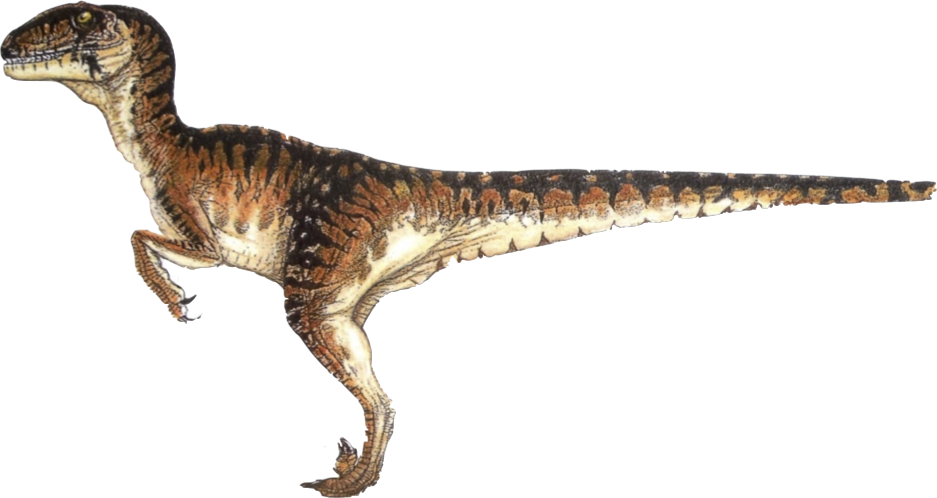 [Speaker Notes: Velociraptor analogy]
The Evolution of Science DMZ (cont.)
When Computational Science Meets Traditional Networks
Something about security and connectivity (maybe).
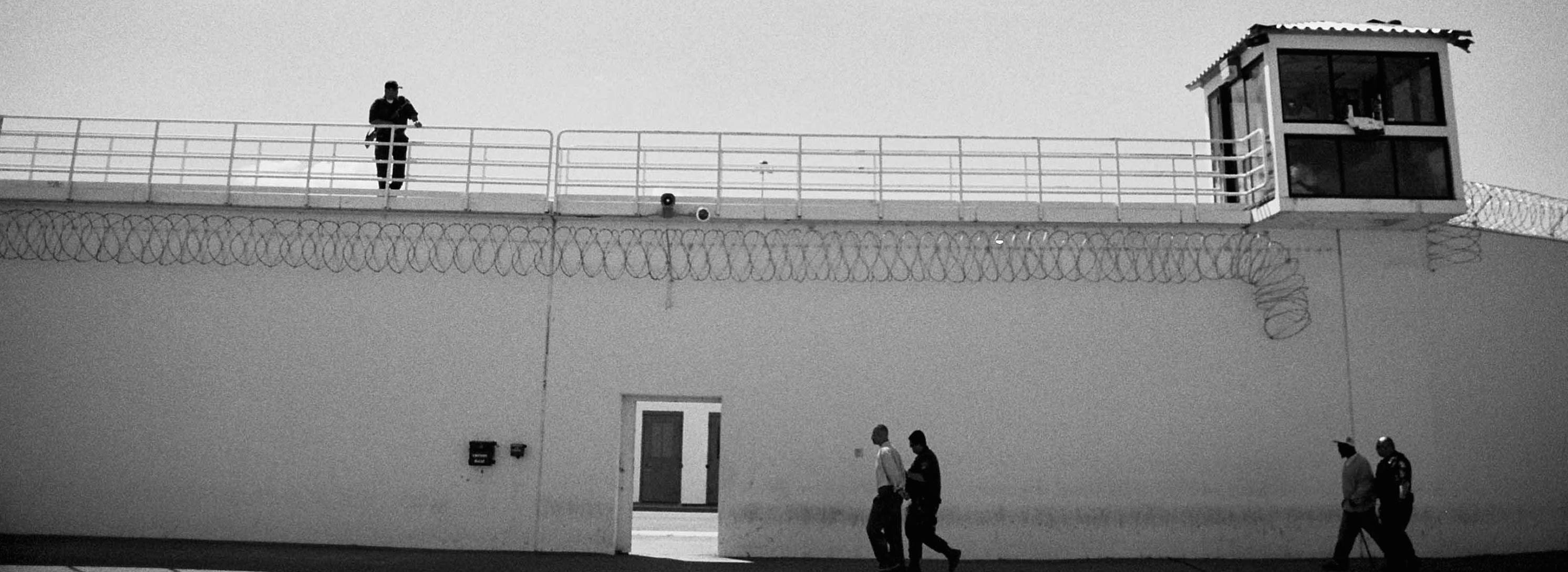 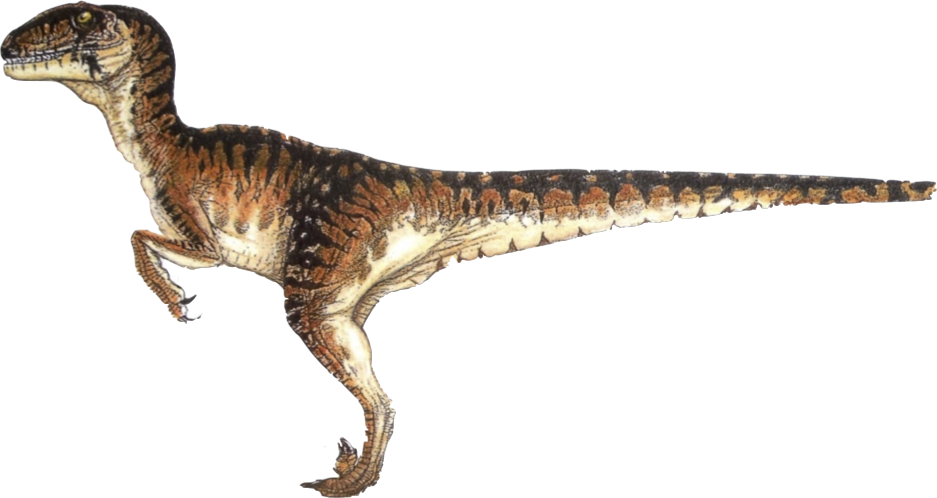 [Speaker Notes: Velociraptor analogy]
The Evolution of Science DMZ (cont.)
When Computational Science Meets Traditional Networks
We got plenty of that!  Send ‘em in.
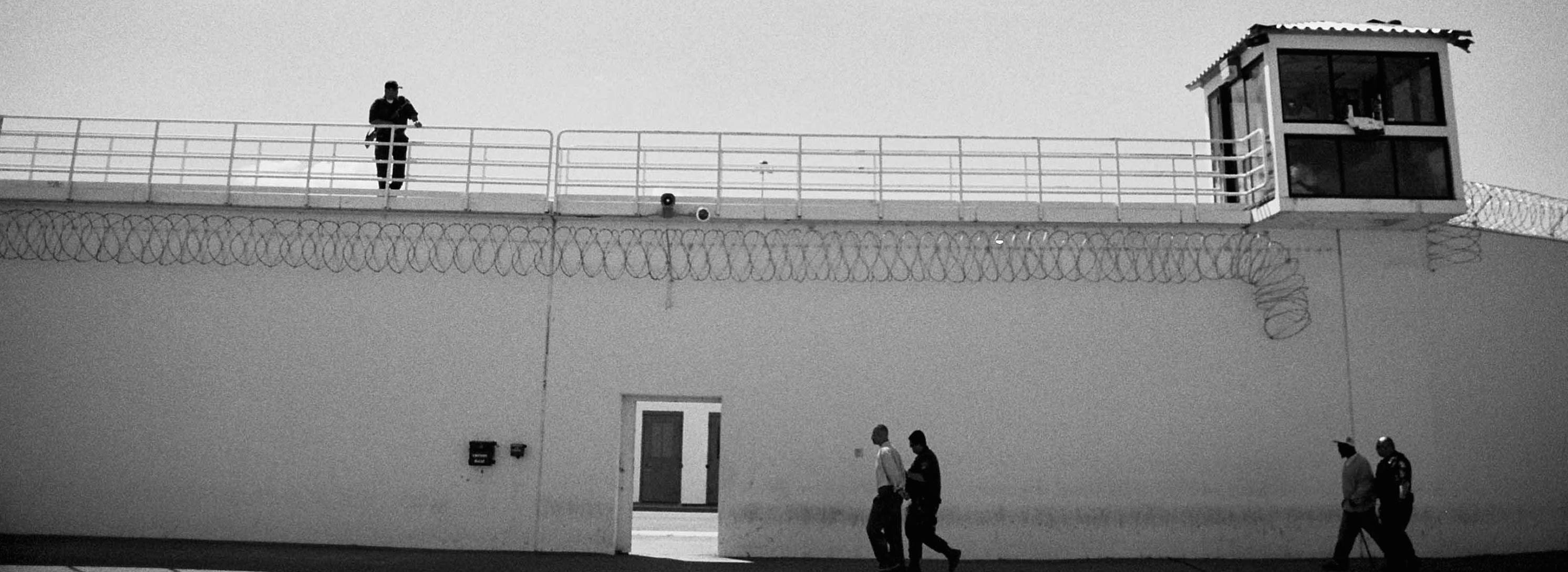 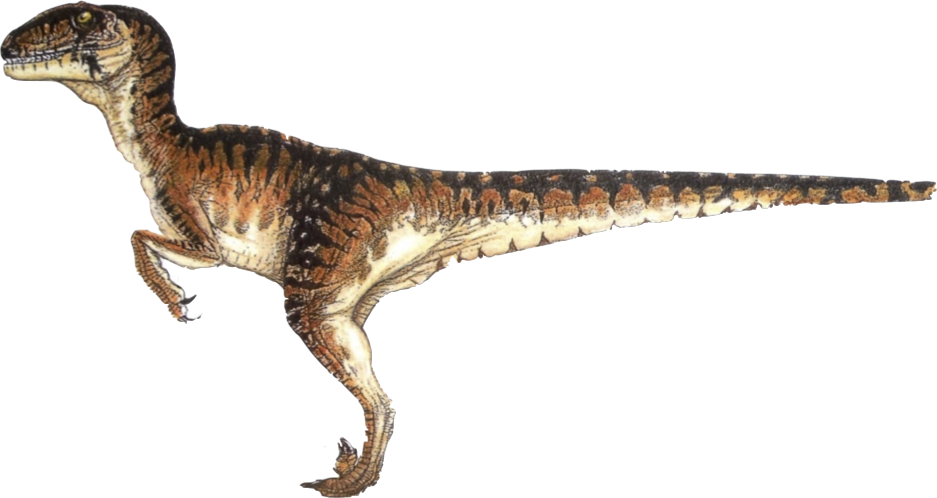 [Speaker Notes: Velociraptor analogy]
The Evolution of Science DMZ (cont.)
When Computational Science Meets Traditional Networks
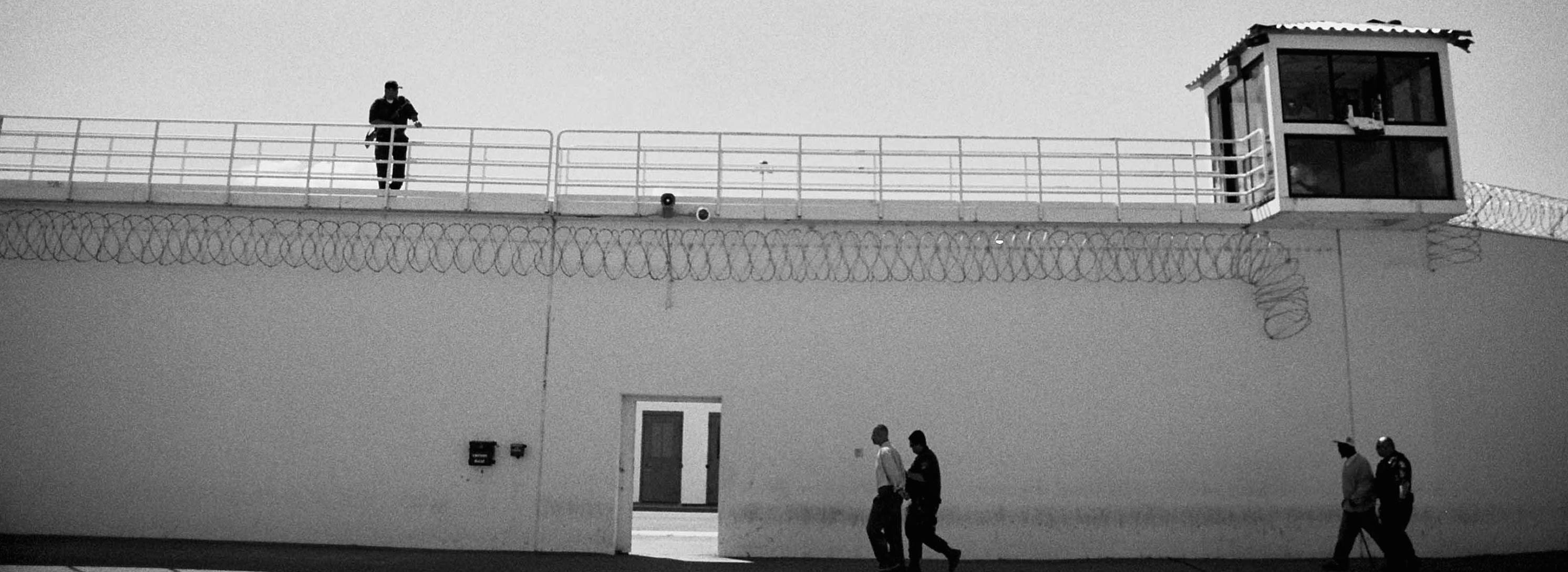 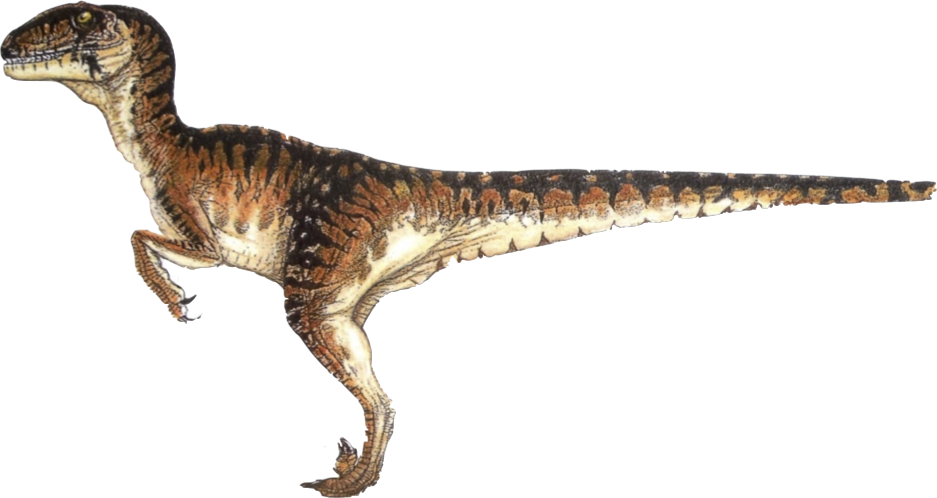 [Speaker Notes: Velociraptor analogy]
The Evolution of Science DMZ (cont.)
When Computational Science Meets Traditional Networks
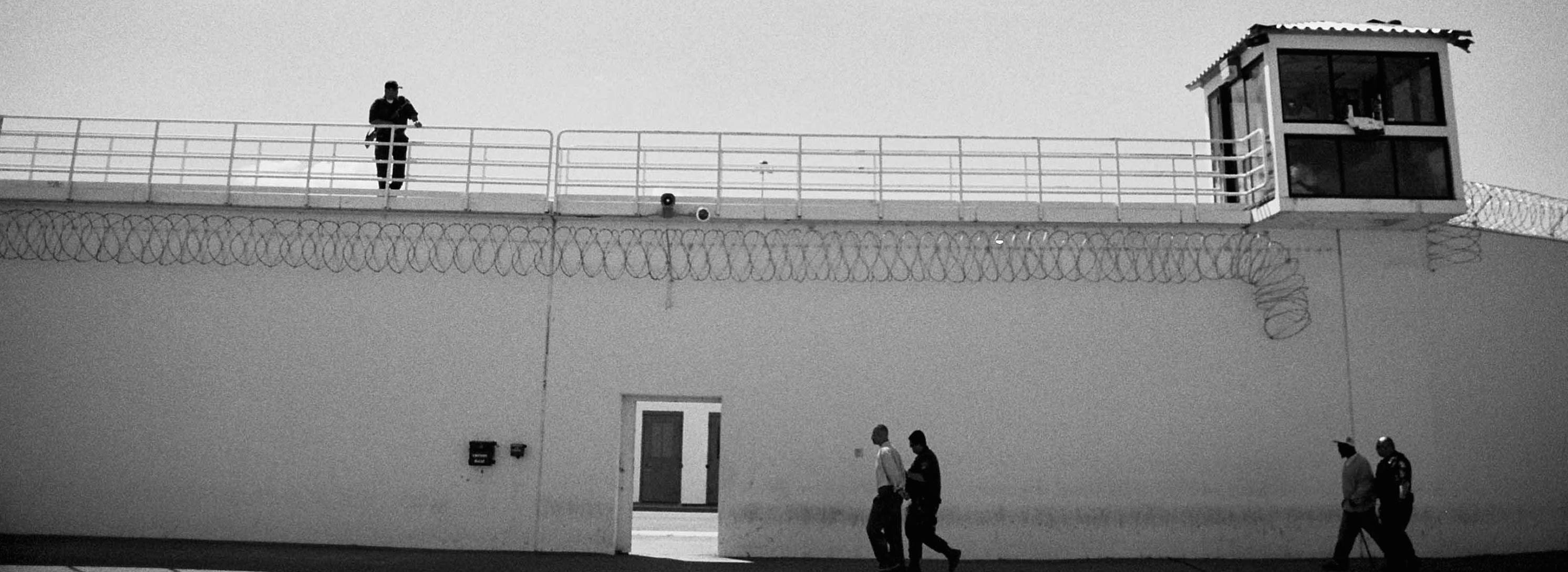 ROAR!!!
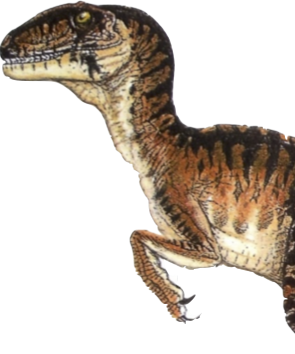 [Speaker Notes: Velociraptor analogy]
The Evolution of Science DMZ (cont.)
When Computational Science Meets Traditional Networks
Ye gads!
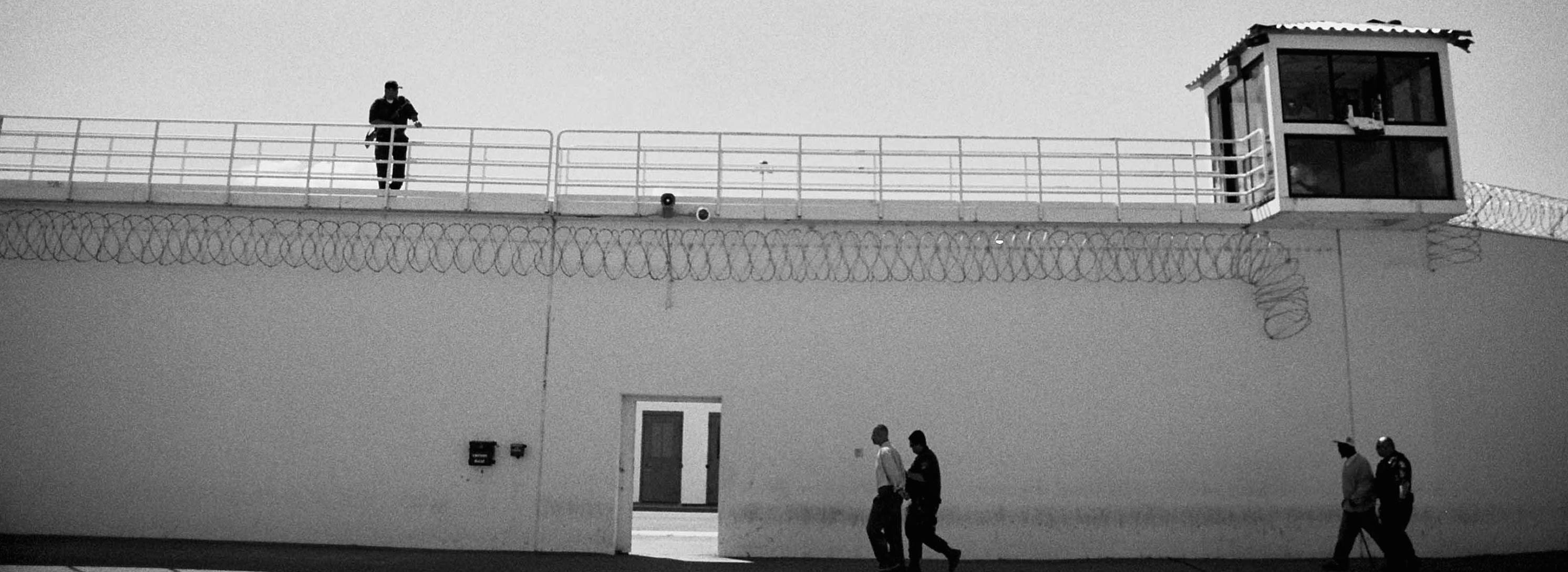 [Speaker Notes: Velociraptor analogy]
The Evolution of Science DMZ (cont.)
When Computational Science Meets Traditional Networks
AHHHH!!
Ye gads!
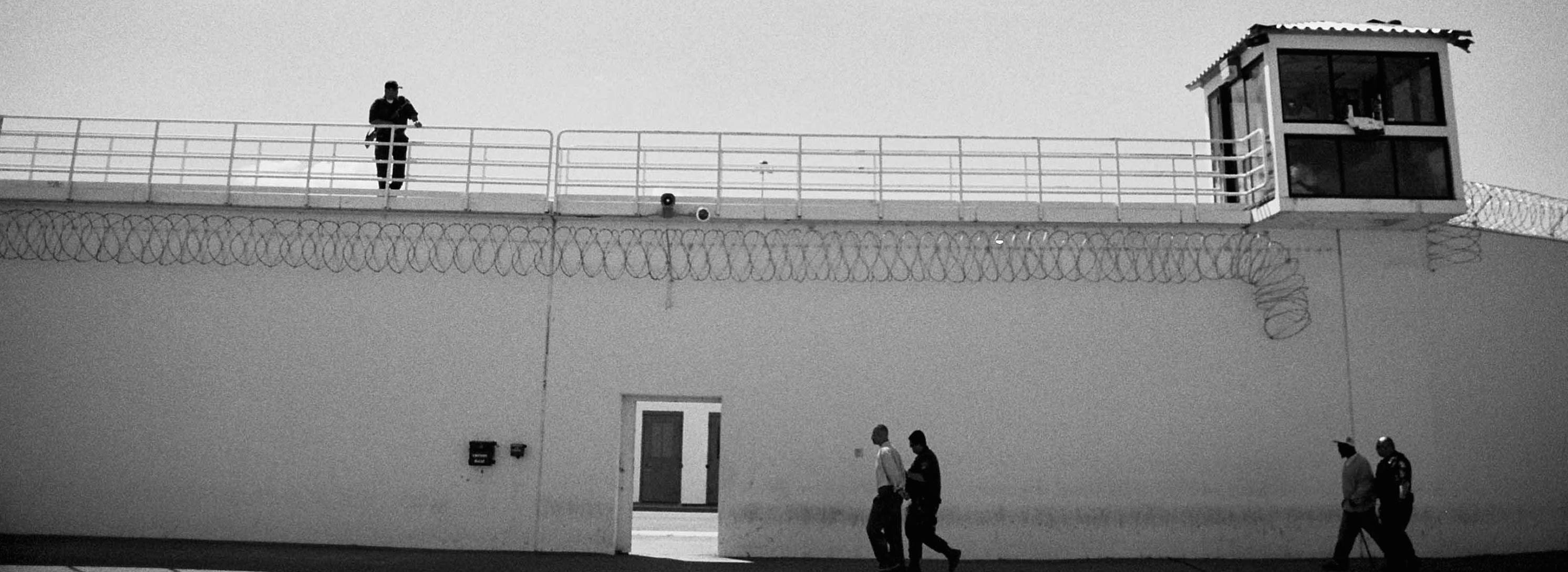 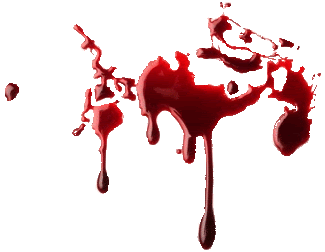 [Speaker Notes: Velociraptor analogy]
The Evolution of Science DMZ (cont.)
When Computational Science Meets Traditional Networks
AHHHH!!
THE INHUMANITY!!!
Ye gads!
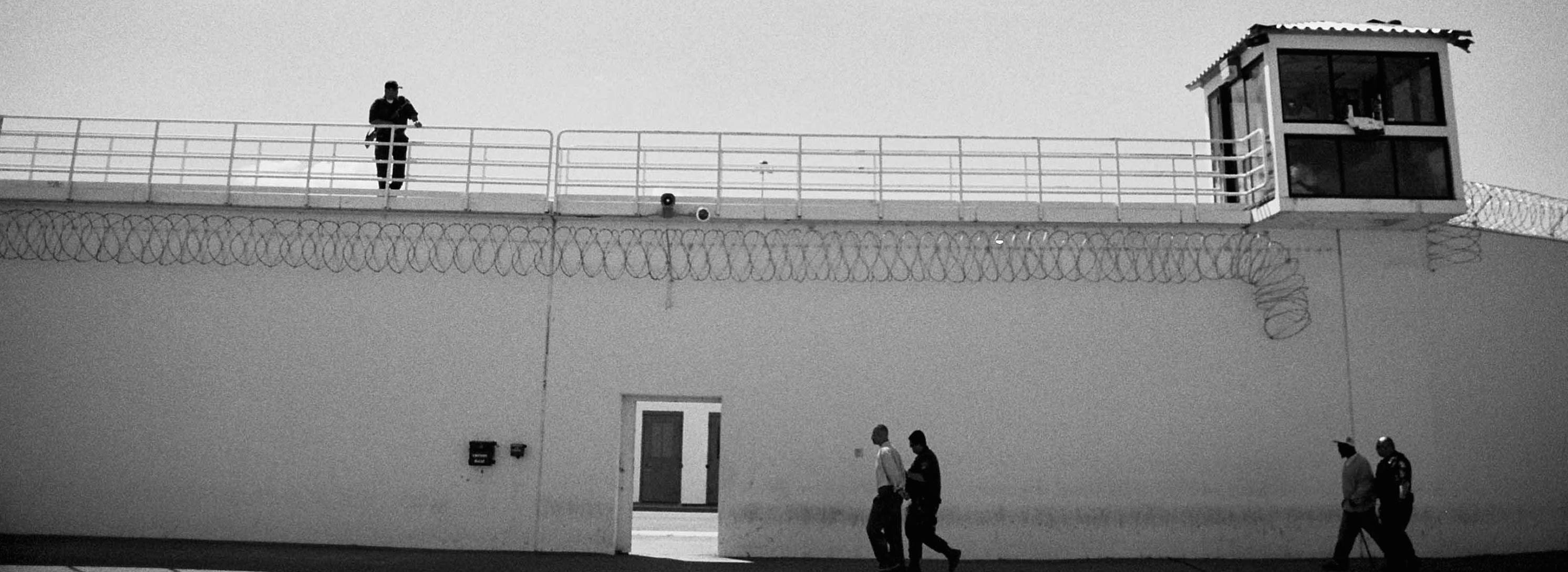 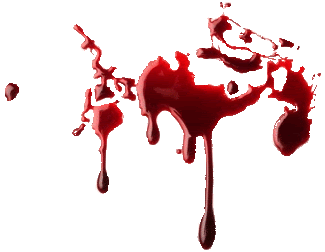 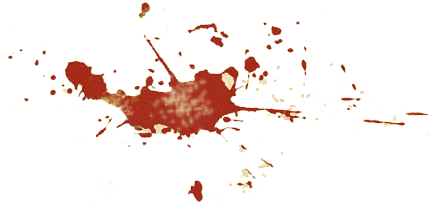 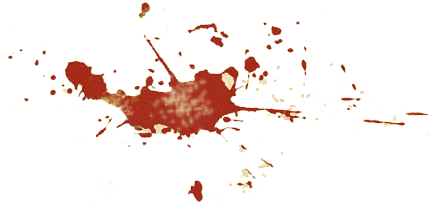 [Speaker Notes: Velociraptor analogy]
The Evolution of Science DMZ (cont.)
When Computational Science Meets Traditional Networks
AHHHH!!
THE INHUMANITY!!!
Ye gads!
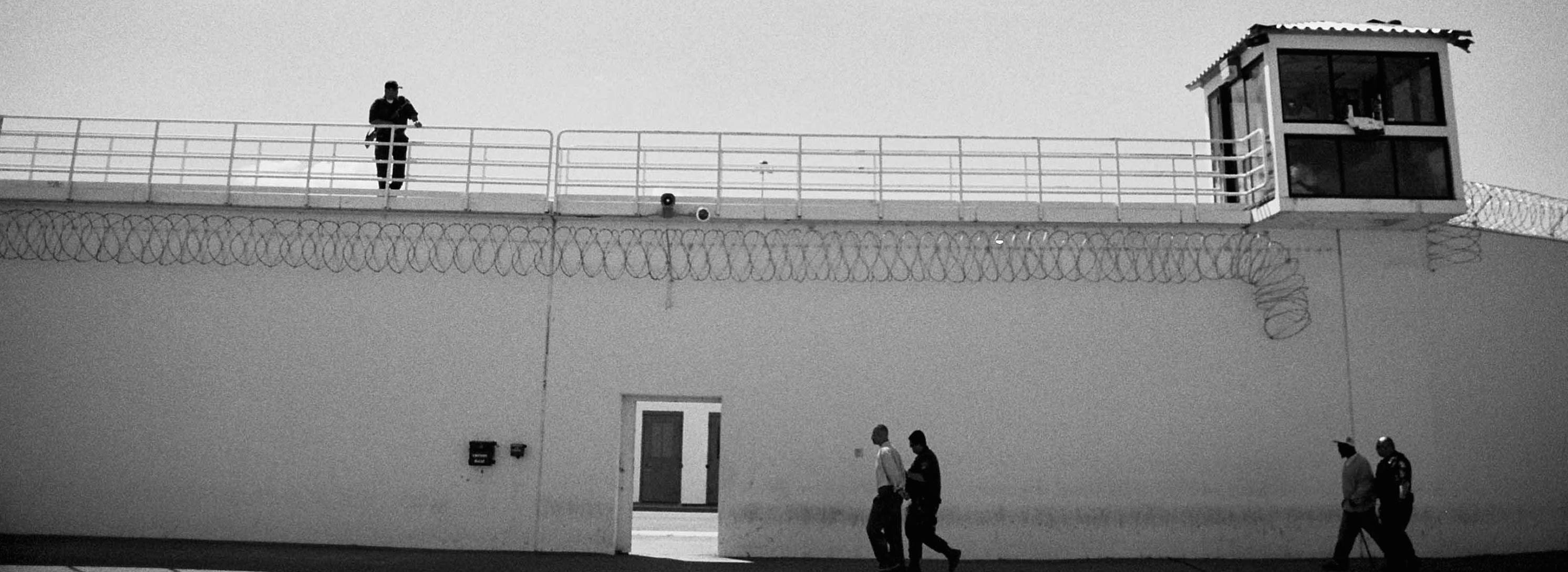 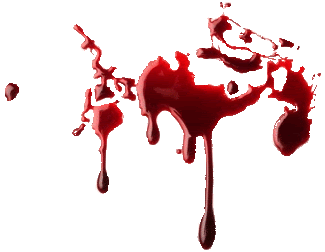 HOM! NOM! NOM!
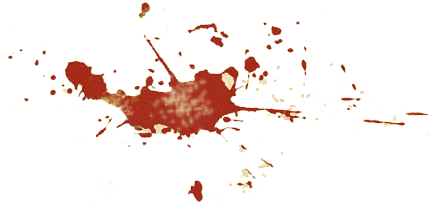 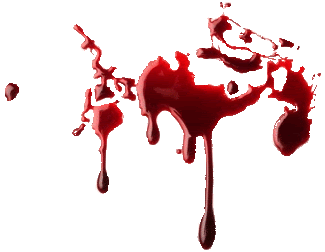 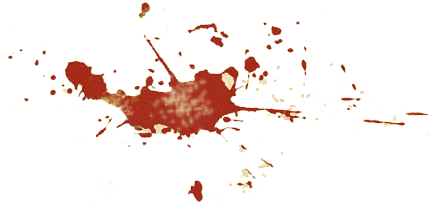 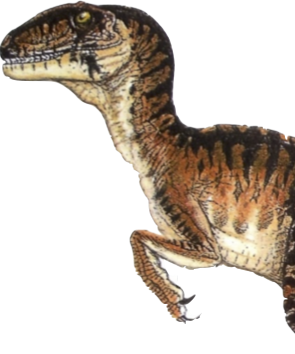 [Speaker Notes: The realization eventually sets in that the needs of the computational researcher are actually adversely impacting the campus network!]
The Evolution of Science DMZ (cont.)
OBSERVATION:  The requirements of the computational researcher and the capabilities of the traditional campus computer network do not always align!
Ya’ think?!
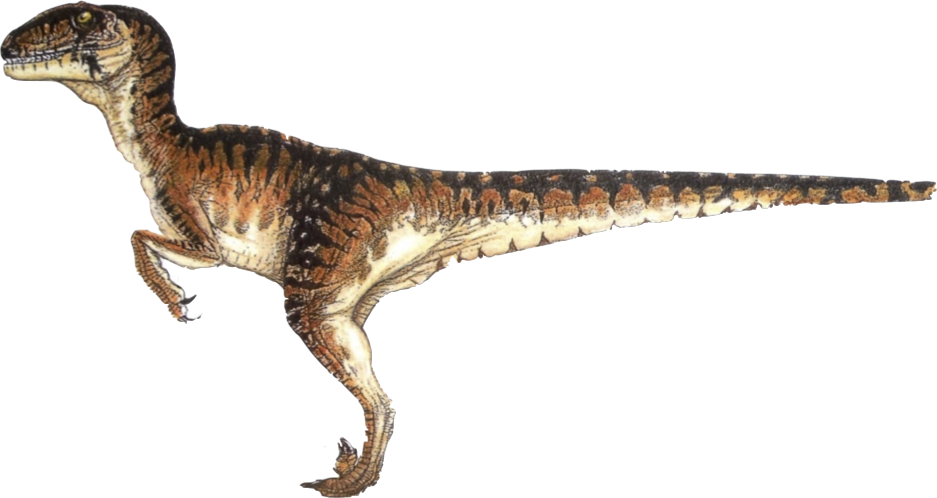 [Speaker Notes: The requirements of the computational researcher simply do not align easily with the traditional capabilities of campus networks.]
The Evolution of Science DMZ (cont.)
This can result in adverse consequences:

Poor network performance for production systems
Poor security performance for the campus as a whole
Bandwidth congestion
Overutilization of available resources
Increased Help Desk calls
General grumbling and complaining
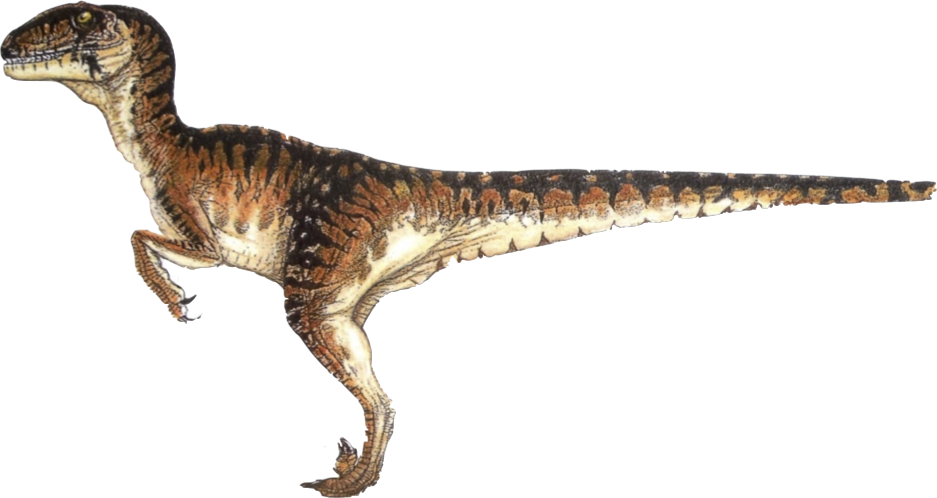 [Speaker Notes: One example is High Energy Physics on the Norman Campus of the University of Oklahoma.  At one point in time, HEP was running at a steady 6Gb/s… and the campus network was only capable of handling 10Gb/s!]
The Evolution of Science DMZ (cont.)
This can result in adverse consequences:

Poor network performance for production systems
Poor security performance for the campus as a whole
Bandwidth congestion
Overutilization of available resources
Increased Help Desk calls
General grumbling and complaining
But how do we overcome this?  I can’t stop my research just because the network can’t keep up!
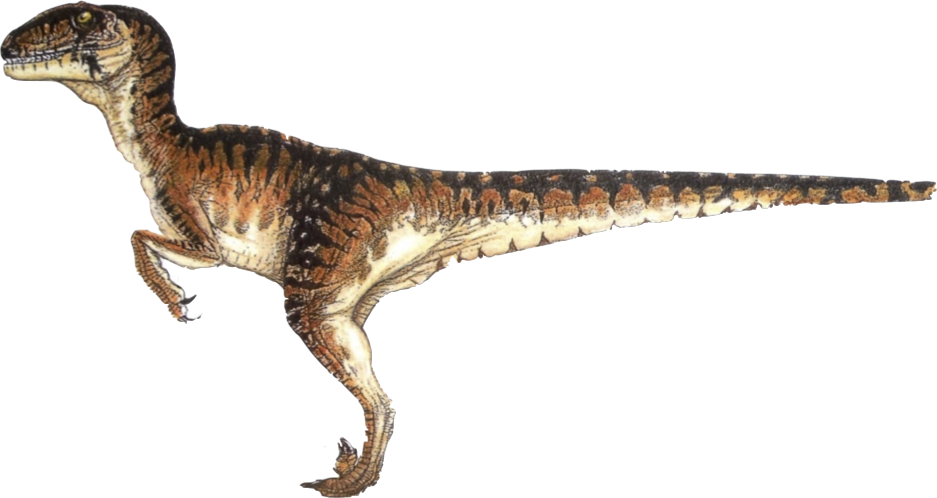 [Speaker Notes: The need for a Science DMZ provides OPPORTUNITY for both the computational researcher, as well as the local IT staff!  The DMZ environment provides a means for the IT staff to leverage new technologies before they go into production, provides an avenue for testing production workflows in a high-performance environment, and also bridges the collaboration gap between research and production.]
The Evolution of Science DMZ (cont.)
Enter the Science DMZ!
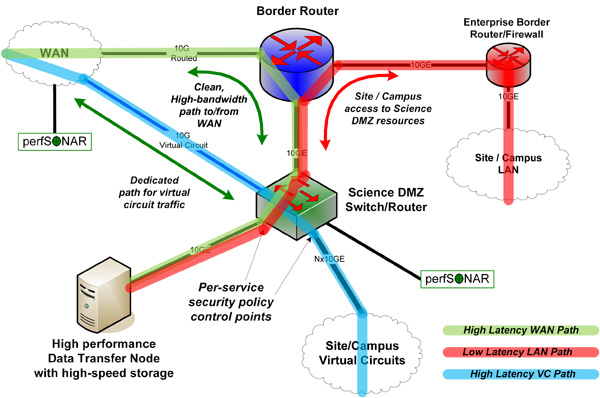 https://fasterdata.es.net/science-dmz/science-dmz-architecture/
[Speaker Notes: Here is a “logical topology” of what a science DMZ looks like…

	perfSONAR is used for measurement of network performance
	The Data Transfer Node (DTN) is used to take data from a campus-hosted system, and transfer that data to another DTN at another site
	The Science DMZ switch/router is “dedicated” to the transfer of research data, and is not tied directly into the local campus network… but it does connect to the “front door” of the campus network.]
The Evolution of Science DMZ (cont.)
What makes the Science DMZ important

Dedicated Data Transfer Node to ship datasets
Dedicated network resources outside of the campus
Dedicated, high-speed capacity (typically 10-Gig)
Dedicated “circuits” between research sites
“Programmable”
[Speaker Notes: Here is a list of the benefits of a science DMZ.  We will focus on the “Programmable” aspect in a bit…]
The Evolution of Science DMZ (cont.)
What makes the Science DMZ important

Dedicated Data Transfer Node to ship datasets
Dedicated network resources outside of the campus
Dedicated, high-speed capacity (typically 10-Gig)
Dedicated “circuits” between research sites
“Programmable”
Sounds like it meets my requirements!
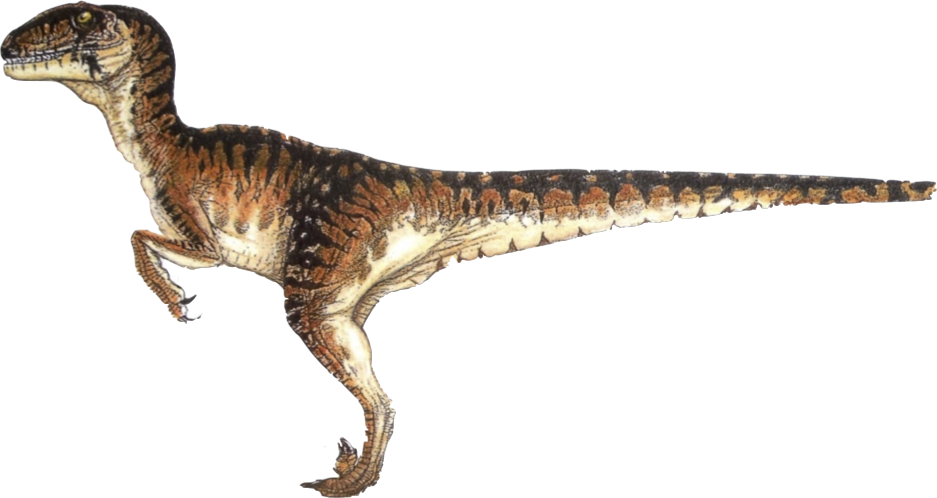 [Speaker Notes: A science DMZ provides for dedicated resources that the computational researcher needs to easily move datasets from site to site.]
The Evolution of Science DMZ (cont.)
Sort of like an Interstate highway… no stop lights, and dedicated on and off ramps:
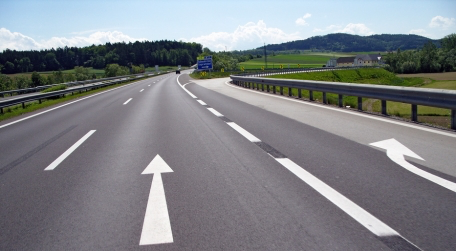 [Speaker Notes: A science DMZ is a bit like a highway.  It allows for greater than usual speeds, no stops, and graceful on and off-ramps to easily control the flow of traffic.]
The Evolution of Science DMZ (cont.)
Science DMZ and the Campus Network…
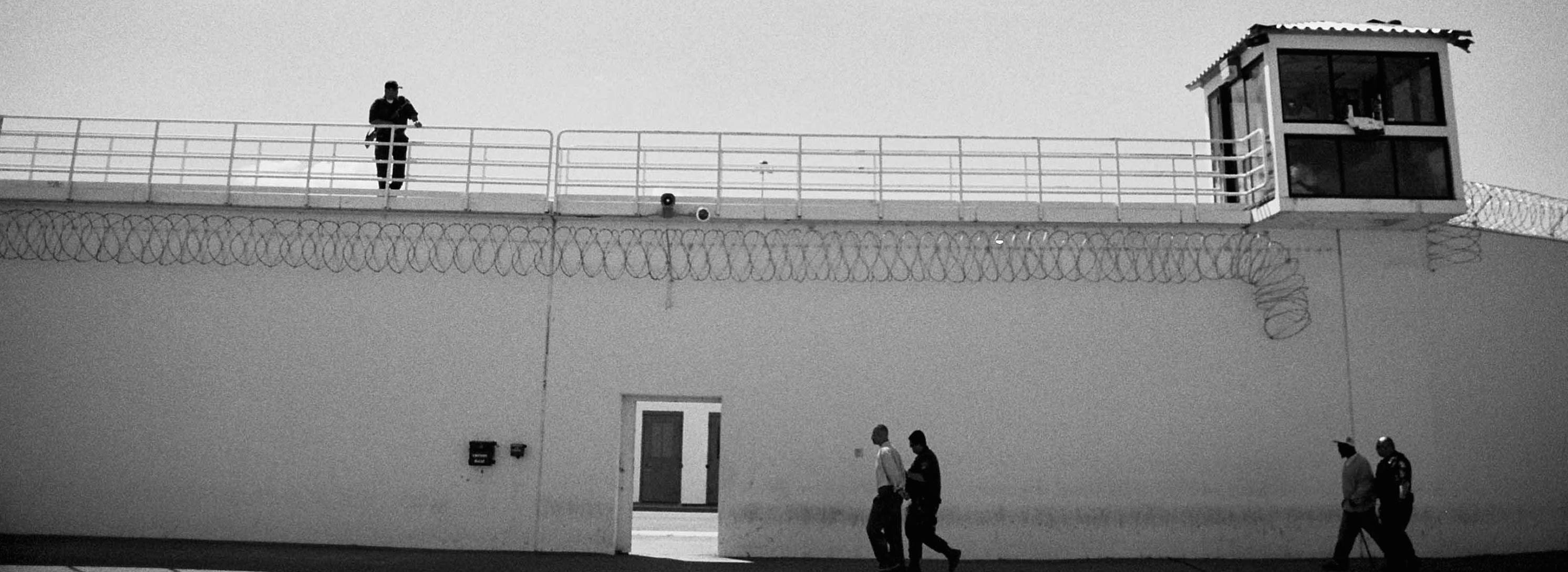 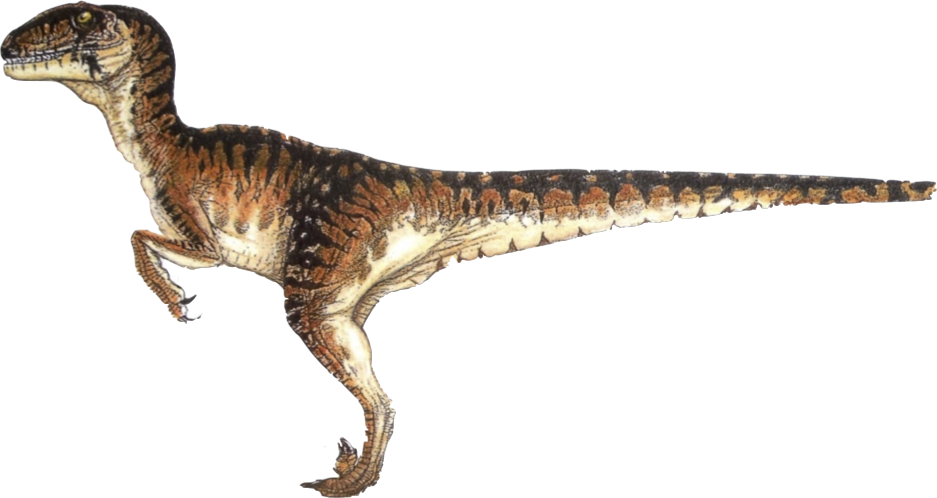 [Speaker Notes: Revisiting our velociraptor analogy…]
The Evolution of Science DMZ (cont.)
Science DMZ and the Campus Network…
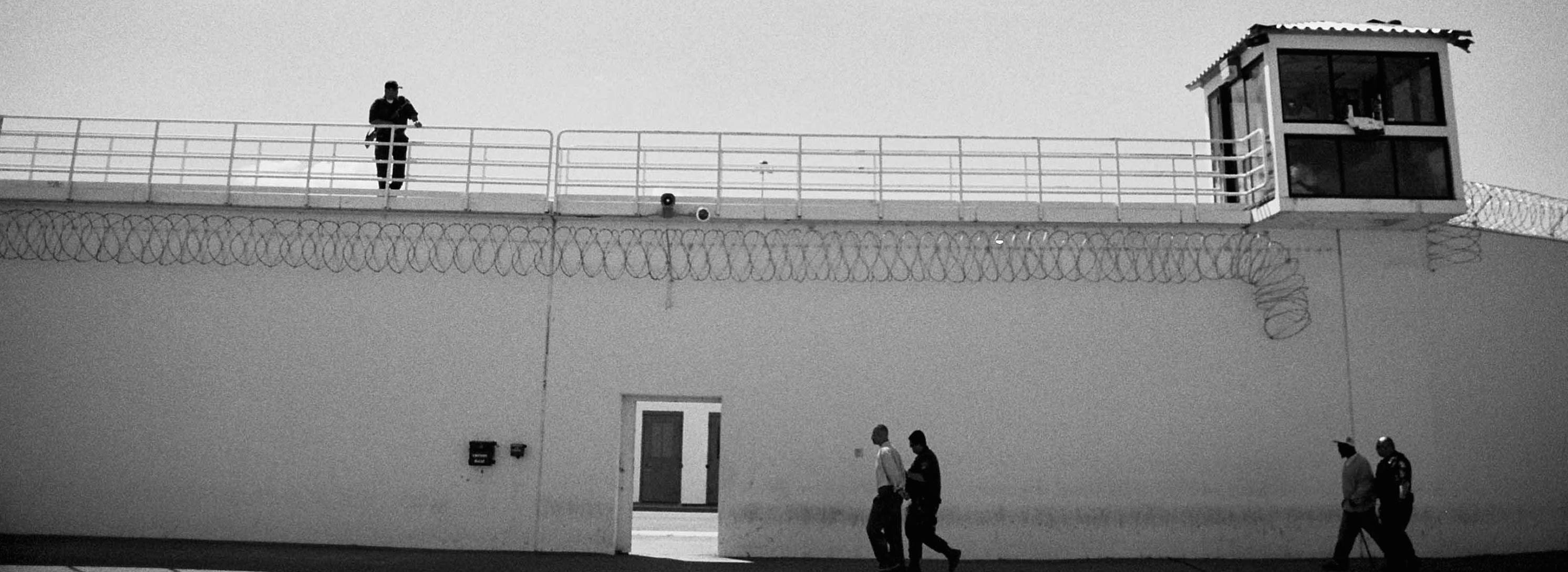 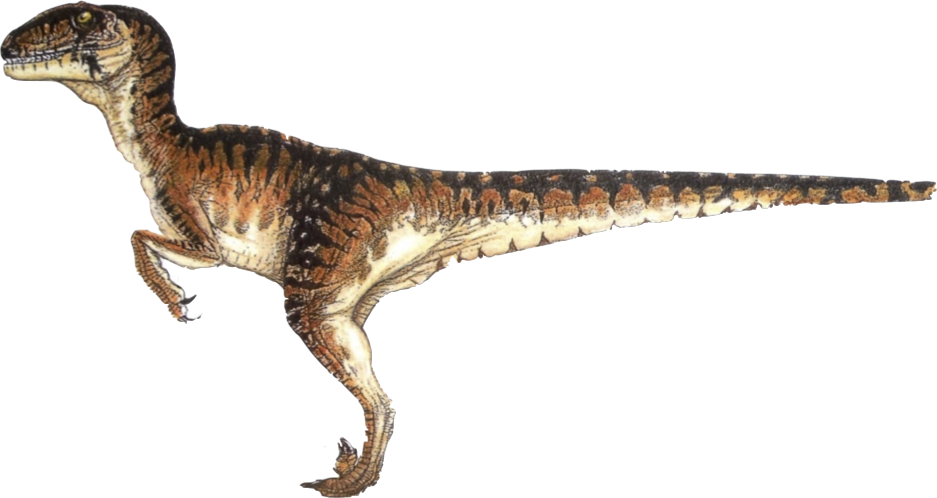 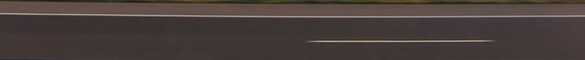 [Speaker Notes: A science DMZ gives our computational researchers a dedicated “highway”.]
The Evolution of Science DMZ (cont.)
Science DMZ and the Campus Network…
???
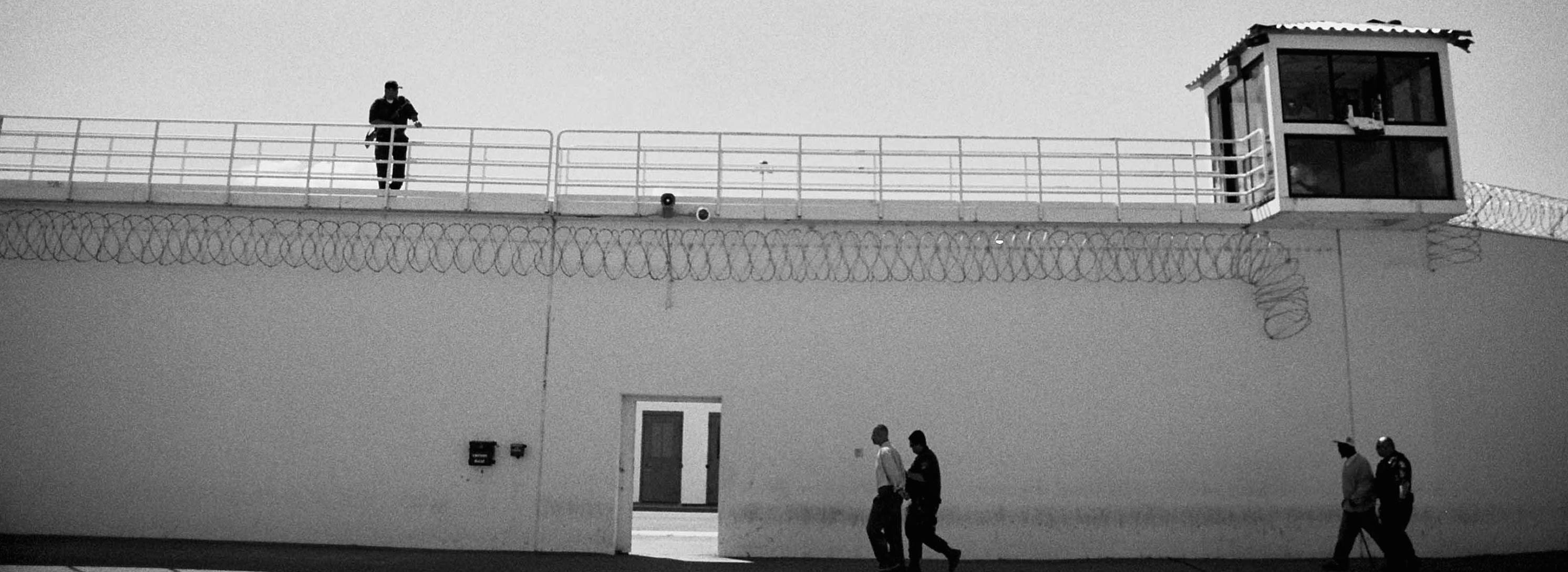 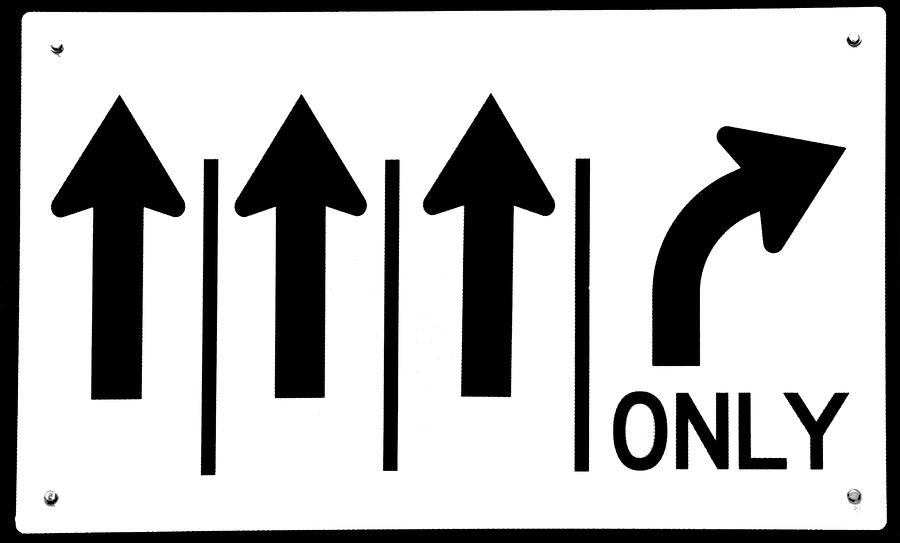 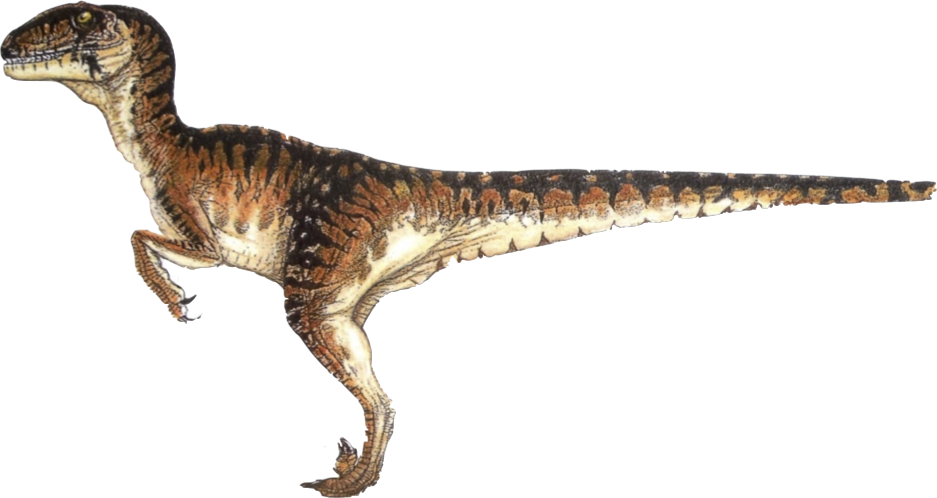 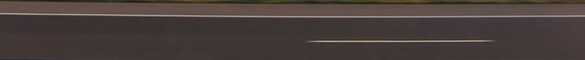 [Speaker Notes: Complete with on and off ramps into and out of the campus network.]
The Evolution of Science DMZ (cont.)
Science DMZ and the Campus Network…
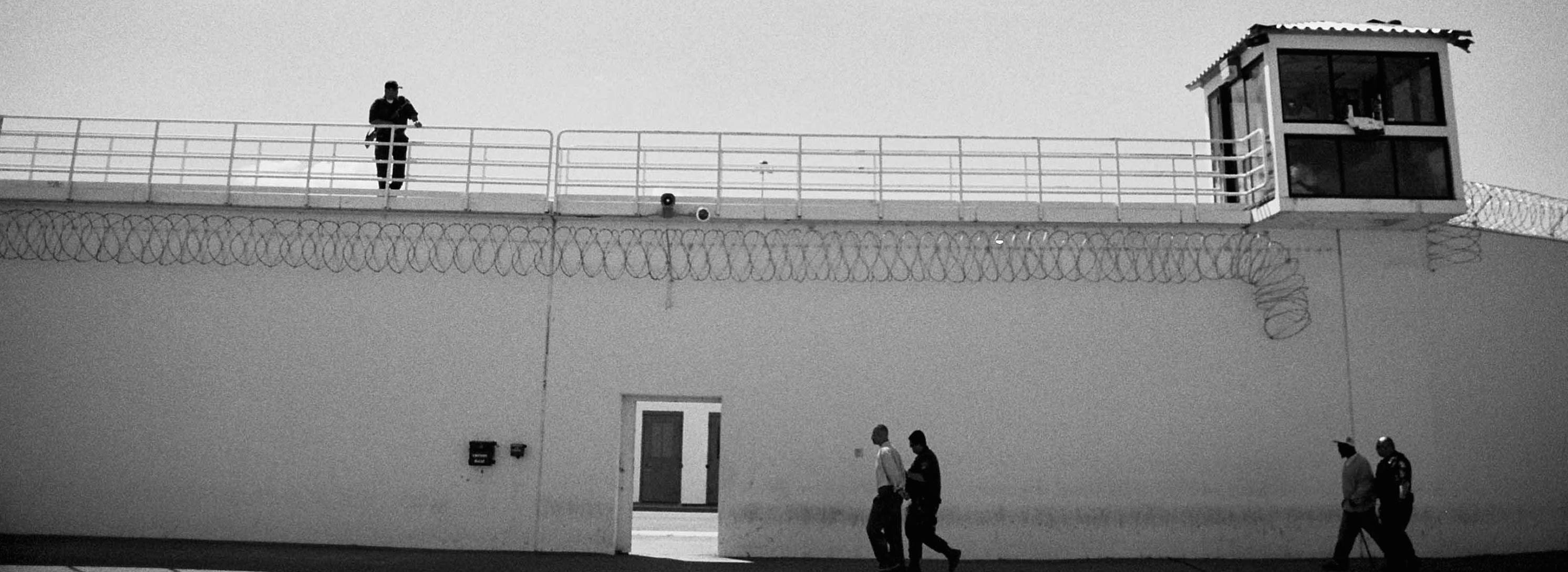 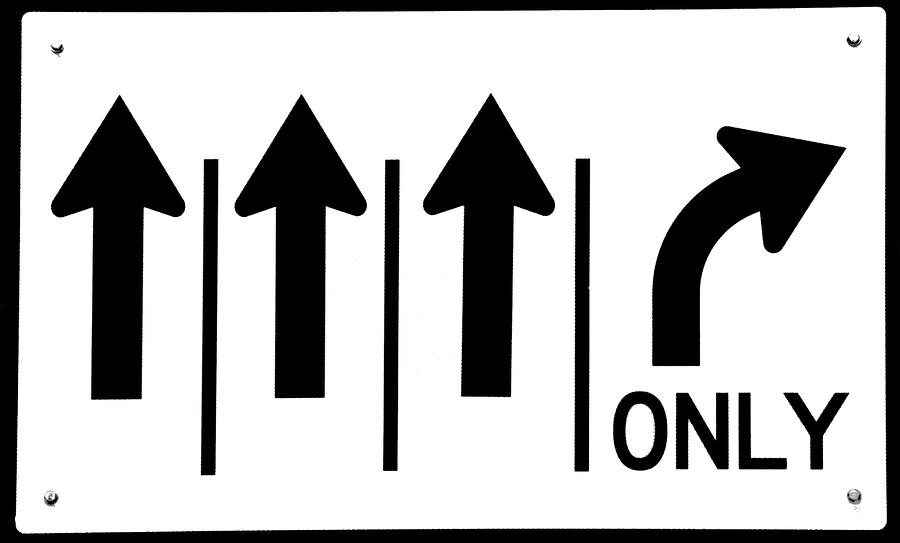 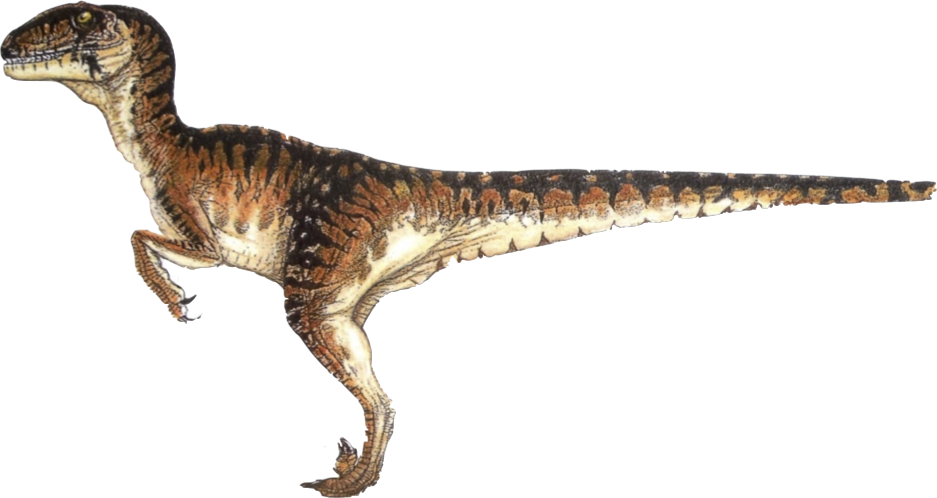 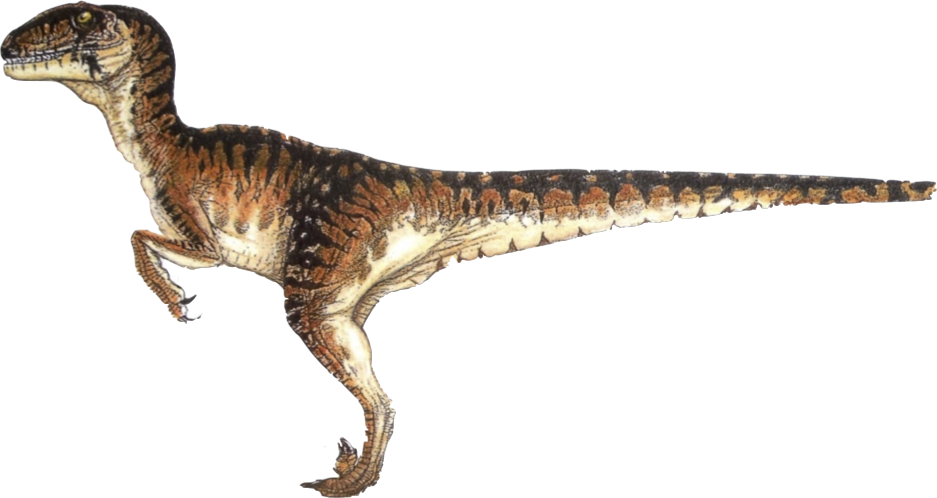 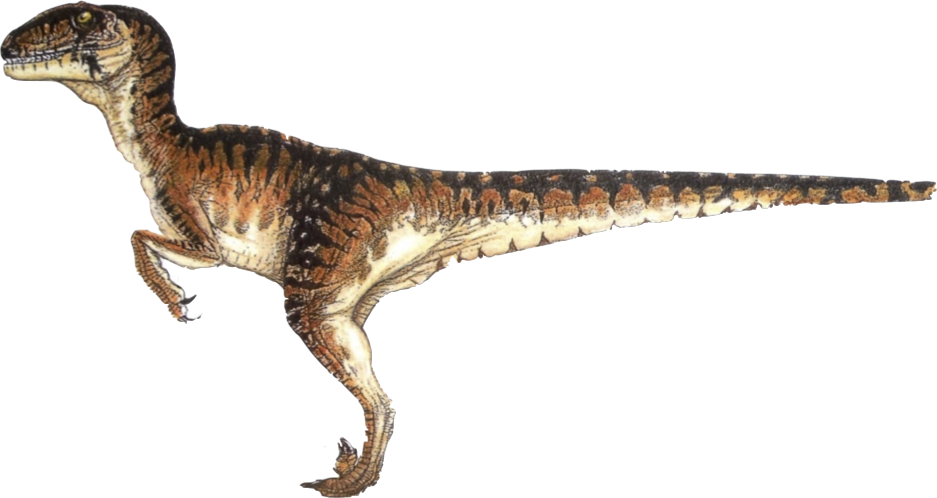 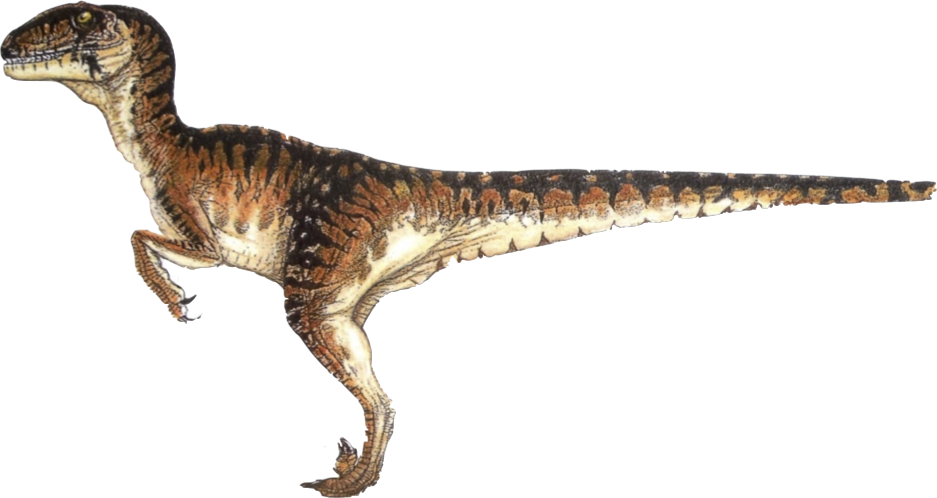 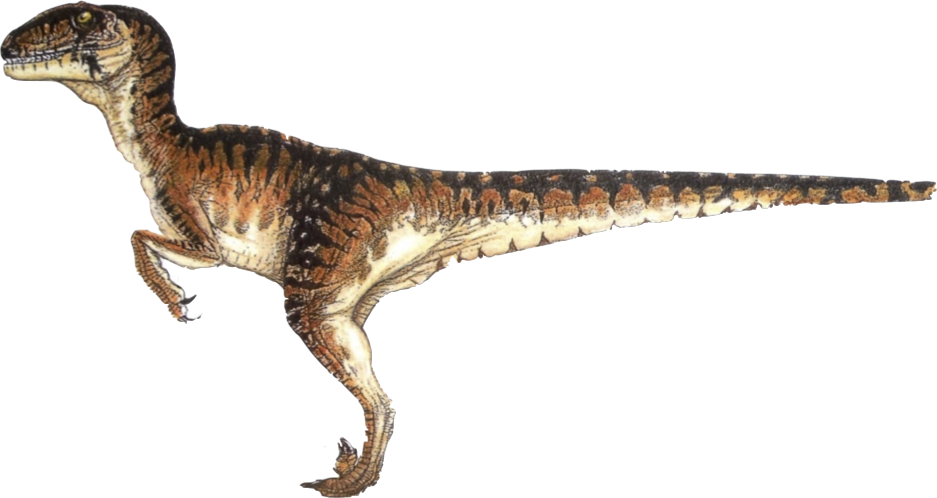 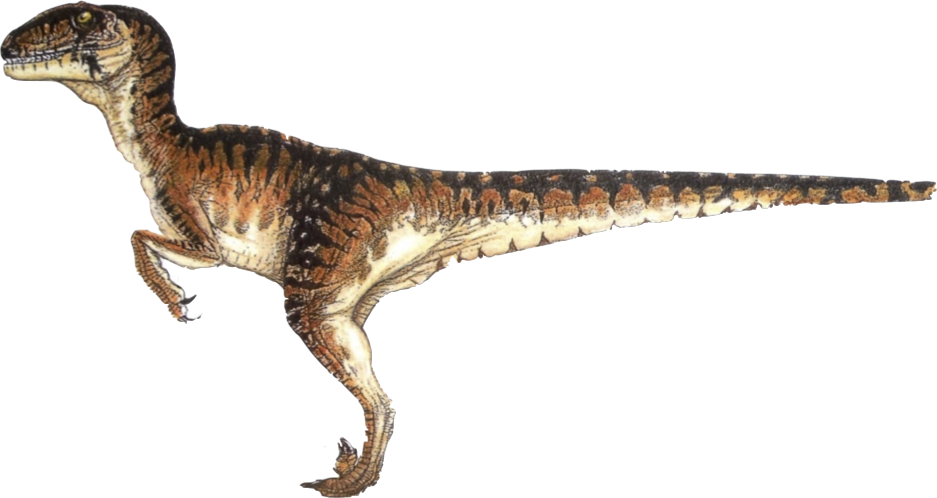 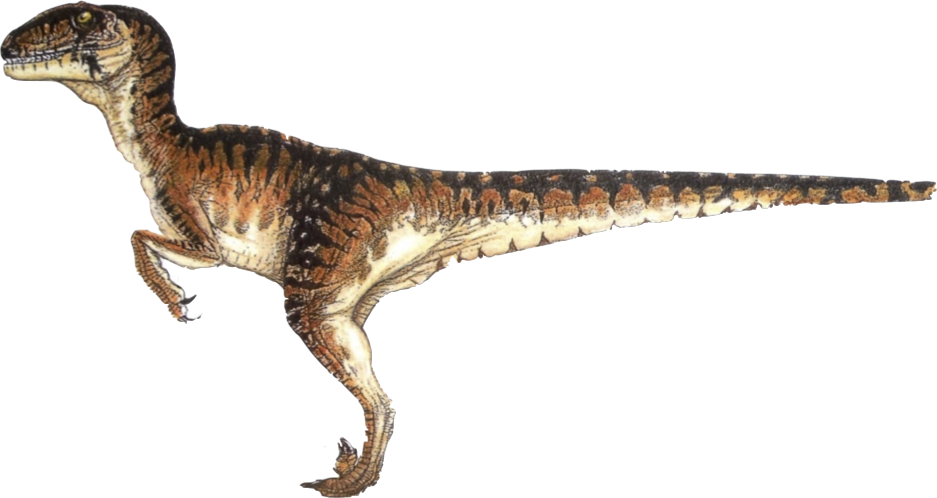 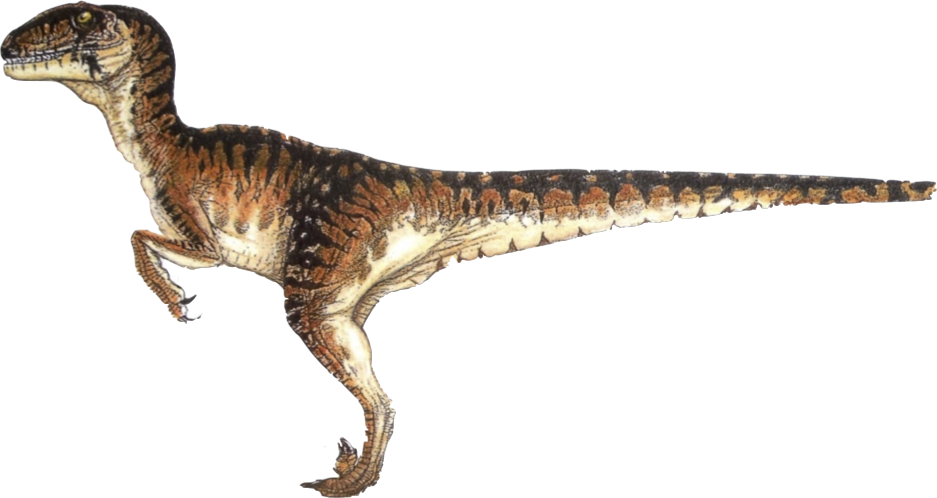 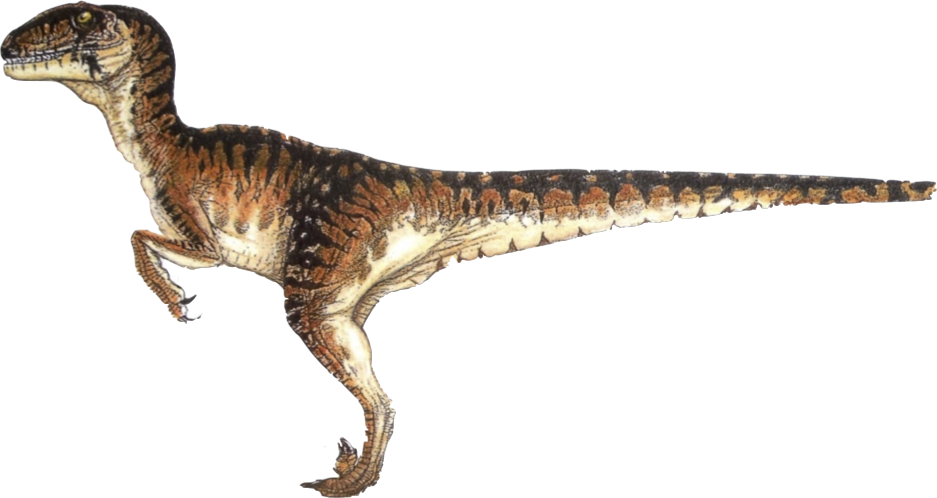 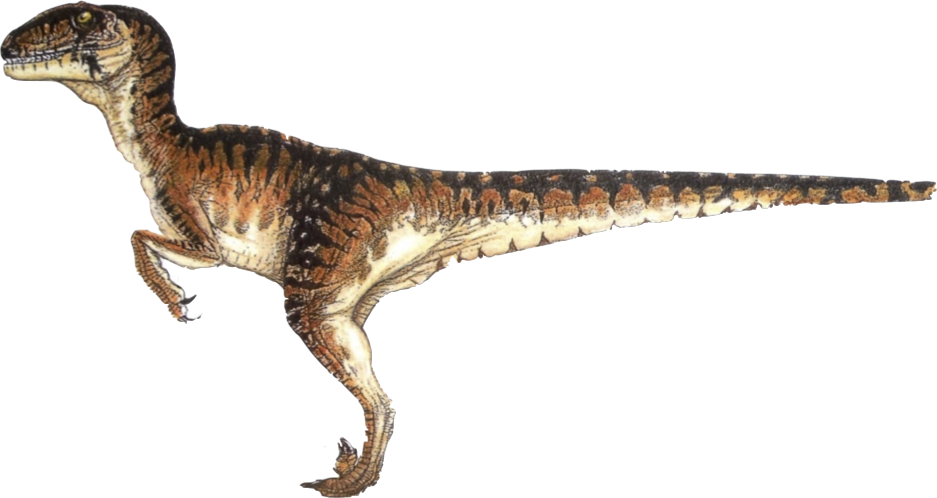 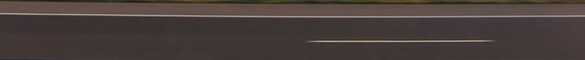 [Speaker Notes: That can be easily leveraged by other computational researchers to exchange and collaborate on large datasets.]
The Evolution of Science DMZ (cont.)
Science DMZ and the Campus Network…
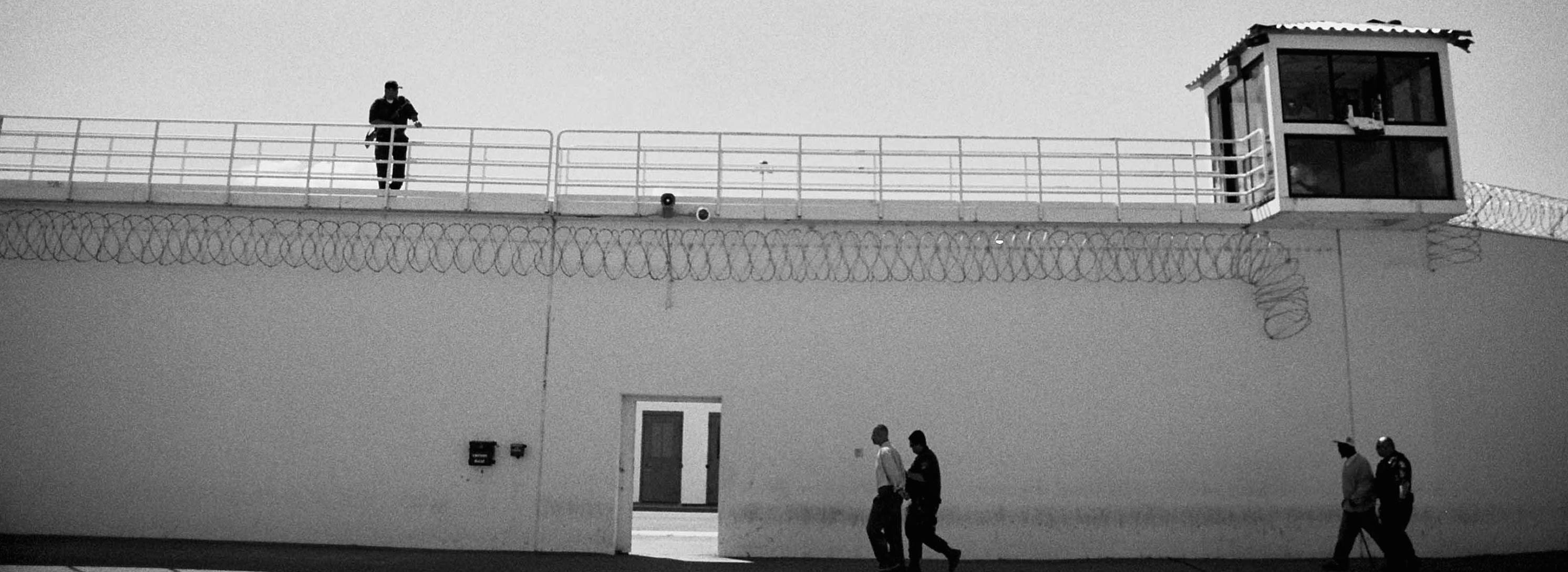 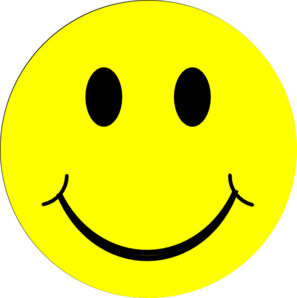 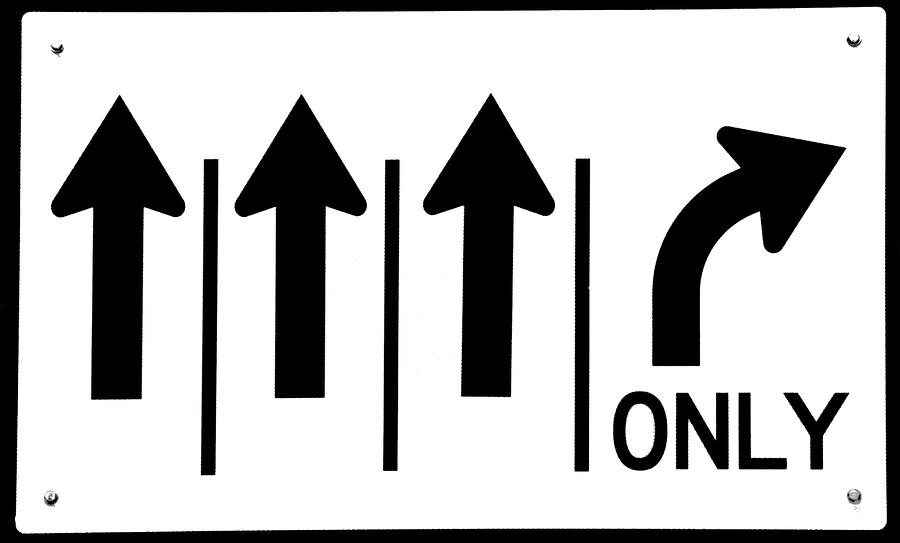 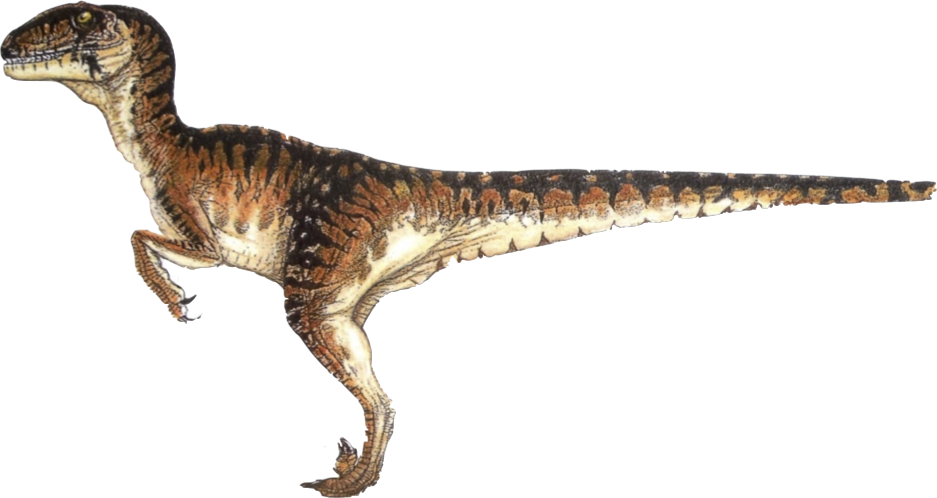 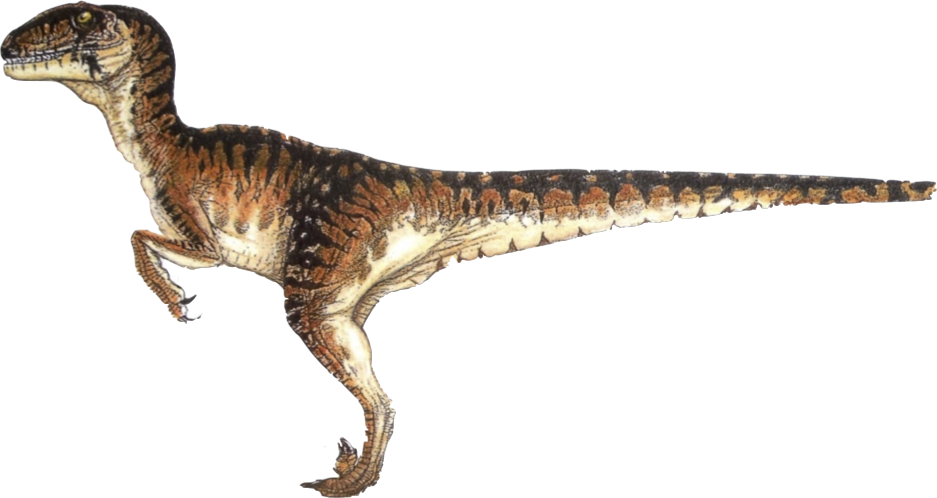 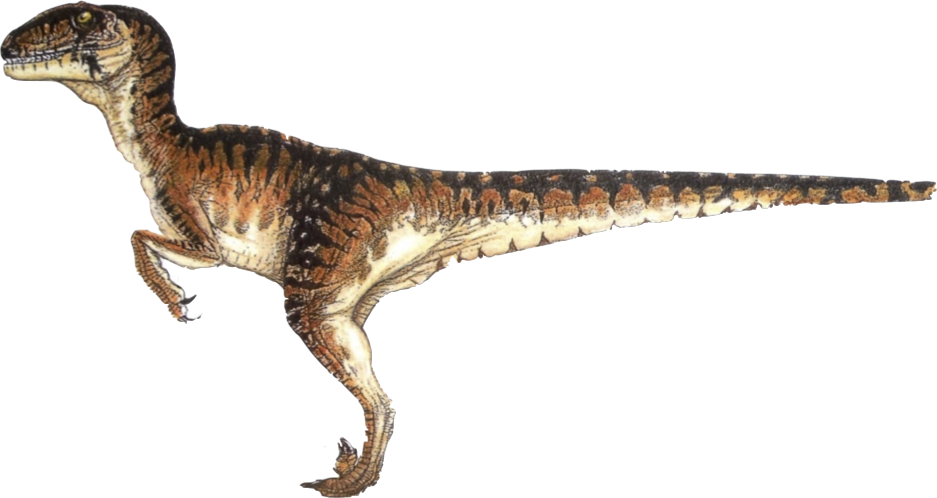 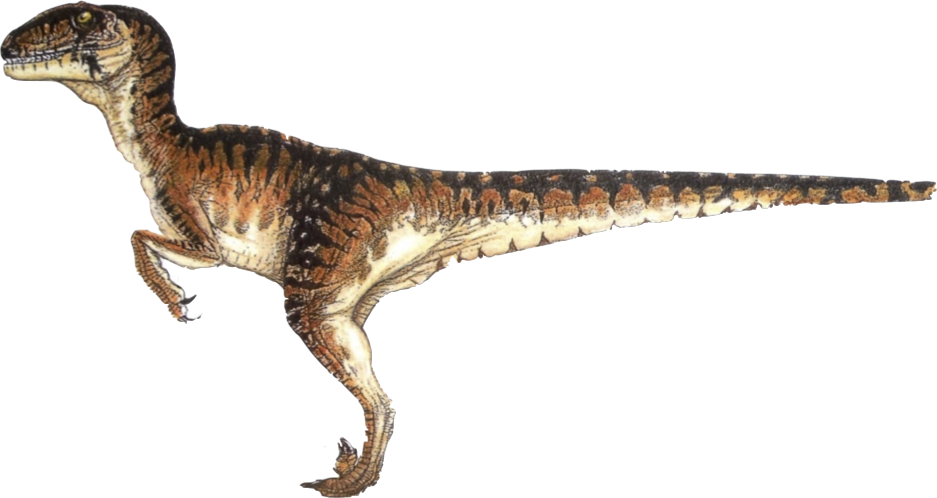 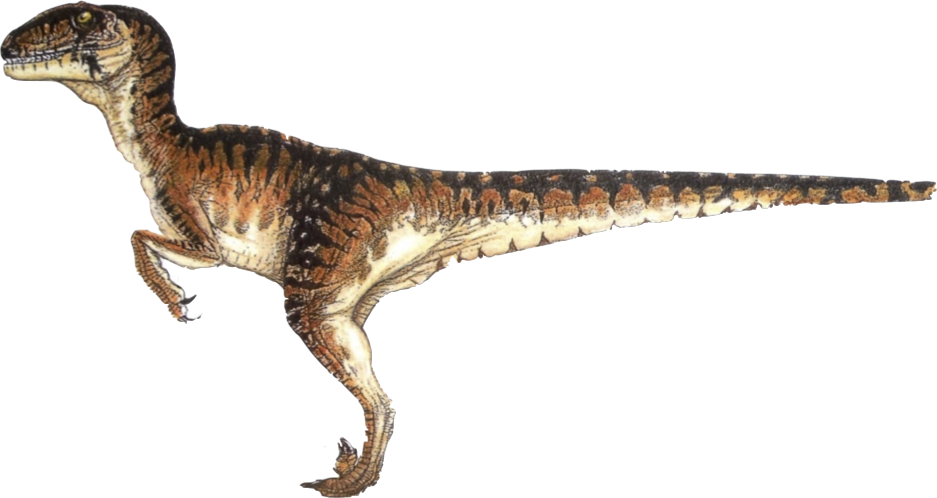 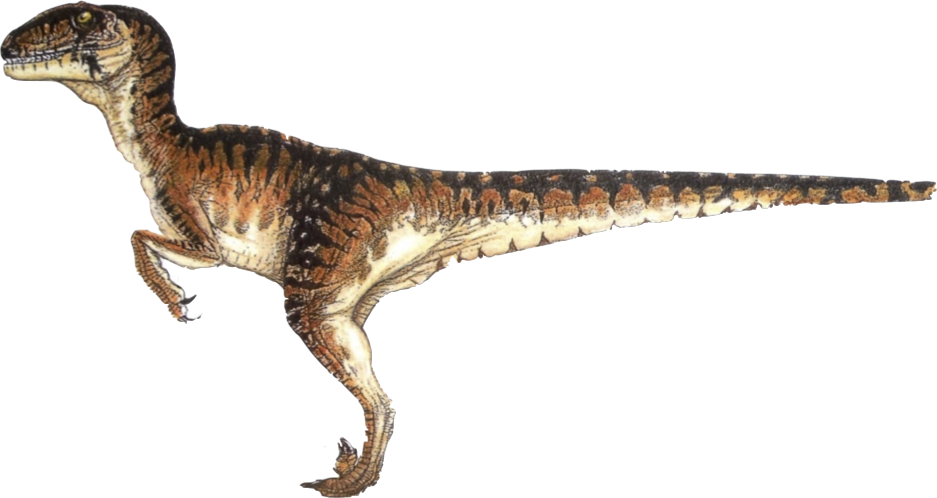 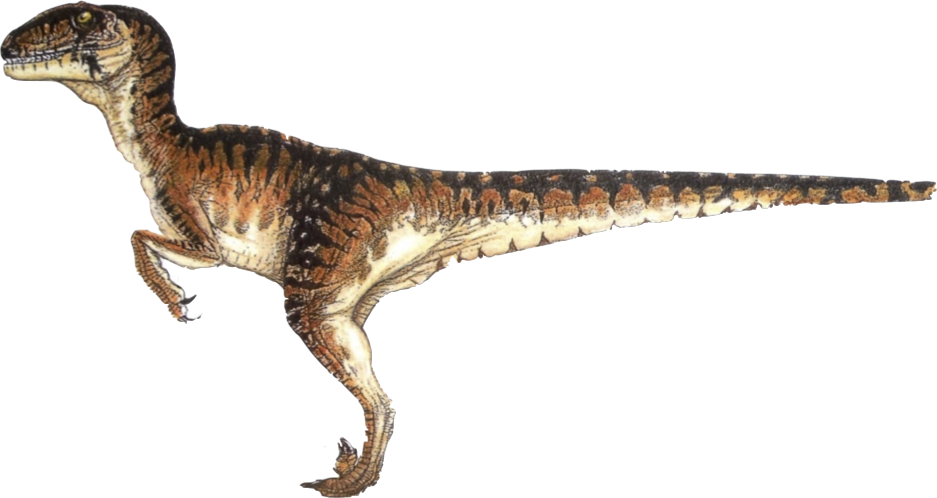 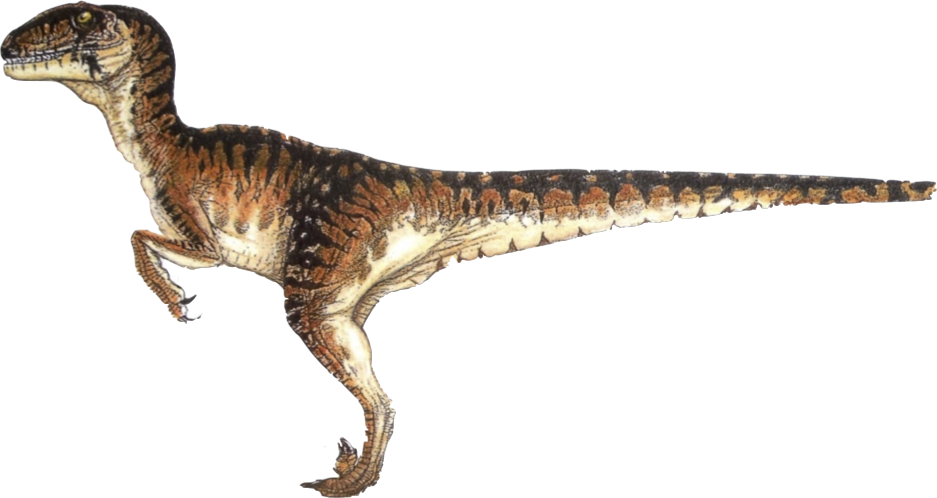 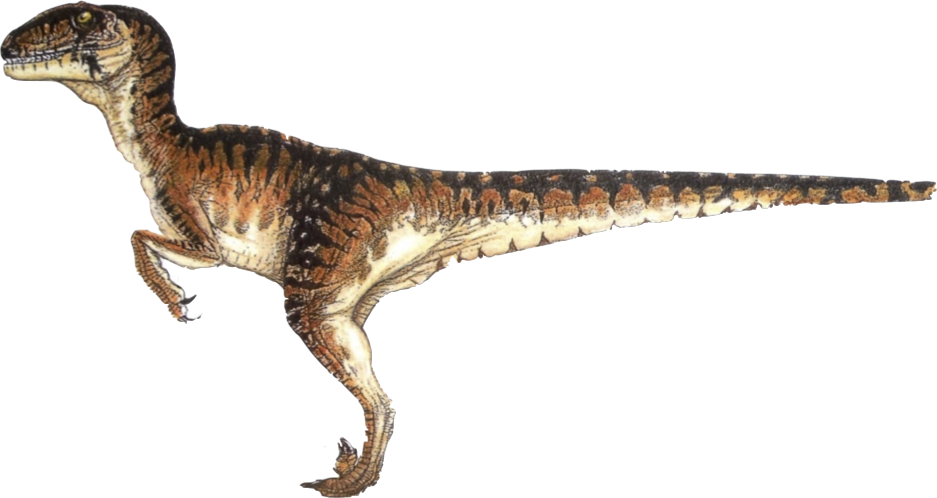 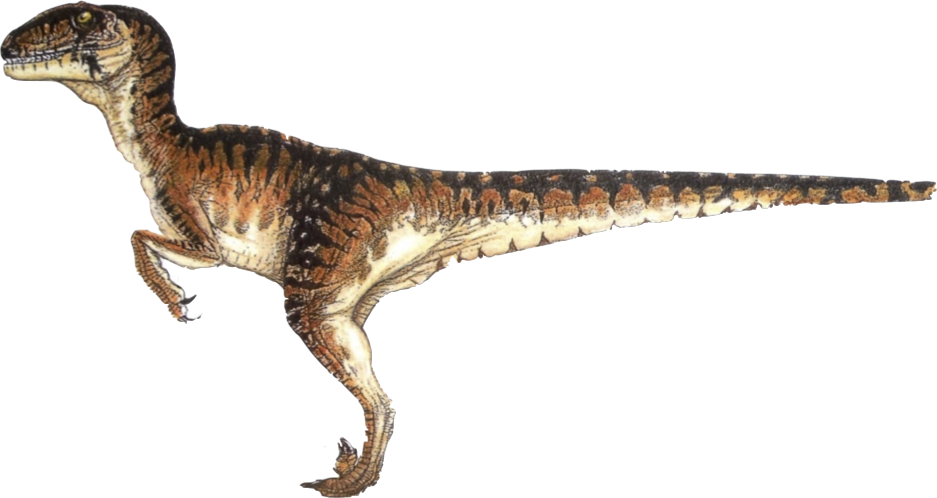 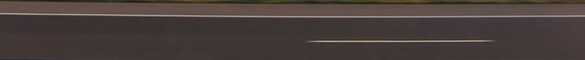 [Speaker Notes: Which makes the IT staff, and the business offices as a whole, very happy!]
ANALOGY RECAP…
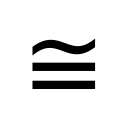 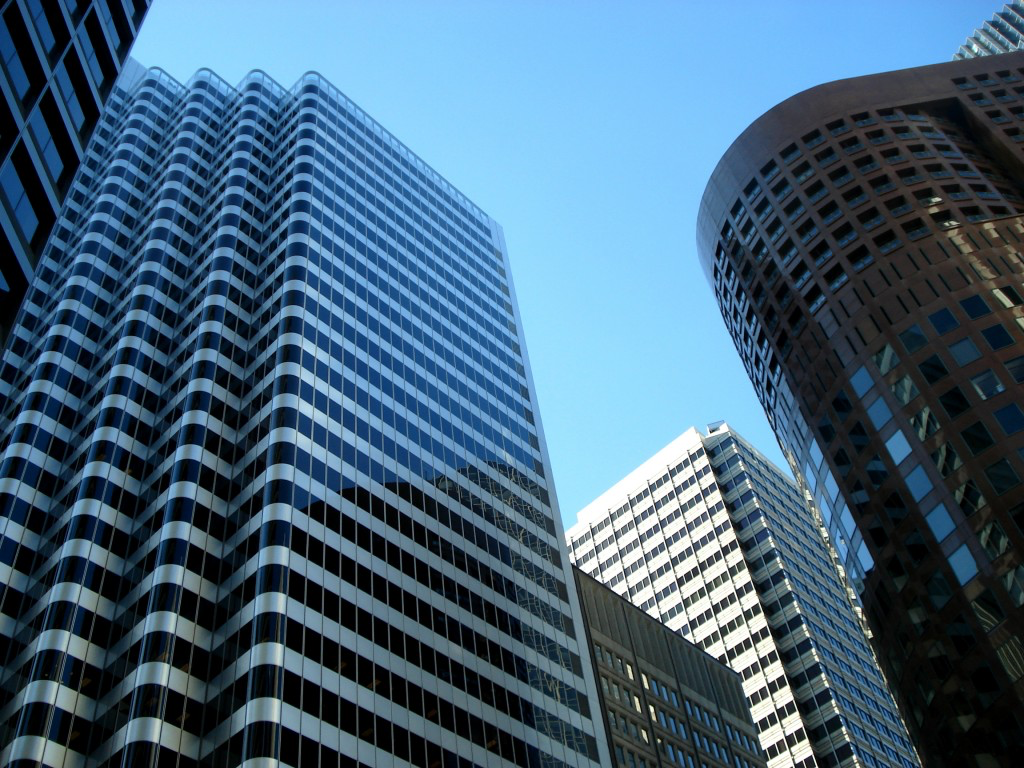 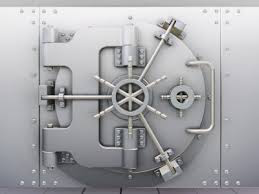 Corporate
Network
Sealed
Vault
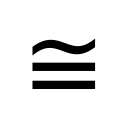 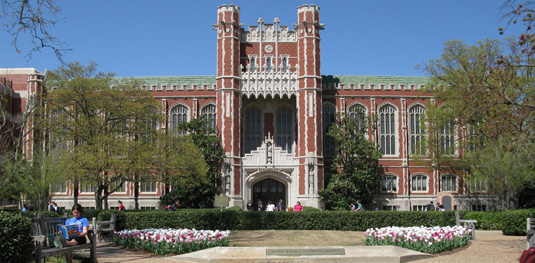 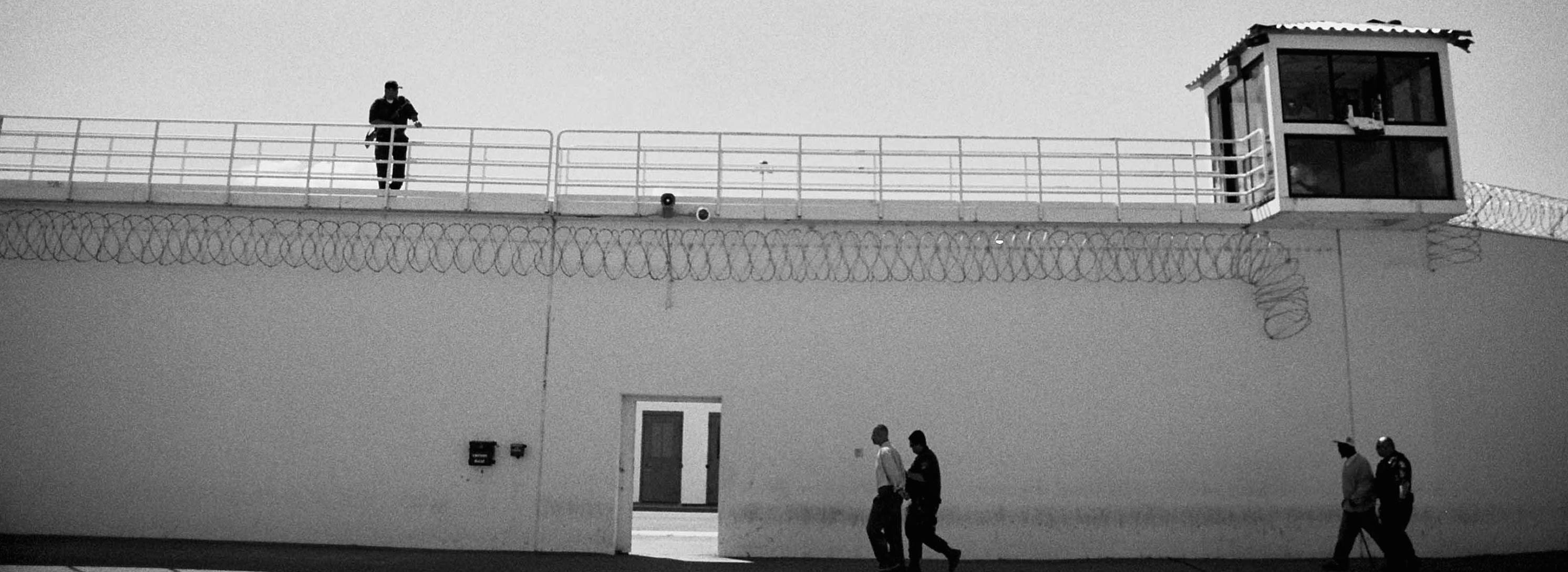 Campus
Network
Prison
[Speaker Notes: Let’s recap those analogies…]
ANALOGY RECAP…
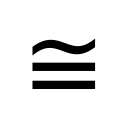 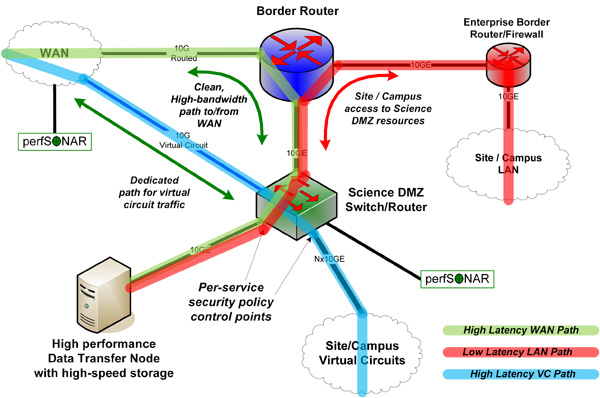 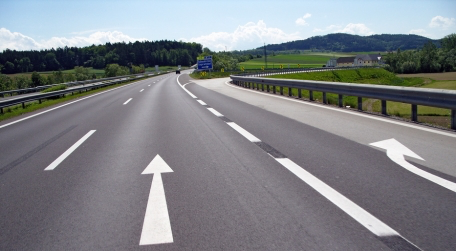 Science
DMZ
Interstate
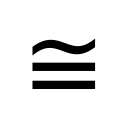 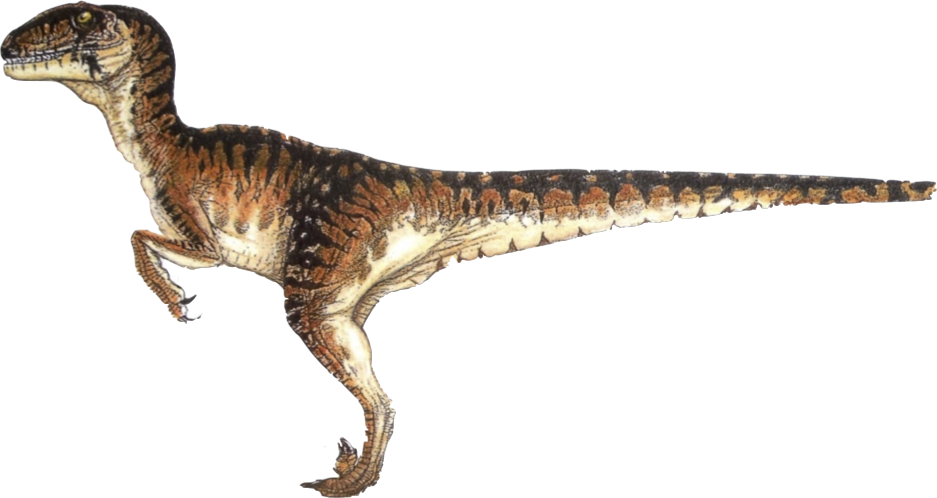 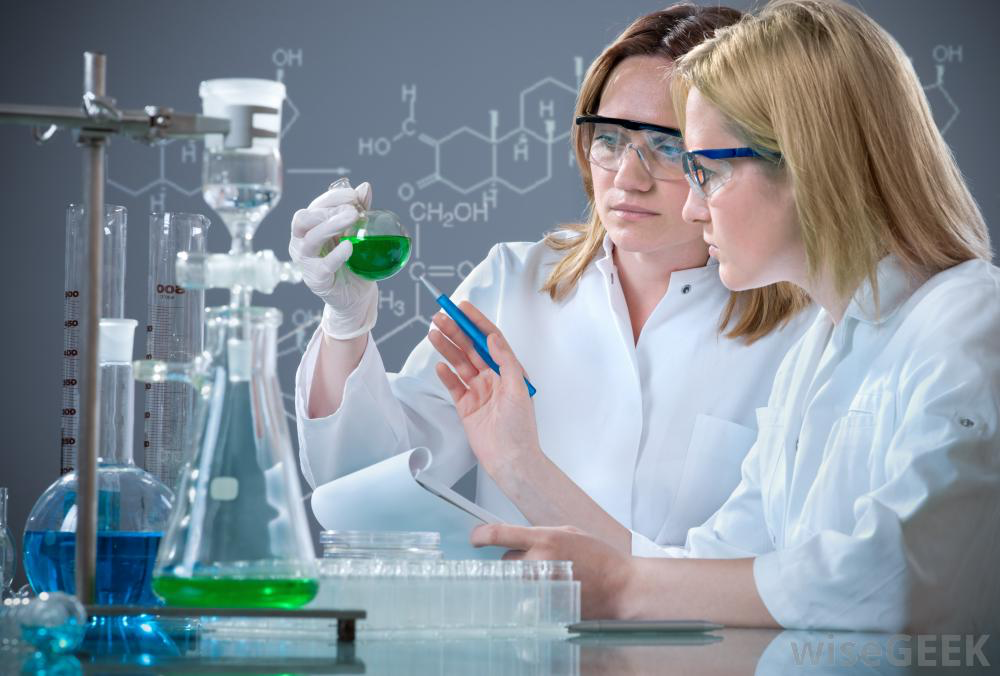 Computational
Research
Velociraptor
[Speaker Notes: Let’s recap those analogies…]
Remember that “Programmable” Aspect of Science DMZ?
[Speaker Notes: Now let’s cover the “programmable” aspect of a Science DMZ…]
Remember that “Programmable” Aspect of Science DMZ?
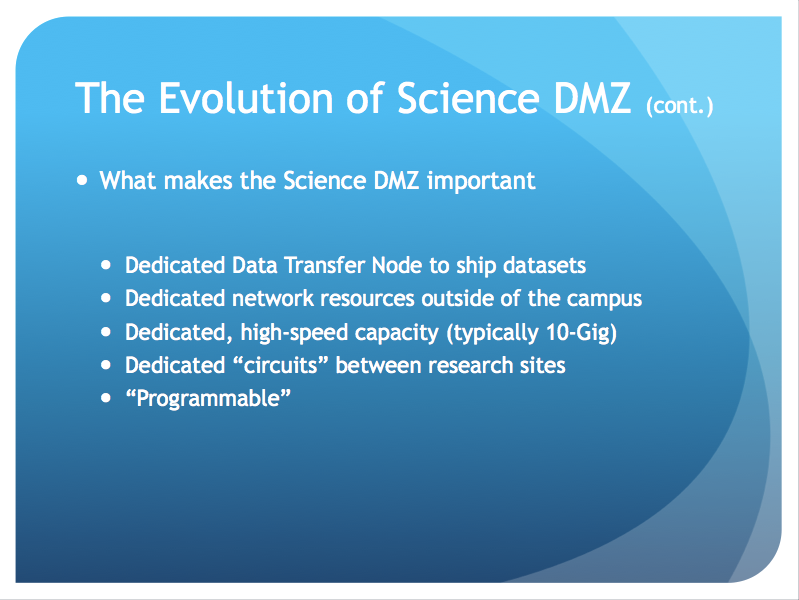 [Speaker Notes: Remember slide 62?]
Remember that “Programmable” Aspect of Science DMZ?
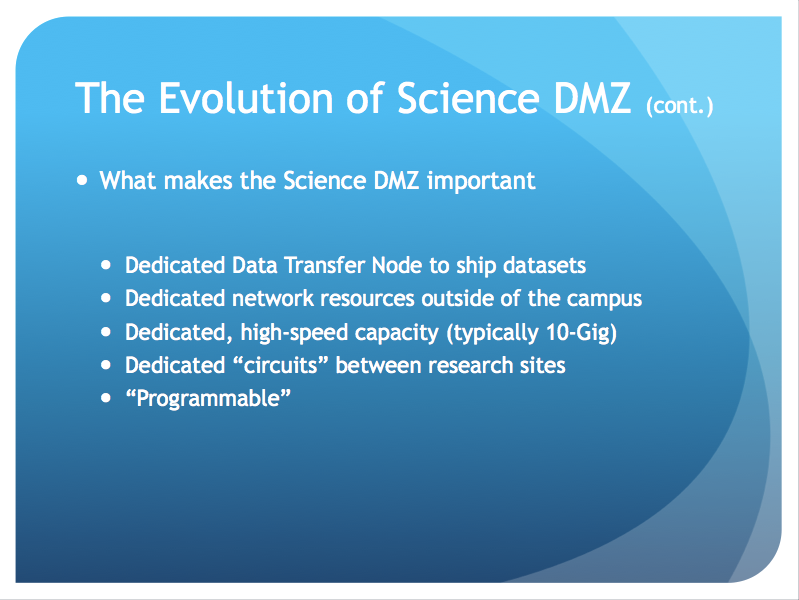 [Speaker Notes: Here is the list revisited…]
Science DMZ is like…
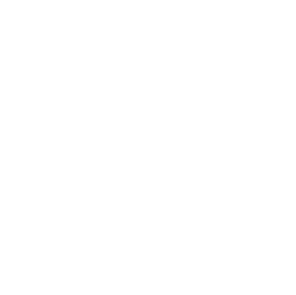 [Speaker Notes: Prepare for another analogy…]
Science DMZ is like…
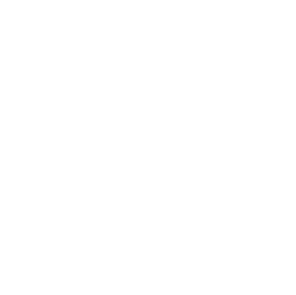 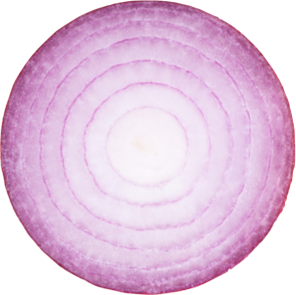 An onion!
[Speaker Notes: A Science DMZ has lots of layers…]
Science DMZ Layers
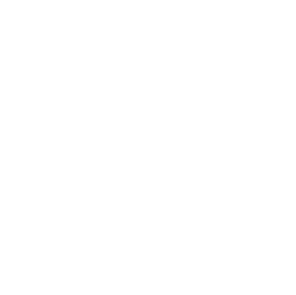 Science DMZ
    Dedicated Paths
    Transfer Nodes
    perfSONAR
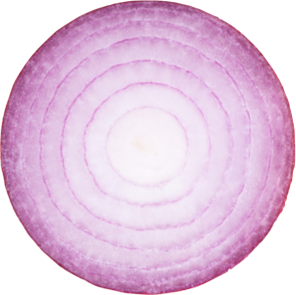 [Speaker Notes: On the surface of our Science DMZ are all of the perquisites for building a parallel network that lies outside of our traditional campus network.  These include our dedicated, high-speed pathways; our data transfer nodes; our perfSONAR monitoring components, as well as our interconnects to both the traditional campus network, as well as our uplinks to R&E networks.]
Science DMZ Layers
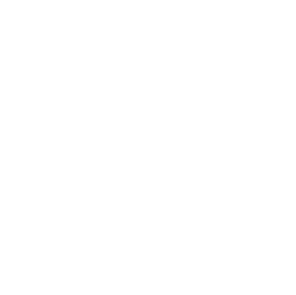 Science DMZ
    Dedicated Paths
    Transfer Nodes
    perfSONAR
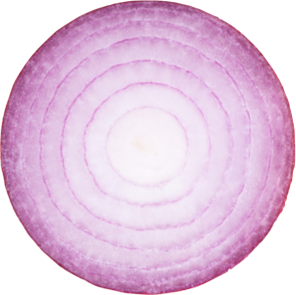 SDN
   Controller
   Network Switches
[Speaker Notes: Just under the Science DMZ surface lies the hardware that makes traffic flow through the infrastructure.  These include the network devices, which are typically Ethernet switches, as well as the servers that  house the SDN controller software.]
Science DMZ Layers
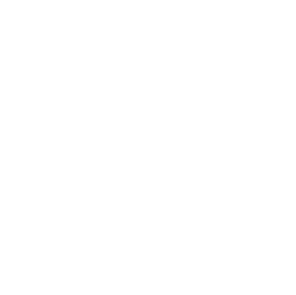 Science DMZ
    Dedicated Paths
    Transfer Nodes
    perfSONAR
SDN
     OpenFlow
     Northbound APIs
     East-West Monitoring
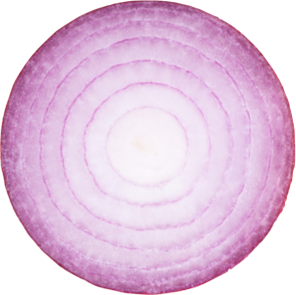 SDN
   Controller
   Network Switches
[Speaker Notes: At the heart of our Science DMZ layers are our traditional Software Defined Network programmatic process flows.  These include things like API calls, OpenFlow messages, and monitoring flows.]
Science DMZ Layers
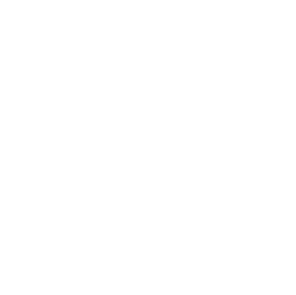 Science DMZ
    Dedicated Paths
    Transfer Nodes
    perfSONAR
SDN
     OpenFlow
     Northbound APIs
     East-West Monitoring
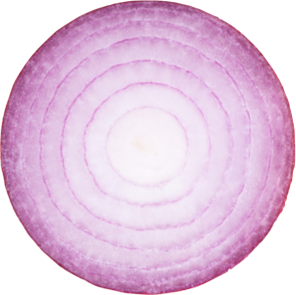 SDN
   Controller
   Network Switches
Campus
Network
[Speaker Notes: Note that the campus network, while not a “direct” layer of the Science DMZ onion, still has some adjacency to the Science DMZ for traditional connectivity.]
Software Defined Networks (SDN)
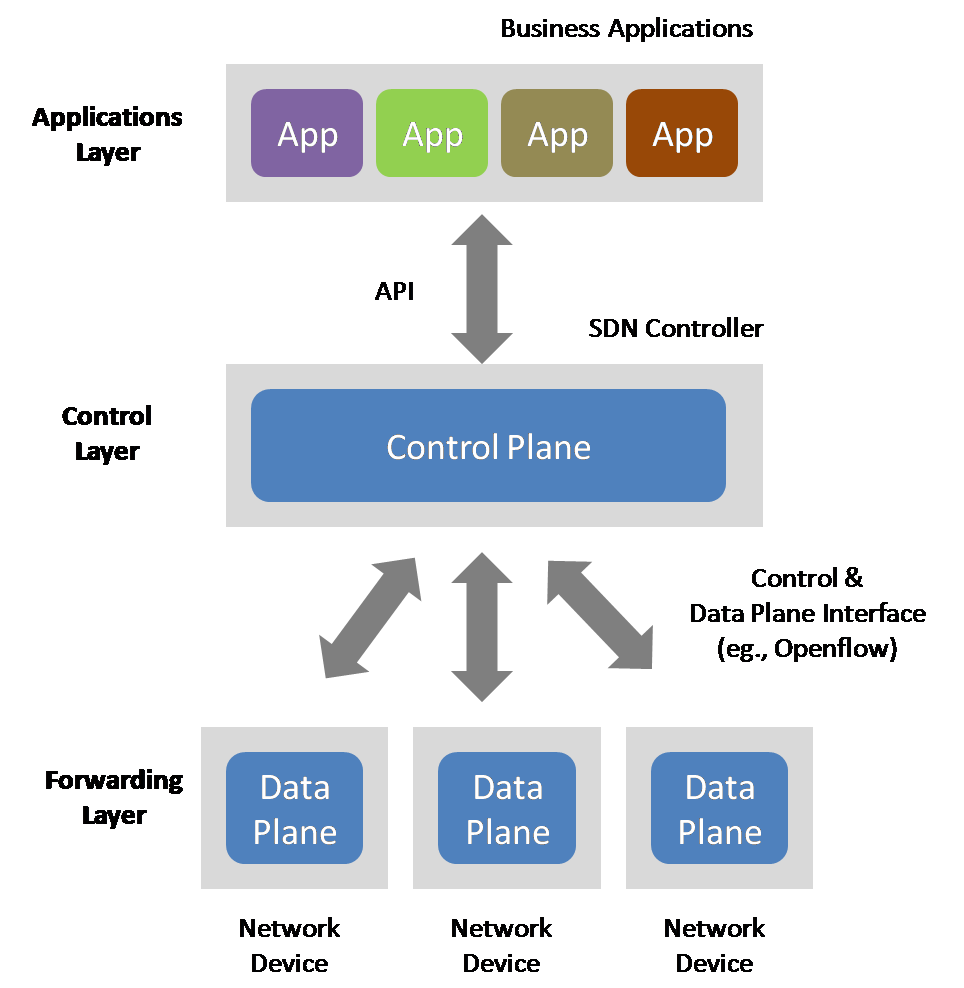 Components of SDN
Controller
Devices
Northbound APIs
East/West monitoring
OpenFlow communications
[Speaker Notes: Here is a common SDN Diagram and a list of the components that are typically involved in creating a software defined network.]
Software Defined Networks (SDN)
Components of SDN
Controller
Devices
Northbound APIs
East/West monitoring
OpenFlow communications
For the purpose of this discussion,
we will focus on an SDN that 
involves OpenFlow!
[Speaker Notes: “SDN” means many things to many vendors.  The “Software” term can be very liberal in its definition.  For the purpose of our discussions, we will focus very specifically on SDN’s that involve the use of OpenFlow communications between controllers and network devices.]
Software Defined Networks (SDN)
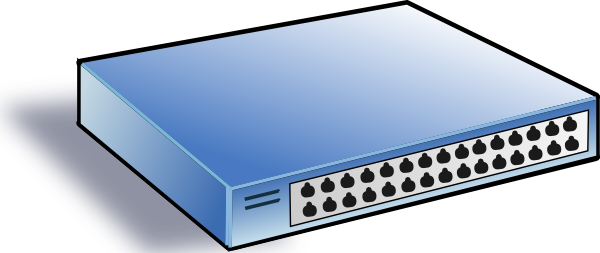 [Speaker Notes: The basic premise of software defined networking is to take a typical, commodity network device (a switch, in our case)…]
Software Defined Networks (SDN)
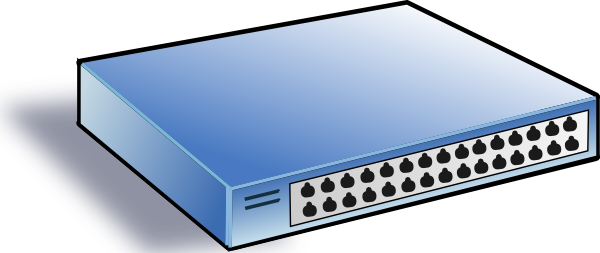 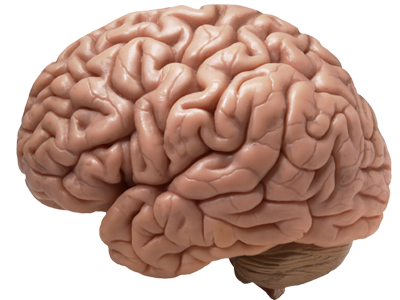 [Speaker Notes: Separate the programming, logic, and decision making capabilities from the switch.]
Software Defined Networks (SDN)
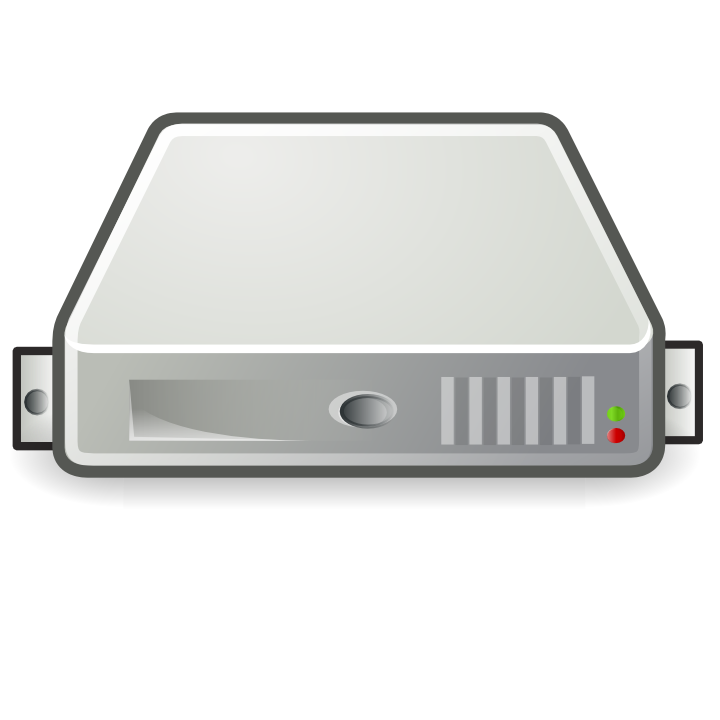 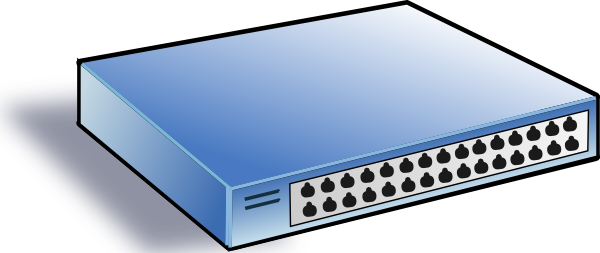 [Speaker Notes: And move those pieces of logic, the “Control Plane”, to a centralized server.  This leaves the traffic-passing components, or the “Data Plane”, behind.]
Software Defined Networks (SDN)
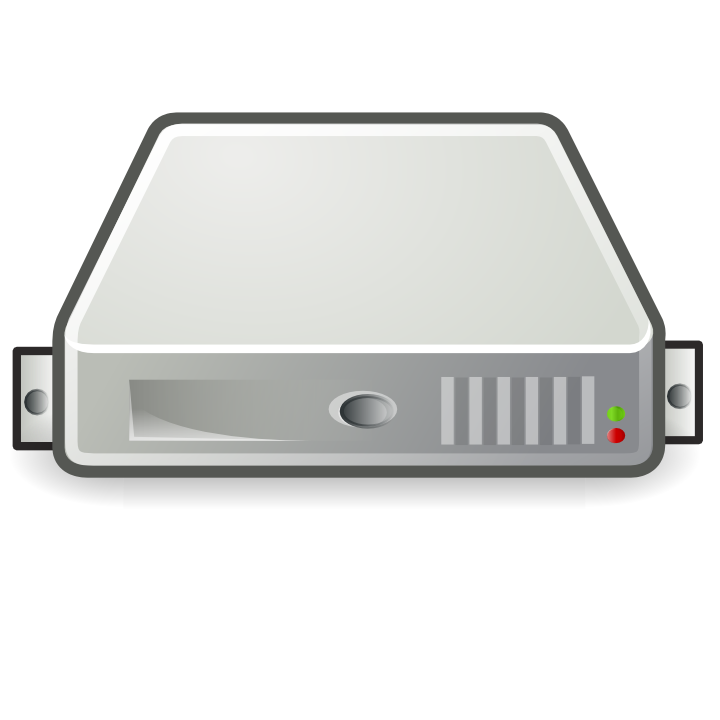 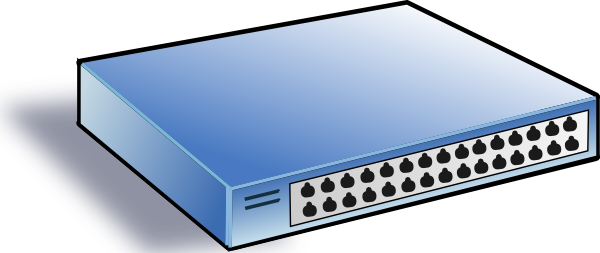 [Speaker Notes: We then connect the central controller to the switch using Ethernet communications.]
Software Defined Networks (SDN)
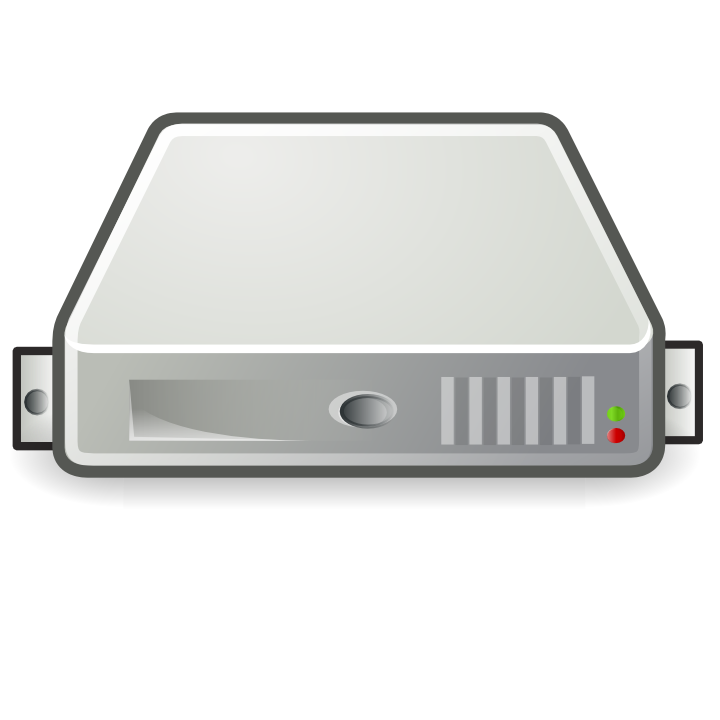 OpenFlow
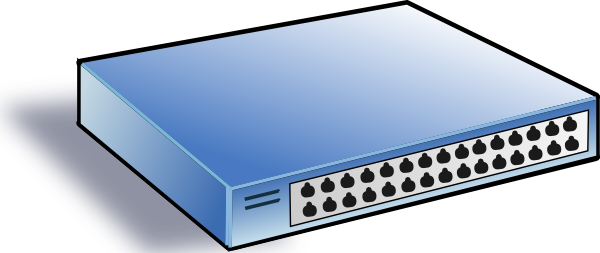 X 1000
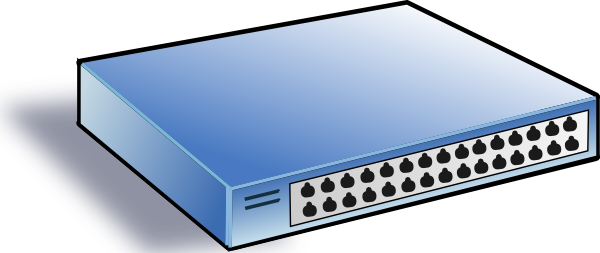 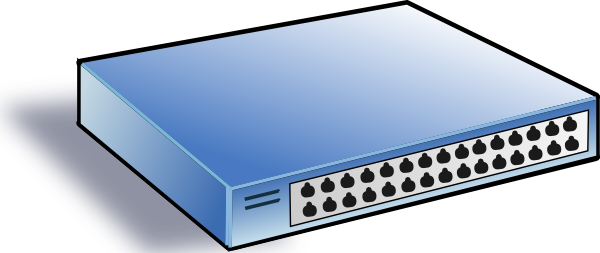 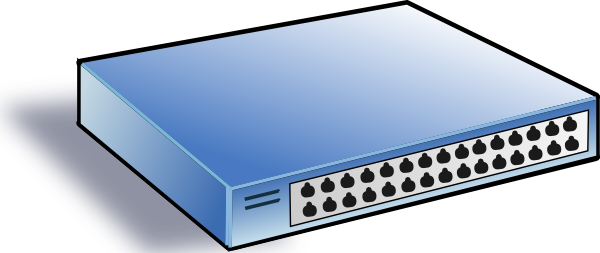 [Speaker Notes: And repeat the same process for all of our network devices that we want to centrally control.]
Software Defined Networks (SDN)
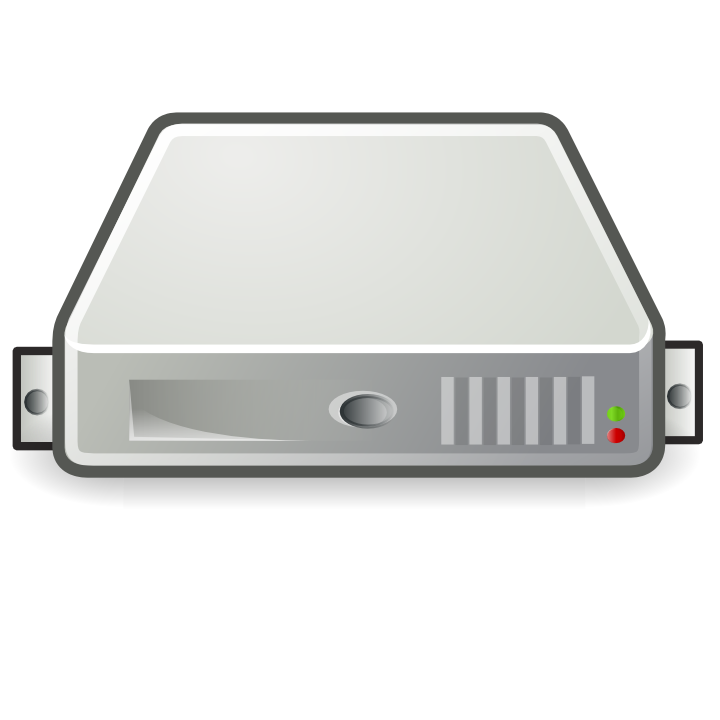 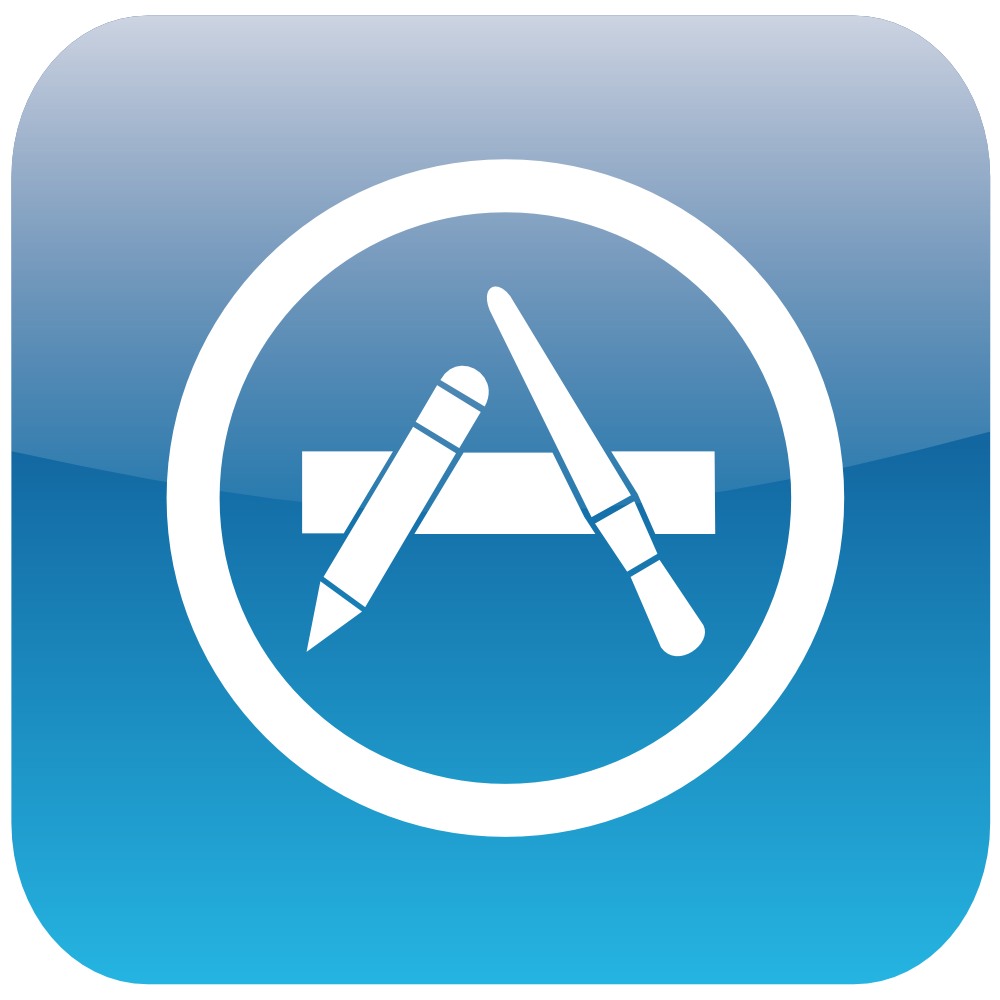 API
OpenFlow
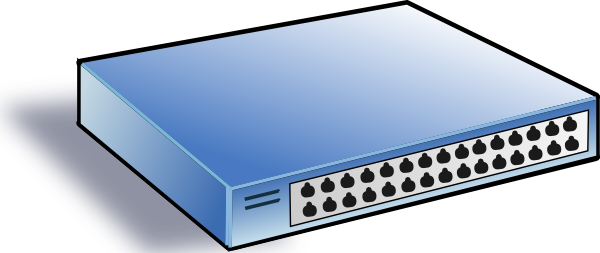 X 1000
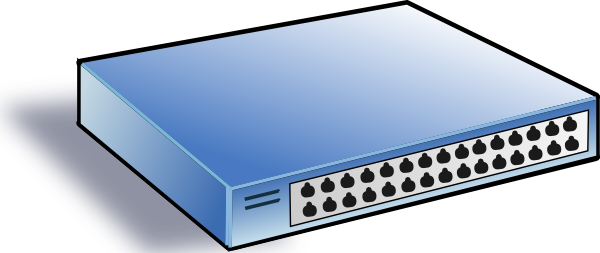 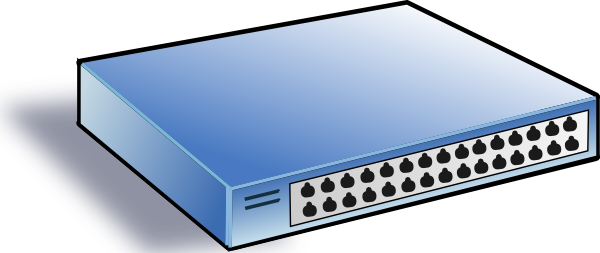 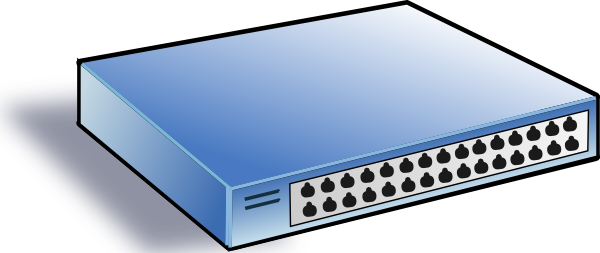 [Speaker Notes: Once this is completed, we can leverage applications that talk to the controller via API calls to control the behavior of traffic as it crosses our data plane.  This behavior can emulate things like network switches, firewalls, intrusion prevention services, and server load balancers; without having to purchase the traditional hardware required to provide those services.]
Software Defined Networks (SDN)
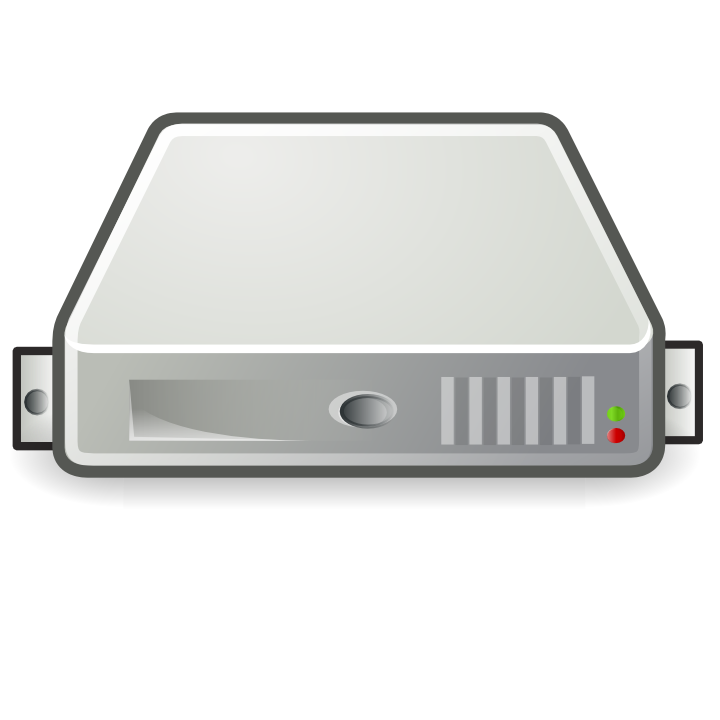 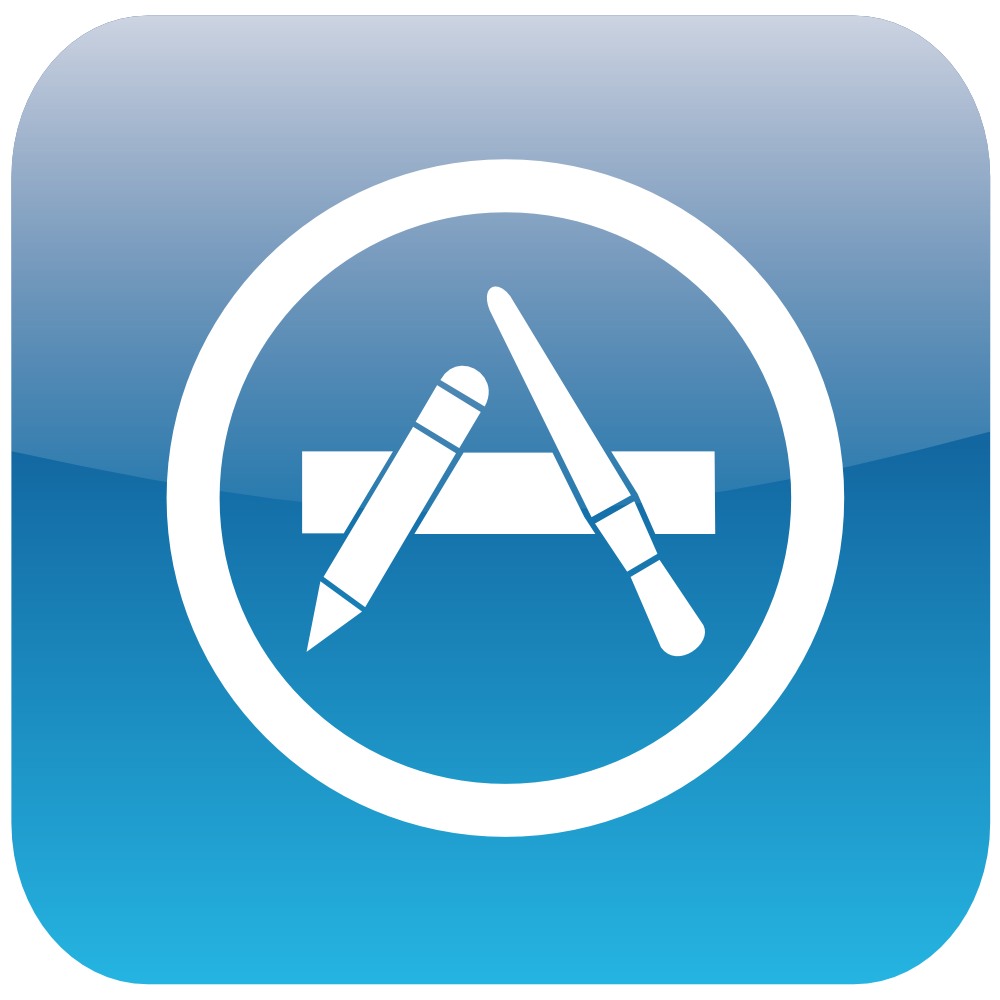 API
OpenFlow
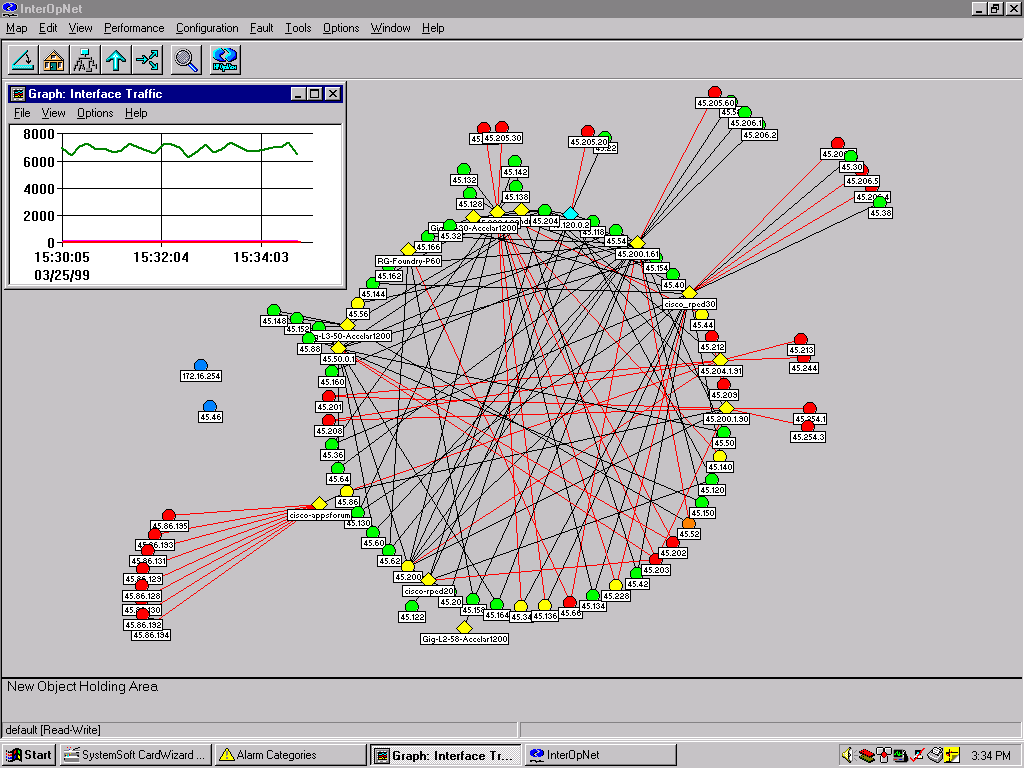 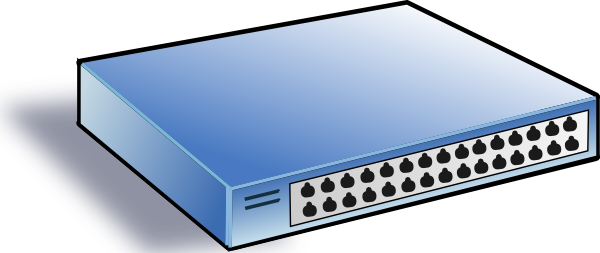 X 1000
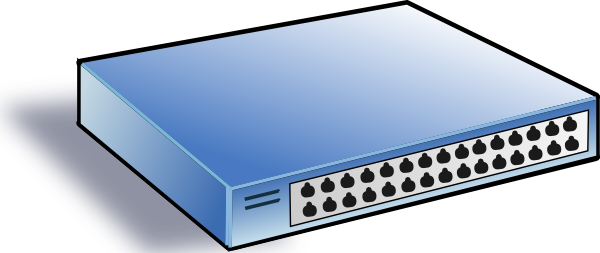 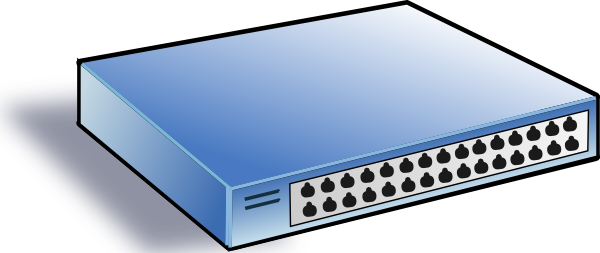 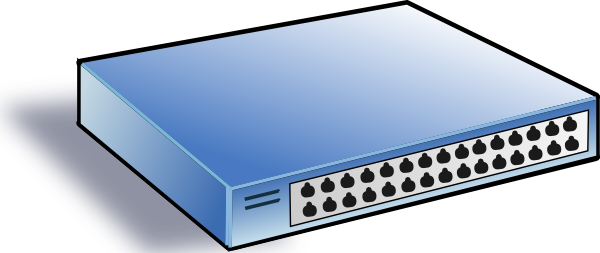 SNMP
Syslog
Flow
[Speaker Notes: We can also natively export the traditional statistics from the data plane hardware to provide things like trend analysis, visual analytics, and overall health and performance of our software defined network.]
Software Defined Networks (SDN)
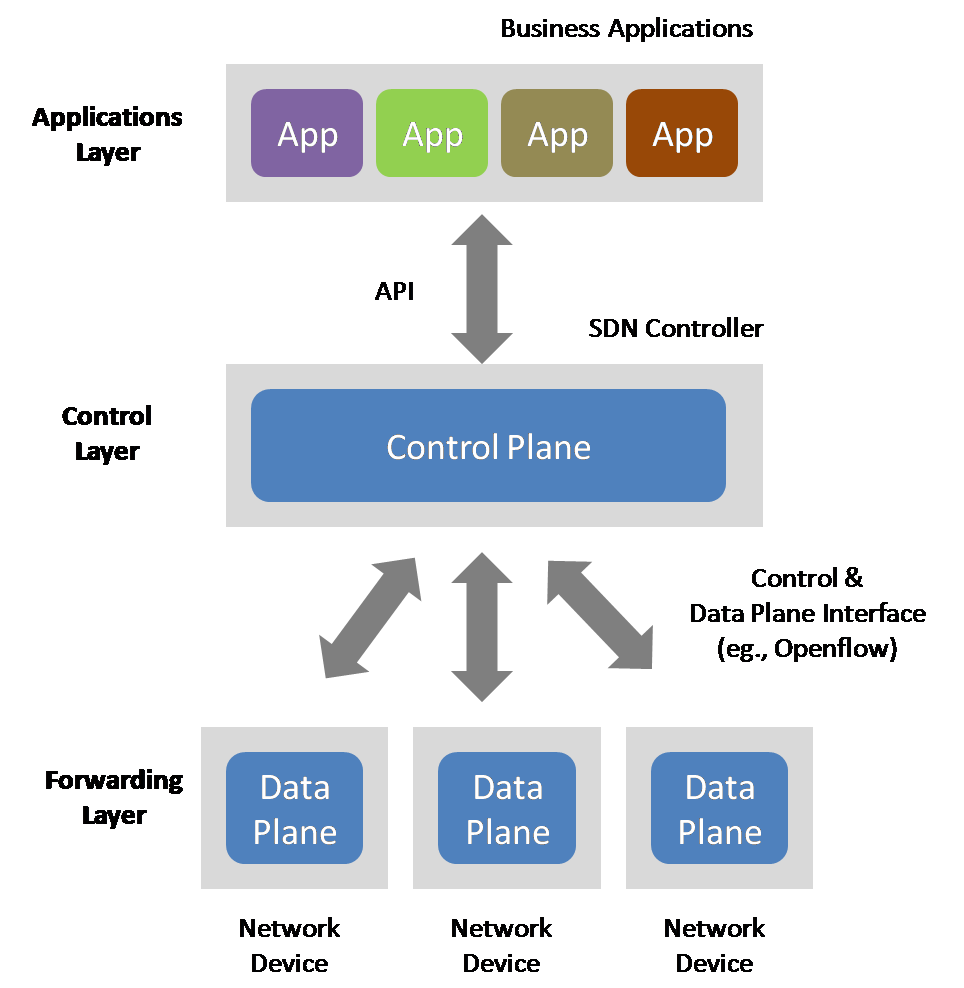 [Speaker Notes: Here is a simplified diagram of a simple software defined network in its most basic components.  This will be very familiar as we work through the labs over the coming days.]
Why Even Do SDN?
Orchestration!
Flexibility
Self Service
Agility
More “holistic”
[Speaker Notes: There are many reasons for both the IT community and the computational researcher to adopt Software Defined Networking.]
Why Even Do SDN?
Orchestration!
Flexibility
Self Service
Agility
More “holistic”
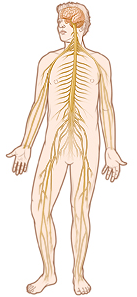 [Speaker Notes: Software Defined Networking allow a large network of traditionally autonomous devices to be treated as a seamless, ubiquitous system.  A much better analogy would be ant or bee colonies, where the entire group behaves more like a single entity.]
Why Even Do SDN?
Imagine if your brain were distributed throughout your body.  

How would you walk?  Run?  Shop?

SDN is just a natural evolution of computer networking.
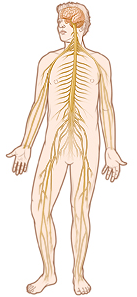 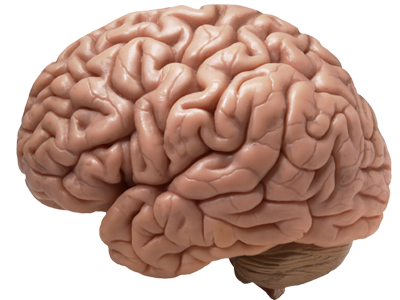 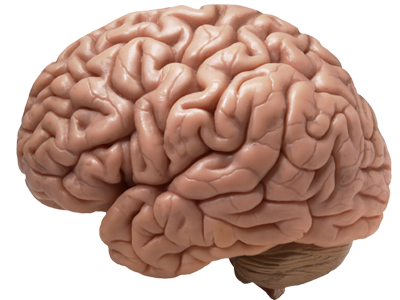 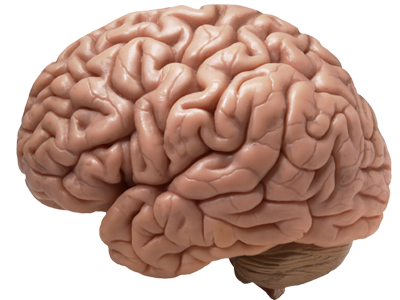 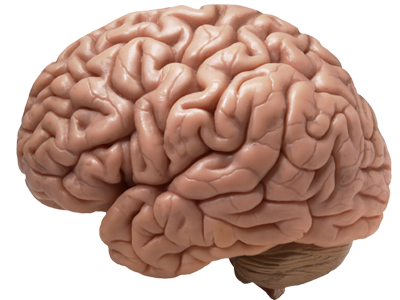 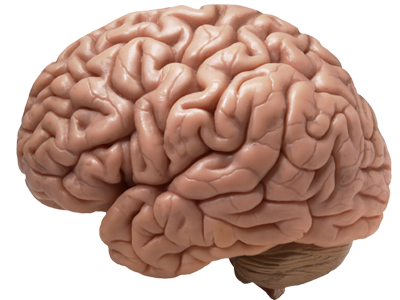 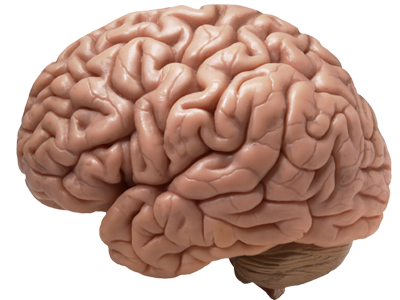 [Speaker Notes: How would this even work?  Fight or flight instinct goes out the window if you have to manually instruct each part of the body on how to respond to stimuli.]
OpenFlow
OpenFlow is like the “Nerves” of the body
Controller (brain)
Devices (arms/lets/mouth/tail)
Northbound APIs (eyes/ears/tongue/nose)
East/West monitoring (pain/soreness/sick)

Carries messages from the controller to the devices, and vice-versa.
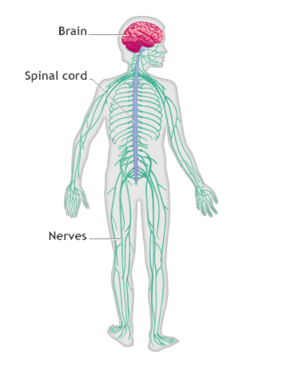 [Speaker Notes: Another analogy (sorry…)]
OpenFlow
“OpenFlow is an open standard network protocol used to manage traffic between commercial Ethernet switches, routers and wireless access points. OpenFlow enables software-defined networking (SDN) for programmable networks and is based on an Ethernet switch, with an internal flow-table and a standardized interface to add and remove flow entries.”
http://www.webopedia.com/TERM/O/openflow.html
[Speaker Notes: Here is a great definition of OpenFlow.  Note that OpenFlow is not an IEEE specification; it is an open standard developed by community efforts.]
OpenFlow: What you need to know…
Specifications:  Located at the Open Network Foundation web site (www.opennetwork.org)
Leverages TCP for communication
Port 6653 is most commonly used 
Specification recommends TLS encryption
[Speaker Notes: The largest take-away detail is that OpenFlow requires Ethernet  connectivity back to a controller, operates over TCP port 6653, and can be encrypted using TLS.]
OpenFlow: What you need to know… (cont)
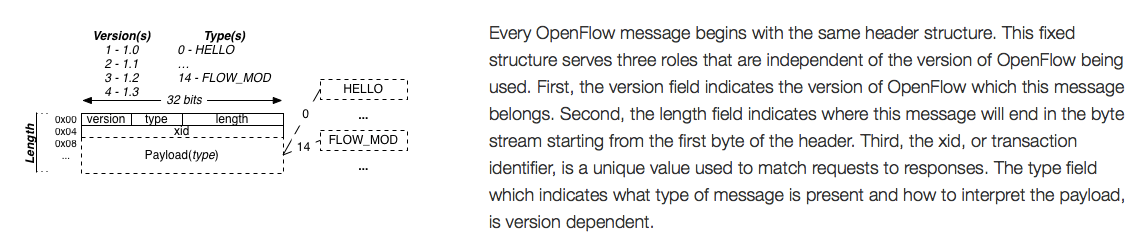 OpenFlow Message Types:
OpenFlow 1.3 has 30 different message types
Details at www.flowgrammable.org
Includes things like table requests, table insertions, ports in, ports out, get config, set config, etc.
[Speaker Notes: We are not going into great detail here.  However, flowgrammable.org is a great, intuitive resource where you can read up on the OpenFlow message details.]
OpenFlow: Lab this afternoon!
You will have the opportunity to see these messages in real time.
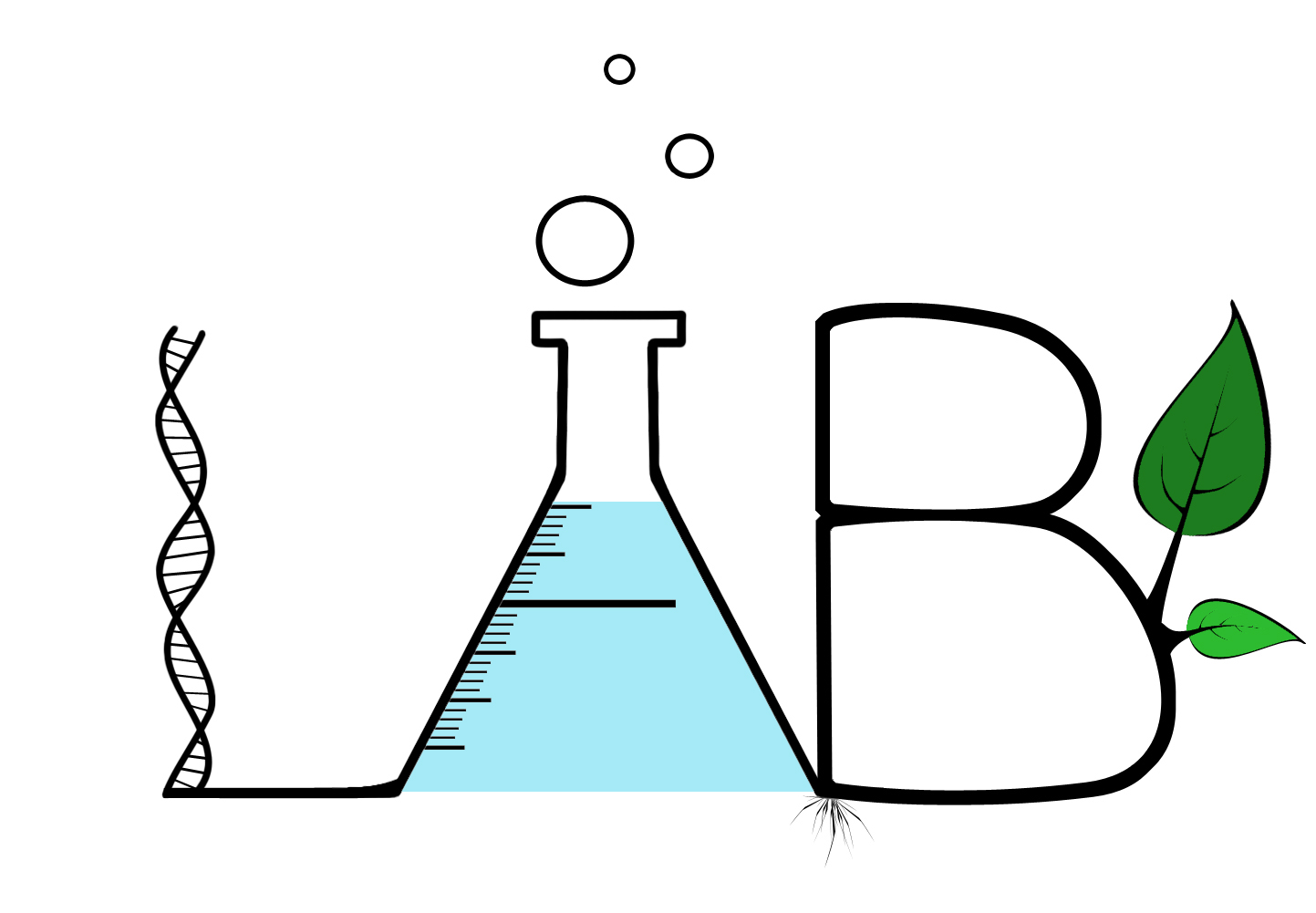 [Speaker Notes: The lab will be offered in person, on BlueJeans conferencing, and also as a take-away PDF document.]
In Summary
When properly equipped…







The computational researcher can use Science DMZ, Software Defined Networks, and OpenFlow communications for more effective data collaboration.
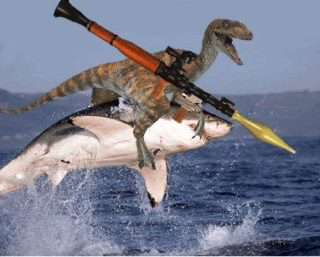 [Speaker Notes: Science DMZ’s, and especially the underlying software controls, are an instrument that enable the success of the computational scientist.]
Thank You!
https://www.dropbox.com/sh/h7y0c3z9n0eq15b/AAB97wqUY54MzClbZsRKA_RAa?dl=0
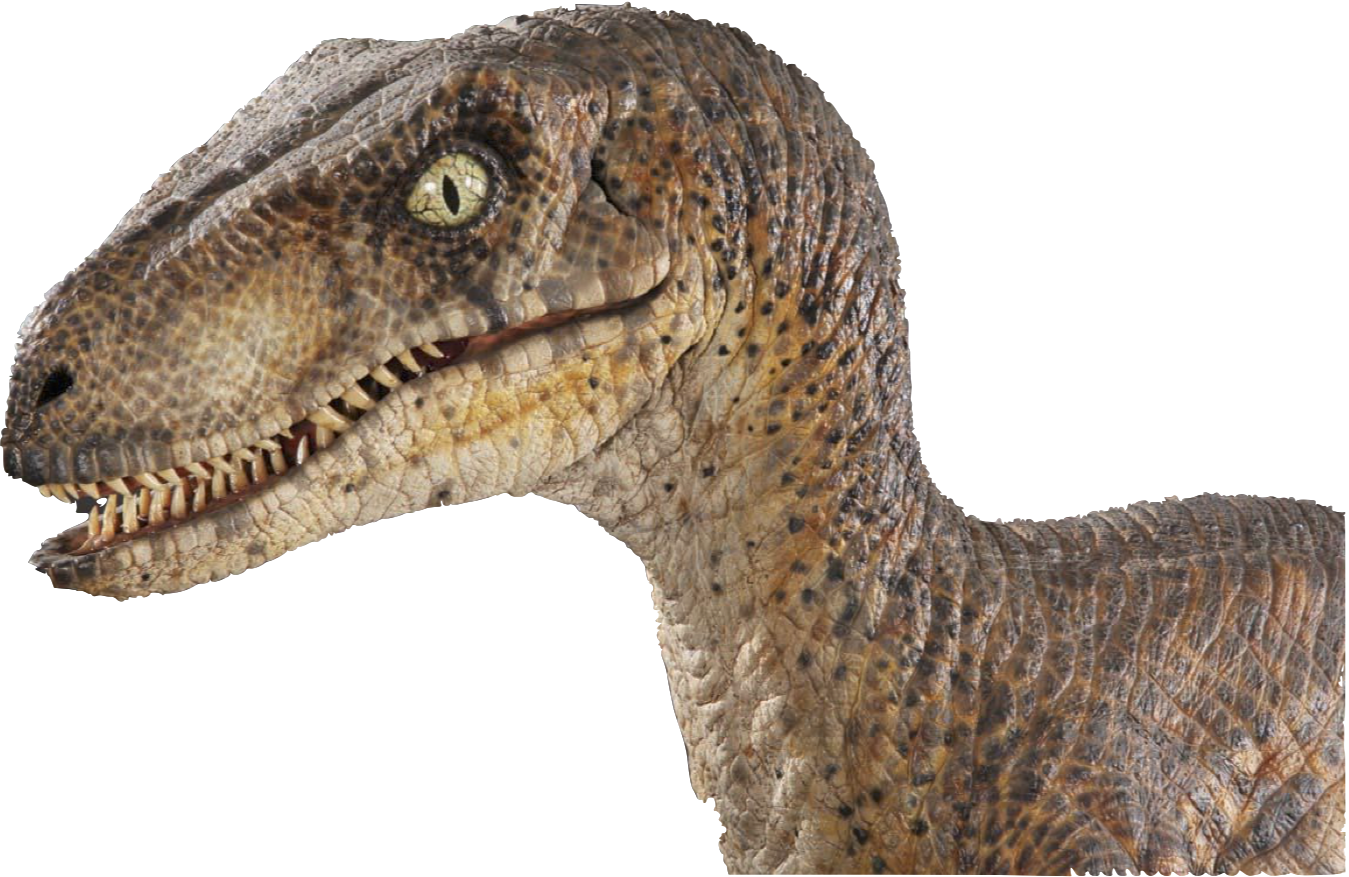 Matt Younkins
younkinsm@ou.edu
[Speaker Notes: Questions?  Feel free to contact me!]
Reminder: Lab Prereq’s
Download and install both VirtualBox and the VirtualBox extension pack:                   				https://www.virtualbox.org/wiki/Downloads
Download the SDN Hub All-in-One App Development Starter virtual machine:  					https://github.com/downloads/mininet/mininet/mininet-2.0.0-113012-amd64-ovf.zip 
***NEW*** Lab instructions can be downloaded here:		https://www.dropbox.com/sh/h7y0c3z9n0eq15b/AAB97wqUY54MzClbZsRKA_RAa?dl=0
[Speaker Notes: Questions?  Feel free to contact me!]